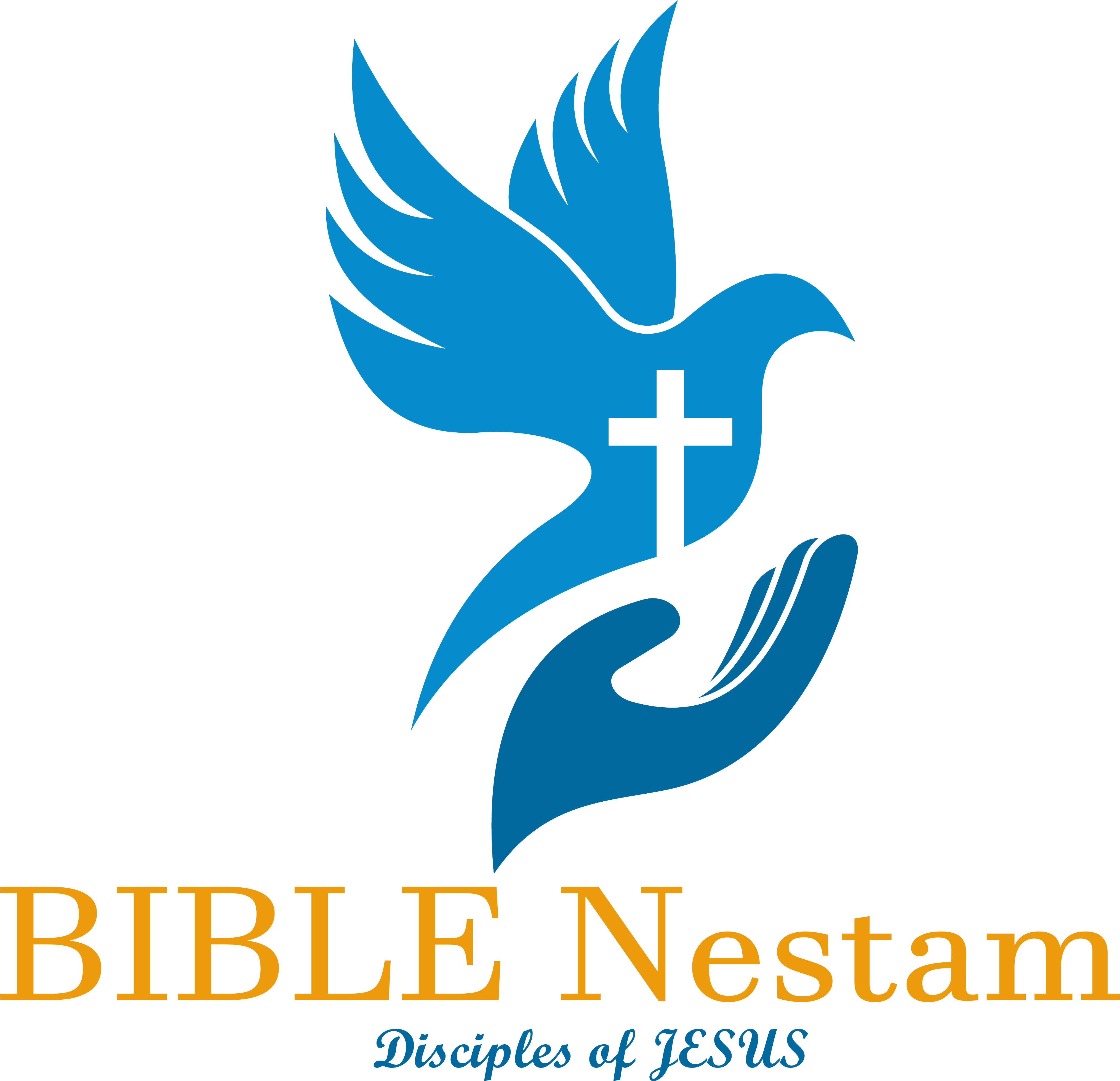 2రాజులు
అధ్యాయము 1

పరిశుద్ధ గ్రంధము

www.TeluguBibleStudy.com
అధ్యాయము 1
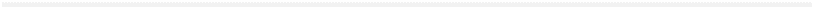 1:1 అహాబు మరణమైన తరువాత మోయాబీయులు ఇశ్రాయేలువారిమీద తిరుగబడిరి.
1:2 అహజ్యా షోమ్రోనులోనున్న తన మేడగది కిటికీలోనుండి క్రిందపడి రోగియై మీరు ఎక్రోను దేవతయగు బయల్జెబూబు నొద్దకు పోయి ఈ వ్యాధి పోగొట్టుకొని నేను స్వస్థపడుదునో లేదో విచారించుడని దూతలను పంపగా
1:3 యెహోవా దూత తిష్బీయుడైన ఏలీయాతో ఈలాగు సెలవిచ్చెను నీవులేచి షోమ్రోను రాజు పంపిన దూతలను ఎదుర్కొనబోయి యిట్లనుము ఇశ్రాయేలువారిలో దేవుడన్నవాడు లేడనుకొని ఎక్రోను దేవతయైన బయల్జెబూబునొద్ద మీరు విచారించబోవుచున్నారా?
అధ్యాయము 1
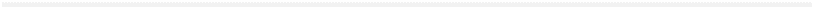 1:4 కాగా యెహోవా సెలవిచ్చునదేమనగా నీవెక్కిన మంచము మీదనుండి దిగిరాకుండ నీవు నిశ్చయముగా మరణమవుదువు అని ఏలీయా వారితో చెప్పి వెళ్లిపోయెను.
1:5 తరువాత ఆ దూతలు రాజునొద్దకు వచ్చిరి. మీరెందుకు తిరిగి వచ్చితిరని అతడు వారినడుగగా
1:6 వారు ఒక మనుష్యుడు మాకు ఎదురుపడి మిమ్మును పంపిన రాజునొద్దకు తిరిగిపోయి అతనికి ఈ సంగతి తెలియజేయుడి యెహోవా సెలవిచ్చునదేమనగా ఇశ్రాయేలులో దేవుడన్నవాడు లేడనుకొని ఎక్రోను దేవతయగు బయల్జెబూబునొద్ద విచారణ చేయుటకు నీవు దూతలను పంపుచున్నావే; నీవెక్కిన మంచముమీదనుండి దిగిరాకుండ నిశ్చయముగా నీవు మరణమవుదువు అని అతడు పలికెనని వారు చెప్పగా
అధ్యాయము 1
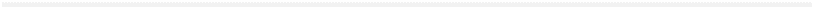 1:7 మిమ్మును ఎదుర్కొనవచ్చి యీ మాట చెప్పినవాడు ఏలాటివాడని రాజు అడిగెను.
1:8 అందుకు వారు అతడు గొంగళి ధరించుకొని నడుమునకు తోలుదట్టి కట్టుకొనినవాడని ప్రత్యుత్తరమియ్యగా ఆ మనుష్యుడు తిష్బీయుడైన ఏలీయా అని అతడు చెప్పెను.
1:9 వెంటనే రాజు ఏబదిమందికి అధిపతియైన యొకనిని వాని యేబదిమందితో కూడ ఏలీయా యొద్దకు పంపెను. అతడు కొండమీద కూర్బునియుండగా అధిపతి యెక్కి అతని సమీపమునకు పోయి దైవజనుడా, నీవు దిగిరావలెనని రాజు ఆజ్ఞాపించుచున్నాడనెను.
అధ్యాయము 1
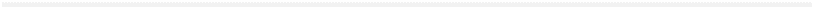 1:10 అందుకు ఏలీయా నేను దైవజనుడనైతే అగ్ని ఆకాశమునుండి దిగివచ్చి నిన్ను నీ యేబదిమందిని దహించును గాక అని యేబదిమందికి అధిపతియైన వానితో చెప్పగా, అగ్ని ఆకాశమునుండి దిగి వానిని వాని యేబదిమందిని దహించెను.
1:11 మరల రాజు ఏబది మందిమీద అధిపతియైన మరియొకనిని వాని యేబదిమందితోకూడ పంపగా వీడువచ్చి దైవజనుడా, త్వరగా దిగిరమ్మని రాజు ఆజ్ఞాపించుచున్నాడనెను.
అధ్యాయము 1
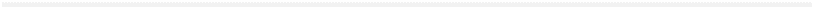 1:12 అందుకు ఏలీయా నేను దైవజనుడనైతే అగ్ని ఆకాశమునుండి దిగివచ్చి నిన్ను నీ యేబదిమందిని దహించును గాక అని చెప్పగా, ఆకాశమునుండి దేవుని అగ్ని దిగి వానిని వాని యేబదిమందిని దహించెను.
1:13 ఇంకను రాజు ఏబది మందికి అధిపతియైన యొకనిని వాని ఏబదిమందితో కూడ పంపగా ఏబదిమంది మీద అధిపతియైన ఆ మూడవవాడు వచ్చి ఏలీయా యెదుట మోకాళ్లూని దైవజనుడా, దయచేసి నా ప్రాణమును నీ దాసులైన యీ యేబదిమంది ప్రాణములను నీ దృష్టికి ప్రియమైనవిగా ఉండనిమ్ము.
అధ్యాయము 1
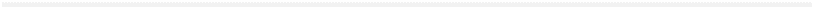 1:14 చిత్తగించుము; ఆకాశమునుండి అగ్ని దిగి వెనుకటి పంచ దశాధిపతులను ఇద్దరిని వాని వాని యేబదిమందితో కూడ దహించెను; అయితే నా ప్రాణము నీ దృష్టికి ప్రియమైనదిగా ఉండనిమ్మని మనవిచేయగా
1:15 యెహోవా దూత వానికి భయపడక వానితోకూడ దిగిపొమ్మని ఏలీయాకు సెలవిచ్చెను గనుక అతడు లేచి వానితోకూడ రాజునొద్దకు వచ్చెను.
1:16 అతడు వచ్చి రాజును చూచి విచారణ చేయుటకు ఇశ్రాయేలు వారిమధ్య దేవుడన్నవాడు లేడనుకొని నీవు ఎక్రోను దేవతయగు బయల్జెబూబునొద్ద విచారణ చేయుటకై దూతలను పంపితివే; నీవెక్కిన మంచముమీదనుండి దిగిరాకుండ నిశ్చయముగా నీవు మరణమవుదువు అని చెప్పెను.
అధ్యాయము 1
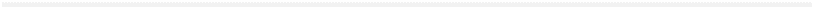 1:17 ఏలీయా ద్వారా యెహోవా సెలవిచ్చిన మాటప్రకారము అతడు చనిపోయెను. అతనికి కుమారుడు లేనందున యూదా రాజైన యెహోషాపాతు కుమారుడైన యెహోరాము ఏలుబడిలో రెండవ సంవత్సరమందు యెహోరాము అతనికి మారుగా రాజాయెను.
1:18 అహజ్యా చేసిన యితర కార్యములనుగూర్చి ఇశ్రాయేలు రాజుల వృత్తాంతముల గ్రంథమందు వ్రాయబడియున్నది.
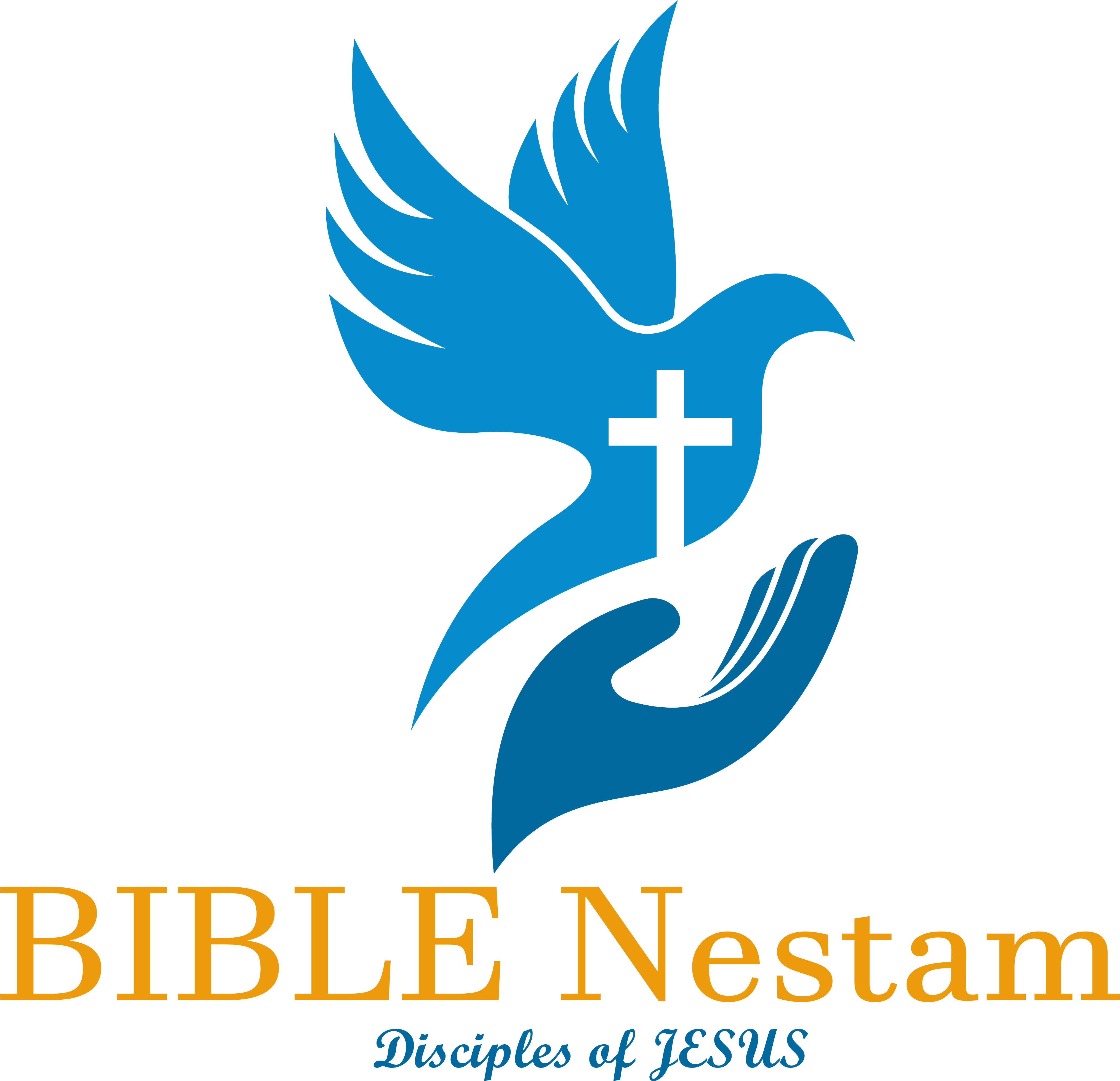 2రాజులు
అధ్యాయము 2

పరిశుద్ధ గ్రంధము

www.TeluguBibleStudy.com
అధ్యాయము 2
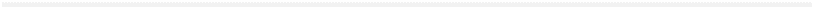 2:1 యెహోవా సుడిగాలిచేత ఏలీయాను ఆకాశమునకు ఆరోహణము చేయింపబోవు కాలమున ఏలీయాయు ఎలీషాయు కూడి గిల్గాలునుండి వెళ్లుచుండగా
2:2 ఏలీయా యెహోవా నన్ను బేతేలునకు పొమ్మని సెలవిచ్చియున్నాడు గనుక నీవు దయచేసి యిక్కడ నుండుమని ఎలీషాతో అనెను. ఎలీషా యెహోవా జీవముతోడు, నీ జీవముతోడు, నేను నిన్ను విడువనని చెప్పగా వారిద్దరును బేతేలునకు ప్రయాణము చేసిరి.
2:3 బేతేలులో ఉన్న ప్రవక్తల శిష్యులు ఎలీషాయొద్దకు వచ్చి నేడు యెహోవా నీయొద్దనుండి నీ గురువును పరమునకు తీసికొనిపోవునని నీవెరుగుదువా అని ఎలీషాను అడుగగా అతడు నేనెరుగుదును,మీరు ఊరకుండుడనెను.
అధ్యాయము 2
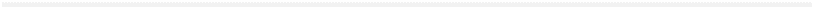 2:4 పిమ్మట ఏలీయా ఎలీషా, యెహోవా నన్ను యెరికోకు పొమ్మని సెలవిచ్చియున్నాడు గనుక నీవు దయచేసి యిక్కడ ఉండుమని ఎలీషాతో అనగా అతడు యెహోవా జీవముతోడు నీ జీవముతోడు, నేను నిన్ను విడువననెను గనుక వారిద్దరు యెరికోకు ప్రయాణము చేసిరి.
2:5 యెరికోలో ఉన్న ప్రవక్తల శిష్యులు ఎలీషాయొద్దకు వచ్చి నేడు యెహోవా నీయొద్దనుండి నీ గురువును పరమునకు తీసికొనిపోవునని నీవెరుగుదువా అని ఎలీషాను అడుగగా అతడు నేనెరుగుదును మీరు ఊరకుండుడనెను.
అధ్యాయము 2
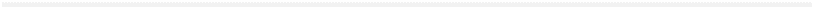 2:6 అంతట ఏలీయా యెహోవా నన్ను యొర్దానునకు పొమ్మని సెలవిచ్చియున్నాడు గనుక నీవు దయచేసి యిక్కడ ఉండుమని ఎలీషాతో అనగా అతడు యెహోవా జీవముతోడు నీ జీవముతోడు, నేను నిన్ను విడువనని చెప్పెను గనుక వారిద్దరును ప్రయాణమై సాగివెళ్లిరి.
2:7 ప్రవక్తల శిష్యులలో ఏబదిమంది దూరమున నిలిచి చూచుచుండగా వారిద్దరు యొర్దాను నదిదగ్గర నిలిచిరి.
2:8 అంతట ఏలీయా తన దుప్పటి తీసికొని మడతపెట్టి నీటిమీద కొట్టగా అది ఇవతలకును అవతలకును విడిపోయెను గనుక వారిద్దరు పొడినేలమీద దాటిపోయిరి.
అధ్యాయము 2
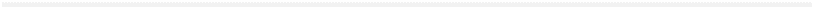 2:9 వారు దాటిపోయిన తరువాత ఏలీయా ఎలీషాను చూచి నేను నీయొద్దనుండి తీయబడకమునుపు నీకొరకు నేనేమి చేయకోరుదువో దాని నడుగుమని చెప్పగా ఎలీషా నీకు కలిగిన ఆత్మలో రెండుపాళ్లు నా మీదికి వచ్చునట్లు దయచేయుమనెను.
2:10 అందుకతడు నీవు అడిగినది కష్టతరముగా నున్నది; అయితే నీయొద్దనుండి తీయబడినప్పుడు నేను నీకు కనబడినయెడల ఆ ప్రకారము నీకు లభించును, కనబడనియెడల అది కాకపోవునని చెప్పెను.
అధ్యాయము 2
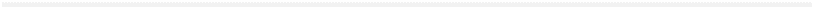 2:11 వారు ఇంక వెళ్లుచు మాటలాడుచుండగా ఇదిగో అగ్ని రథమును అగ్ని గుఱ్ఱములును కనబడి వీరిద్దరిని వేరుచేసెను; అప్పుడు ఏలీయా సుడిగాలిచేత ఆకాశమునకు ఆరోహణమాయెను
2:12 ఎలీషా అది చూచి నా తండ్రీ నా తండ్రీ, ఇశ్రాయేలువారికి రథమును రౌతులును నీవే అని కేకలువేసెను; అంతలో ఏలీయా అతనికి మరల కనబడకపోయెను. అప్పుడు ఎలీషా తన వస్త్రమును పట్టుకొని రెండు తునకలుగా చేసెను.
అధ్యాయము 2
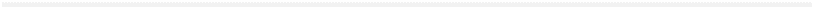 2:13 మరియు ఏలీయా దుప్పటి క్రిందపడగా అతడు దాని తీసికొని యొర్దాను ఒడ్డునకు వచ్చి నిలిచి
2:14 ఒంటిమీదినుండి క్రిందపడిన ఆ దుప్పటిని పట్టుకొని నీటిమీద కొట్టి ఏలీయాయొక్క దేవుడైన యెహోవా ఎక్కడ ఉన్నాడనెను. అతడు ఆ దుప్పటితో నీటిని కొట్టగా అది ఇటు అటు విడిపోయినందున ఎలీషా అవతలి యొడ్డునకు నడిచిపోయెను.
2:15 యెరికో దగ్గరనుండి కనిపెట్టుచుండిన ప్రవక్తల శిష్యులు అతని చూచి ఏలీయా ఆత్మ ఎలీషామీద నిలిచియున్నదని చెప్పుకొని, అతనిని ఎదుర్కొనబోయి అతనికి సాష్టాంగ నమస్కారము చేసి
అధ్యాయము 2
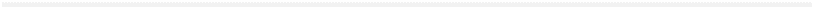 2:16 అతనితో ఇట్లనిరి ఇదిగో నీ దాసులమైన మాయొద్ద ఏబదిమంది బలముగలవారున్నారు; మా మీద దయయుంచి నీ గురువును వెదకుటకు వారిని పోనిమ్ము; యెహోవా ఆత్మ అతనిని ఎత్తి యొక పర్వతము మీదనైనను లోయయందైనను వేసి యుండునేమో అని మనవి చేయగా అతడు ఎవరిని పంపవద్దనెను.
2:17 అతడు ఒప్పవలసినంత బలవంతము చేసి వారతని బతిమాలగా అతడు పంపుడని సెలవిచ్చెను గనుక వారు ఏబదిమందిని పంపిరి. వీరు వెళ్లి మూడు దినములు అతనిని వెదకినను అతడు వారికి కనబడకపోయెను.
అధ్యాయము 2
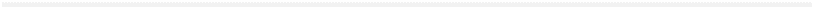 2:18 వారు యెరికో పట్టణమందు ఆగియున్న ఎలీషాయొద్దకు తిరిగిరాగా అతడు వెళ్లవద్దని నేను మీతో చెప్పలేదా అని వారితో అనెను.
2:19 అంతట ఆ పట్టణపువారు ఈ పట్టణమున్న చోటు రమ్యమైనదని మా యేలినవాడవైన నీకు కనబడుచున్నది గాని నీళ్లు మంచివి కావు. అందుచేత భూమియు నిస్సారమైయున్నదని ఎలీషాతో అనగా
2:20 అతడు క్రొత్త పాత్రలో ఉప్పువేసి నాయొద్దకు తీసికొనిరండని వారితో చెప్పెను. వారు దాని తీసికొనిరాగా
అధ్యాయము 2
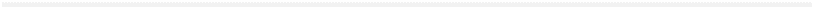 2:21 అతడు ఆ నీటి ఊటయొద్దకు పోయి అందులో ఉప్పువేసి, యెహోవా సెలవిచ్చునదేమనగా ఈ నీటిని నేను బాగుచేసియున్నాను గనుక ఇక దీనివలన మరణము కలుగకపోవును. భూమియు నిస్సారముగా ఉండదు అనెను.
2:22 కాబట్టి నేటివరకు ఎలీషా చెప్పిన మాటచొప్పున ఆ నీరు మంచిదైయున్నది.
2:23 అక్కడనుండి అతడు బేతేలునకు ఎక్కివెళ్లెను అతడు త్రోవను పోవుచుండగా బాలురు పట్టణములోనుండి వచ్చి బోడివాడా ఎక్కిపొమ్ము, బోడివాడా ఎక్కిపొమ్మని అతని అపహాస్యము చేయగా
అధ్యాయము 2
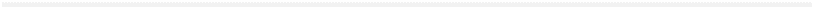 2:24 అతడు వెనుకకు తిరిగి వారిని చూచి యెహోవా నామమునుబట్టి వారిని శపించెను. అప్పుడు రెండు ఆడు ఎలుగు బంట్లు అడవిలోనుండి వచ్చి వారిలో నలువది యిద్దరు బాలురను చీల్చివేసెను.
2:25 అతడు అచ్చటనుండి పోయి కర్మెలు పర్వతమునకు వచ్చి అచ్చటనుండి పోయి షోమ్రోనునకు తిరిగివచ్చెను.
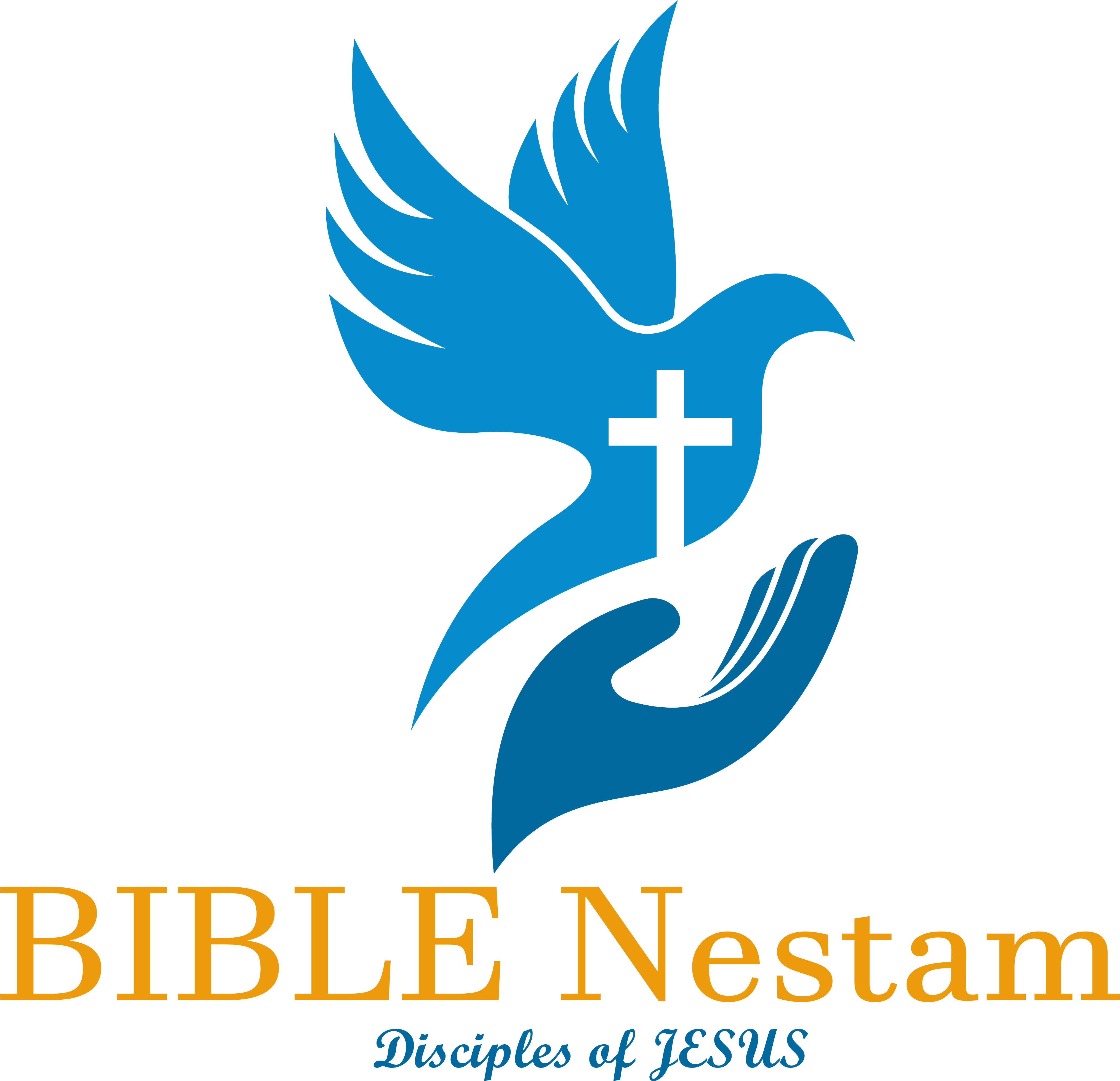 2రాజులు
అధ్యాయము 3

పరిశుద్ధ గ్రంధము

www.TeluguBibleStudy.com
అధ్యాయము 3
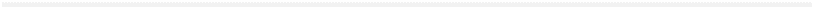 3:1 అహాబు కుమారుడైన యెహోరాము యూదా రాజైన యెహోషాపాతు ఏలుబడిలో పదునెనిమిదవ సంవత్సరమందు షోమ్రోనులో ఇశ్రాయేలువారికి రాజై పండ్రెండు సంవత్సరములు ఏలెను.
3:2 ఇతడు తన తలిదండ్రులు చేసిన ప్రకారము చేయక, తన తండ్రి నిలిపిన బయలుదేవతా స్తంభమును తీసివేసెను గాని యెహోవా దృష్టికి చెడుతనము చేయుట మానకుండెను
3:3 ఇశ్రాయేలు వారు పాపము చేయుటకు కారకుడగు నెబాతు కుమారుడైన యరొబాము చేసిన పాపములను విడువక చేయుచునే వచ్చెను.
అధ్యాయము 3
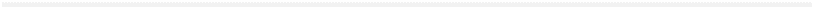 3:4 మోయాబు రాజైన మేషా అనేకమైన మందలు గలవాడై లక్ష గొఱ్ఱపిల్లలను బొచ్చుగల లక్ష గొఱ్ఱపొట్టేళ్లను ఇశ్రాయేలు రాజునకు పన్నుగా ఇచ్చుచుండువాడు.
3:5 అయితే అహాబు మరణమైన తరువాత మోయాబు రాజు ఇశ్రాయేలు రాజుమీద తిరుగుబాటు చేయగా
3:6 యెహోరాము షోమ్రోనులోనుండి బయలుదేరి ఇశ్రాయేలువారినందరిని సమకూర్చెను.
3:7 యూదా రాజైన యెహోషాపాతునకు వర్తమానము పంపి మోయాబు రాజు నామీద తిరుగుబాటు చేసియున్నాడు; నీవు వచ్చి నాతోకూడ మోయాబీయులతో యుద్ధము చేసెదవా అని యడుగగా అతడు నేను నీవాడనైయున్నాను, నా జనులు నీ జనులే, నా గుఱ్ఱములు నీ గుఱ్ఱములే; నేను బయలుదేరి వచ్చెదనని ప్రత్యుత్తరమిచ్చెను.
అధ్యాయము 3
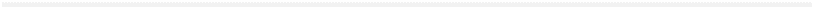 3:8 మనము ఏ మార్గమున పోవుదమని యెహోషాపాతు అడుగగా అతడు ఎదోము అరణ్యమార్గమున పోవుదుమని చెప్పెను.
3:9 ఇశ్రాయేలు రాజును యూదా రాజును ఎదోము రాజును బయలుదేరి యేడు దినములు చుట్టు తిరిగిన తరువాత, వారితో కూడనున్న దండువారికిని పశువులకును నీళ్లు లేకపోయెను.
3:10 ఇశ్రాయేలు రాజు కటకటా ముగ్గురు రాజులమైన మనలను మోయాబీయులచేతికి అప్పగింపవలెనని యెహోవా మనలను పిలిచెననగా
అధ్యాయము 3
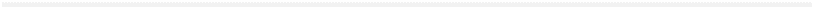 3:11 యెహోషాపాతు అతనిద్వారా మనము యెహోవాయొద్ద విచారణచేయుటకు యెహోవా ప్రవక్తలలో ఒకడైనను ఇచ్చట లేడా అని యడిగెను. అంతట ఇశ్రాయేలు రాజు సేవకులలో ఒకడు ఏలీయా చేతులమీద నీళ్లుపోయుచు వచ్చిన1షాపాతు కుమారుడైన ఎలీషా ఇక్కడ ఉన్నాడని చెప్పగా
3:12 యహోషాపాతు యెహోవా ఆజ్ఞ యితని ద్వారా మనకు దొరుకుననెను. ఇశ్రాయేలు రాజును యెహోషాపాతును ఎదోము రాజును అతనియొద్దకు పోగా
అధ్యాయము 3
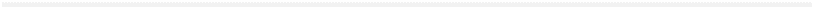 3:13 ఎలీషా ఇశ్రాయేలు రాజును చూచి నాతో నీకు నిమిత్తమేమి? నీ తలిదండ్రులుంచుకొనిన ప్రవక్తలయొద్దకు పొమ్మని చెప్పెను.ఆలాగనవద్దు, మోయాబీయులచేతికి అప్పగింపవలెనని యెహోవా, రాజులమైన మా ముగ్గురిని పిలిచెనని ఇశ్రాయేలు రాజు అతనితో అనినప్పుడు
3:14 ఎలీషా ఇట్లనెను ఎవని సన్నిధిని నేను నిలువబడియున్నానో, ఇశ్రాయేలు దేవుడైన ఆ యెహోవా జీవముతోడు యూదారాజైన యెహోషాపాతును నేను గౌరవము చేయనియెడల నిన్ను చూచుటకైనను లక్ష్యపెట్టుటకైనను ఒప్పకపోదును.
అధ్యాయము 3
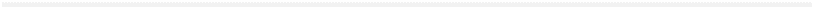 3:15 నాయొద్దకు వీణ వాయించగల యొకనిని తీసికొనిరమ్ము. వాద్యకుడొకడు వచ్చి వాయించుచుండగా యెహోవా హస్తము2 అతనిమీదికి వచ్చెను గనుక అతడు ఈ మాట ప్రకటన చేసెను.
3:16 యెహోవా సెలవిచ్చినదేమనగా ఈ లోయలో చాలా గోతులను త్రవ్వించుడి;
3:17 యెహోవా సెలవిచ్చునదేమనగా గాలియే గాని వర్షమే గాని రాకపోయినను, మీరును మీ మందలును మీ పశువులును త్రాగుటకు ఈ లోయ నీళ్లతో నిండును.
అధ్యాయము 3
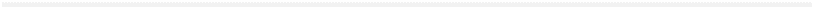 3:18 ఇది యెహోవా దృష్టికి అల్పమే, ఆయన మోయాబీయులను మీచేతికి అప్పగించును.
3:19 మీరు ప్రాకారములుగల ప్రతి పట్టణమును రమ్యమైన ప్రతి పట్టణమును కొల్లబెట్టి, మంచి చెట్లనెల్ల నరికి, నీళ్ల బావులన్నిటిని పూడ్చి, సమస్తమైన మంచి భూములను రాళ్లతో నెరిపివేయుదురు అనెను.
3:20 ఉదయ నైవేద్యము అర్పించు సమయమందు నీళ్లు ఎదోము మార్గమున రాగా దేశము నీళ్లతో నిండెను.
అధ్యాయము 3
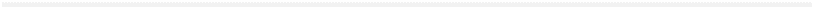 3:21 తమతో యుద్ధము చేయుటకు రాజులు వచ్చియున్నారని మోయాబీయులు విని, అల్పులనేమి ఘనులనేమి ఆయుధములు ధరించుకొనగల వారినందరిని సమకూర్చుకొని దేశపు సరిహద్దునందు నిలిచిరి.
3:22 ఉదయమందు వీరు లేచినప్పుడు సూర్యుడు నీళ్లమీద ప్రకాశింపగా, అవతలి నీళ్లు మోయాబీయులకు రక్తమువలె కనబడెను
3:23 గనుక వారు అది రక్తము సుమా; రాజులు ఒకరినొకరు హతము చేసికొని నిజముగా హతులైరి; మోయాబీయులారా, దోపుడుసొమ్ము పట్టుకొందము రండని చెప్పుకొనిరి.
అధ్యాయము 3
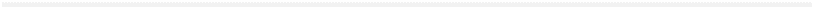 3:24 వారు ఇశ్రాయేలువారి దండు దగ్గరకు రాగా ఇశ్రాయేలీయులు లేచి వారిని హతము చేయుచుండిరి గనుక మోయాబీయులు వారియెదుట నిలువలేక పారిపోయిరి; ఇశ్రాయేలీయులు వారి దేశములో చొరబడి మోయాబీయులను హతము చేసిరి.
3:25 మరియు వారు పట్టణములను పడగొట్టి, సమస్తమైన మంచి భూభాగములమీదను తలయొక రాయి వేసి నింపి, నీళ్ల బావులన్నిటిని పూడ్చి, మంచి చెట్లన్నిటిని నరికివేసిరి. కీర్హరెశెతు పట్టణమును మాత్రము వారు విడిచిపెట్టిరి గనుక దాని ప్రాకారము నిలిచియుండెను గాని వడిసెలలు విసరువారు దాని చుట్టుకొని రాళ్లు విసరుచు వచ్చిరి.
అధ్యాయము 3
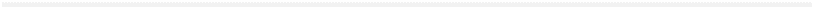 3:26 మోయాబురాజు యుద్ధము బహు కఠినముగా జరుగుట చూచి కత్తిదూయు ఏడువందల మందిని ఏర్పరచుకొని, ఎదోము రాజునొద్దకు తీసికొనిపోవుటకు యత్నించెను గాని అది వారివలన కాకపోయెను.
3:27 అప్పుడతడు తనకు మారుగా ఏలవలసిన తన జ్యేష్ఠ కుమారుని తీసికొని, పట్టణపు ప్రాకారముమీద దహనబలిగా అర్పింపగా ఇశ్రాయేలు వారిమీదికి కోపము బహుగా వచ్చెను గనుక వారు అతనిని విడిచి తమ దేశమునకు మరలిపోయిరి.
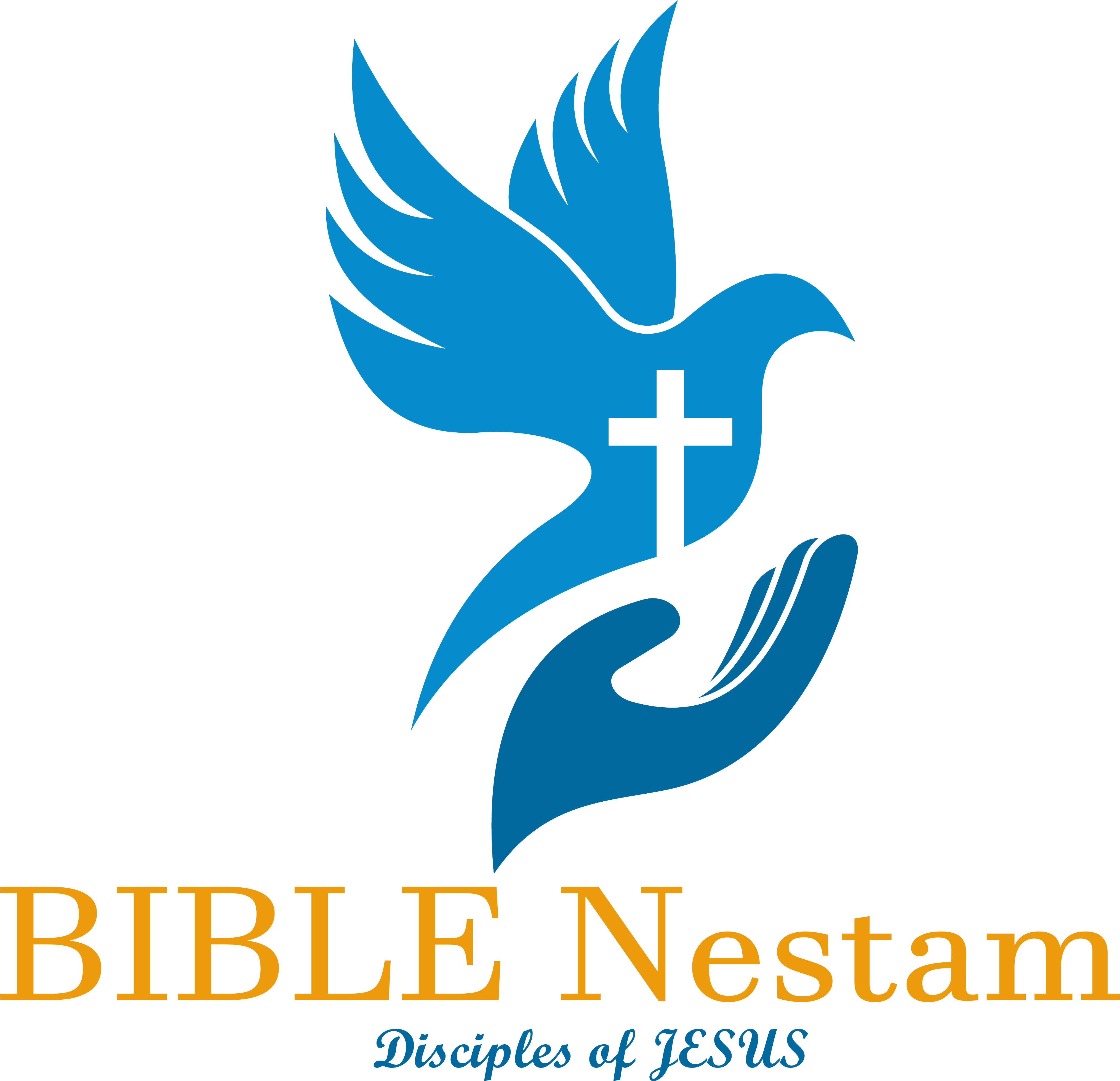 2రాజులు
అధ్యాయము 4

పరిశుద్ధ గ్రంధము

www.TeluguBibleStudy.com
అధ్యాయము 4
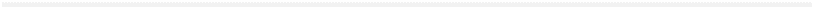 4:1 అంతట ప్రవక్తల శిష్యులలో ఒకని భార్య నీ దాసుడైన నా పెనిమిటి చనిపోయెను; అతడు యెహోవా యందు భక్తిగలవాడై యుండెనని నీకు తెలిసేయున్నది; ఇప్పుడు అప్పులవాడు నా యిద్దరు కుమారులు తనకు దాసులుగా ఉండుటకై వారిని పట్టుకొనిపోవుటకు వచ్చియున్నాడని ఎలీషాకు మొఱ్ఱపెట్టగా
4:2 ఎలీషా నావలన నీకేమి కావలెను? నీ యింటిలో ఏమి యున్నదో అది నాకు తెలియజెప్పుమనెను. అందుకామె నీ దాసురాలనైన నా యింటిలో నూనెకుండ యొకటియున్నది; అది తప్ప మరేమియు లేదనెను.
అధ్యాయము 4
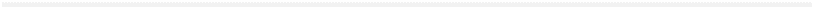 4:3 అతడు నీవు బయటికి పోయి, నీ యిరుగు పొరుగు వారందరియొద్ద దొరుకగలిగిన వట్టి పాత్రలన్నిటిని ఎరవు పుచ్చుకొనుము;
4:4 అప్పుడు నీవు నీ యింటిలోకి వచ్చి నీవును నీ కుమారులును లోపలనుండి తలుపుమూసి, ఆ పాత్రలన్నిటిలో నూనె పోసి, నిండినవి యొకతట్టున ఉంచుమని ఆమెతో సెలవియ్యగా
4:5 ఆమె అతనియొద్దనుండి పోయి, తానును కుమారులును లోపలనుండి తలుపుమూసి, కుమారులు తెచ్చిన పాత్రలలో నూనె పోసెను.
అధ్యాయము 4
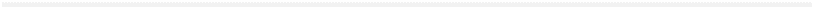 4:6 పాత్రలన్నియు నిండిన తరువాత ఇంక పాత్రలు తెమ్మని ఆమె తన కుమారునితో చెప్పగా వాడు మరేమియు లేవని చెప్పెను. అంతలొ నూనె నిలిచిపోయెను.
4:7 ఆమె దైవజనుడైన అతనియొద్దకు వచ్చి సంగతి తెలియజెప్పగా అతడు నీవు పోయి ఆ నూనెను అమ్మి నీ అప్పు తీర్చి మిగిలినదానితో నీవును నీ పిల్లలును బ్రదుకుడని ఆమెతో చెప్పెను.
4:8 ఒక దినమందు ఎలీషా షూనేము పట్టణమునకు పోగా అచ్చట ఘనురాలైన యొక స్త్రీ భోజనమునకు రమ్మని అతని బలవంతముచేసెను గనుక అతడు ఆ మార్గమున వచ్చినప్పుడెల్ల ఆమె యింట భోజనము చేయుచు వచ్చెను.
అధ్యాయము 4
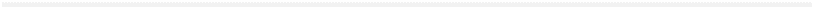 4:9 కాగా ఆమె తన పెనిమిటిని చూచి మనయొద్దకు వచ్చుచు పోవుచున్నవాడు భక్తిగల దైవజనుడని నేనెరుగుదును.
4:10 కావున మనము అతనికి గోడమీద ఒక చిన్నగది కట్టించి, అందులో అతని కొరకు మంచము, బల్ల, పీట దీపస్తంభము నుంచుదము; అతడు మనయొద్దకు వచ్చునప్పుడెల్ల అందులో బస చేయవచ్చునని చెప్పెను.
4:11 ఆ తరువాత అతడు అక్కడికి ఒకానొక దినమున వచ్చి ఆ గదిలో చొచ్చి అక్కడ పరుండెను.
అధ్యాయము 4
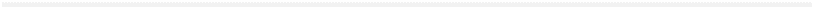 4:12 పిమ్మట అతడు తన దాసుడైన గేహజీని పిలిచి ఈ షూనేమీయురాలిని పిలువుమనగా వాడు ఆమెను పిలిచెను. ఆమె వచ్చి అతని ముందర నిలువబడినప్పుడు
4:13 అతడు నీవు ఇంత శ్రద్ధా భక్తులు మాయందు కనుపరచితివి నీకు నేనేమి చేయవలెను? రాజుతోనైనను సైన్యాధిపతితోనైనను నిన్నుగూర్చి నేను మాటలాడవలెనని కోరుచున్నావా అని అడుగుమని గేహజీకి ఆజ్ఞ ఇయ్యగా వాడు ఆ ప్రకారము ఆమెతో అనెను. అందుకామె నేను నా స్వజనులలో కాపురమున్నాననెను.
అధ్యాయము 4
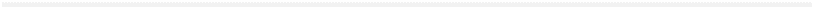 4:14 ఎలీషా ఆమె నేనేమి చేయకోరుచున్నదని వాని నడుగగా గేహజీ ఆమెకు కుమారుడు లేడు; మరియు ఆమె పెనిమిటి ముసలివాడని అతనితో చెప్పెను.
4:15 అందుకతడు ఆమెను పిలువుమనగా వాడు ఆమెను పిలిచెను.
4:16 ఆమె వచ్చి ద్వారమందు నిలువగా ఎలీషా మరుసటి యేట ఈ రుతువున నీ కౌగిట కుమారుడుండునని ఆమెతో అనెను. ఆమె ఆ మాట విని దైవజనుడవైన నా యేలినవాడా, ఆలాగు పలుకవద్దు; నీ దాసురాలనైన నాతో అబద్ధమాడవద్దనెను.
అధ్యాయము 4
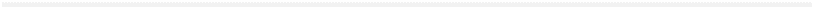 4:17 పిమ్మట ఆ స్త్రీ గర్భ వతియై మరుసటి యేట ఎలీషా తనతో చెప్పిన కాలమున కుమారుని కనెను.
4:18 ఆ బిడ్డ యెదిగిన తరువాత ఒకనాడు కోత కోయువారి యొద్దనున్న తన తండ్రి దగ్గరకుపోయి అక్కడ ఉండగా వాడు నా తలపోయెనే నా తలపోయెనే, అని తన తండ్రితో చెప్పెను.
4:19 అతడు వానిని ఎత్తుకొని తల్లియొద్దకు తీసికొనిపొమ్మని పనివారిలో ఒకనికి చెప్పగా
అధ్యాయము 4
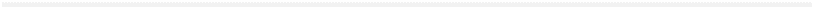 4:20 వాడు ఆ బాలుని ఎత్తికొని వాని తల్లియొద్దకు తీసికొనిపోయెను. పిల్లవాడు మధ్యాహ్నమువరకు తల్లి తొడమీద పండుకొనియుండి చనిపోయెను.
4:21 అప్పుడు ఆమె పిల్లవానిని దైవజనుని మంచముమీద పెట్టి తలుపువేసి బయటికి వచ్చి
4:22 ఒక పనివానిని ఒక గాడిదను నాయొద్దకు పంపుము;నేను దైవజనుని యొద్దకు పోయివచ్చెదనని తన పెనిమిటితో ఆమె యనగా
4:23 అతడు నేడు అమావాస్య కాదే; విశ్రాంతిదినము కాదే; అతనియొద్దకు ఎందుకు పోవుదువని యడుగగా ఆమె నేను పోవుట మంచిదని చెప్పి
అధ్యాయము 4
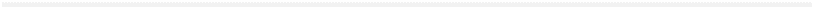 4:24 గాడిదకు గంతకట్టించి తాను ఎక్కి తన పనివానితో శీఘ్రముగా తోలుము, నేను నీకు సెలవిచ్చితేనే గాని నిమ్మళముగా తోలవద్దనెను.
4:25 ఈ ప్రకారము ఆమె పోయి కర్మెలు పర్వతమందున్న ఆ దైవజనుని యొద్దకు వచ్చెను. దైవజనుడు దూరమునుండి ఆమెను చూచి అదిగో ఆ షూనేమీయురాలు;
4:26 నీవు ఆమెను ఎదుర్కొనుటకై పరుగున పోయి నీవును నీ పెనిమిటియు నీ బిడ్డయు సుఖముగా ఉన్నారా అని అడుగుమని తన పనివాడైన గేహజీతో చెప్పి పంపెను. అందుకామె సుఖముగా ఉన్నామని చెప్పెను.
అధ్యాయము 4
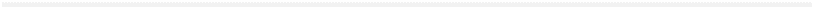 4:27 పిమ్మట ఆమె కొండమీదనున్న దైవజనుని యొద్దకు వచ్చి అతని కాళ్లు పట్టుకొనెను. గేహజీ ఆమెను తోలివేయుటకు దగ్గరకు రాగా దైవజనుడు ఆమె బహు వ్యాకులముగా ఉన్నది, యెహోవా ఆ సంగతి నాకు తెలియజేయక మరుగుచేసెను; ఆమె జోలికి పోవద్దని వానికి ఆజ్ఞ ఇచ్చెను.
4:28 అప్పుడు ఆమె కుమారుడు కావలెనని నేను నా యేలినవాడవైన నిన్ను అడిగితినా? నన్ను భ్రమపెట్టవద్దని నేను చెప్పలేదా? అని అతనితో మనవిచేయగా
అధ్యాయము 4
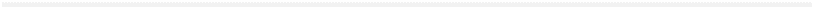 4:29 అతడు నీ నడుము బిగించుకొని నా దండమును చేతపట్టుకొని పొమ్ము; ఎవరైనను నీకు ఎదురుపడినయెడల వారికి నమస్కరింపవద్దు; ఎవరైనను నీకు నమస్కరించినయెడల వారికి ప్రతి మర్యాద చేయవద్దు; అక్కడికి పోయి నా దండమును ఆ బాలుని ముఖముమీద పెట్టుమని గేహజీకి ఆజ్ఞ ఇచ్చి పంపెను.
4:30 తల్లి ఆ మాట విని యెహోవా జీవముతోడు నీ జీవముతోడు, నేను నిన్ను విడువనని చెప్పగా అతడు లేచి ఆమెతో కూడ పోయెను.
అధ్యాయము 4
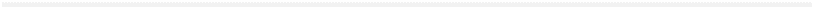 4:31 గేహజీ వారికంటె ముందుగా పోయి ఆ దండమును బాలుని ముఖముమీద పెట్టెను గాని యే శబ్దమును రాకపోయెను, ఏమియు వినవచ్చినట్టు కనబడలేదు గనుక వాడు ఏలీషాను ఎదుర్కొనవచ్చి బాలుడు మేలుకొనలేదని చెప్పెను.
4:32 ఎలీషా ఆ యింట జొచ్చి, బాలుడు మరణమైయుండి తన మంచముమీద పెట్టబడియుండుట చూచి
4:33 తానే లోపలికిపోయి వారిద్దరే లోపలనుండగా తలుపువేసి, యెహోవాకు ప్రార్థనచేసి
అధ్యాయము 4
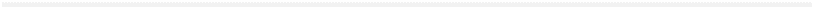 4:34 మంచముమీద ఎక్కి బిడ్డమీద తన్ను చాచుకొని తన నోరు వాని నోటిమీదను తన కండ్లు వాని కండ్లమీదను తనచేతులు వాని చేతులమీదను ఉంచి, బిడ్డమీద పొడుగుగా పండుకొనగా ఆ బిడ్డ ఒంటికి వెట్ట పుట్టెను.
4:35 తాను దిగి యింటిలో ఇవతలనుండి యవతలకు ఒకసారి తిరిగి నడచి, మరల మంచముమీద ఎక్కి వానిమీద పొడుగుగా పండుకొనగా బిడ్డ యేడుమారులు తుమ్మి కండ్లు తెరచెను.
అధ్యాయము 4
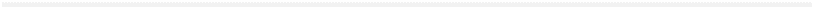 4:36 అప్పుడతడు గేహజీని పిలిచి ఆ షూనేమీయురాలిని పిలుచుకొని రమ్మనగా వాడు ఆమెను పిలిచెను. ఆమె అతనియొద్దకు రాగా అతడు నీ కుమారుని ఎత్తికొనుమని ఆమెతో చెప్పెను.
4:37 అంతట ఆమె లోపలికివచ్చి అతని కాళ్లమీద సాష్టాంగపడి లేచి తన కుమారుని ఎత్తికొనిపోయెను.
4:38 ఎలీషా గిల్గాలునకు తిరిగిరాగా ఆ దేశమందు క్షామము కలిగియుండెను. ప్రవక్తల శిష్యులు అతని సమక్షమునందు కూర్చుండియుండగా అతడు తన పనివానిని పిలిచి పెద్దకుండ పొయిమీద పెట్టి ప్రవక్తల శిష్యులకు కూరవంట చేయుమని సెలవిచ్చెను.
అధ్యాయము 4
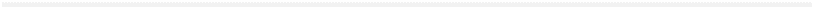 4:39 అయితే ఒకడు కూరాకులు ఏరుటకు పొలములోనికి పోయి వెఱ్ఱి ద్రాక్షచెట్టును చూచి, దాని గుణమెరుగక దాని తీగెలు తెంపి ఒడినిండ కోసికొనివచ్చి, వాటిని తరిగి కూరకుండలో వేసెను.
4:40 తినుటకు వారు వడ్డింపగా ప్రవక్తల శిష్యులు రుచిచూచి దైవజనుడా, కుండలో విషమున్నదని కేకలువేసి దానిని తినక మానిరి.
4:41 అతడు పిండి కొంత తెమ్మనెను. వారు తేగా కుండలో దాని వేసి, జనులు భోజనము చేయుటకు వడ్డించుడని చెప్పెను. వడ్డింపగా కుండలో మరి ఏ జబ్బు కనిపింపకపోయెను.
అధ్యాయము 4
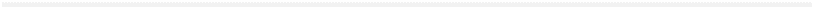 4:42 మరియు ఒకడు బయల్షాలిషానుండి మొదటిపంట బాపతు యవలపిండితో చేయబడిన యిరువది రొట్టెలను, క్రొత్త గోధుమ వెన్నులను కొన్ని పండ్లను తీసికొనివచ్చి దైవజనుడైన అతనికి కానుకగా ఇయ్యగా అతడు జనులు భోజనము చేయుటకు దాని వడ్డించుమనెను.
4:43 అయితే అతని పనివాడు నూరుమందికి వడ్డించుటకు ఇవి యెంతవని చెప్పగా అతడు వారు తినగా మిగులునని యెహోవా సెలవిచ్చియున్నాడు గనుక జనులు భోజనము చేయునట్లు వడ్డించుమని మరల ఆజ్ఞ ఇచ్చెను.
అధ్యాయము 4
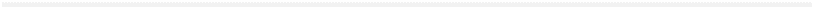 4:44 పనివాడు వారికి వడ్డింపగా యెహోవా సెలవిచ్చినట్లు అది వారు తినిన తరువాత మిగిలిపోయెను.
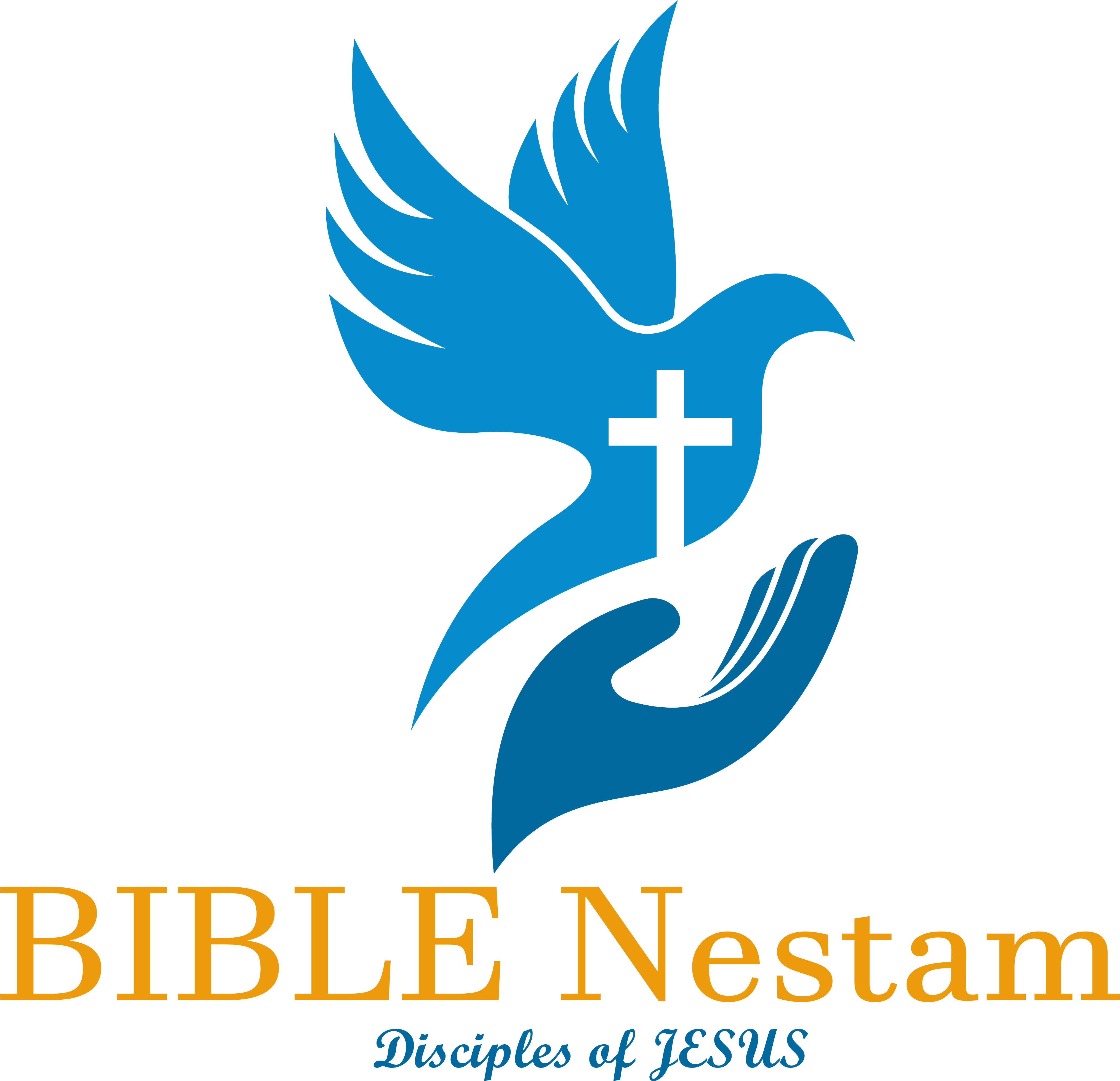 2రాజులు
అధ్యాయము 5

పరిశుద్ధ గ్రంధము

www.TeluguBibleStudy.com
అధ్యాయము 5
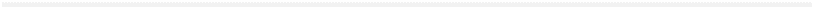 5:1 సిరియా రాజు సైన్యాధిపతియైన నయమాను అను నొకడుండెను. అతనిచేత యెహోవాయే సిరియా దేశమునకు జయము కలుగజేసియుండెను గనుక అతడు తన యజమానుని దృష్టికి ఘనుడై దయపొందినవాడాయెను. అతడు మహా పరాక్రమశాలియై యుండెను గాని అతడు కుష్ఠ రోగి.
5:2 సిరియనులు గుంపు గుంపులుగా బయలుదేరి ఇశ్రాయేలు దేశముమీదికి పోయియుండిరి. వారచ్చటనుండి యొక చిన్నదాని చెరగొని తేగా, అది నయమాను భార్యకు పరిచారము చేయుచుండెను.
అధ్యాయము 5
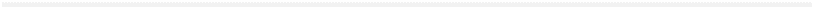 5:3 అది షోమ్రోనులోనున్న ప్రవక్త దగ్గర నా యేలినవాడుండవలెనని నేనెంతో కోరుచున్నాను; అతడు నా యేలినవానికి కలిగిన కుష్ఠరోగమును బాగుచేయునని తన యజమానురాలితో అనెను.
5:4 నయమాను రాజునొద్దకు పోయి ఇశ్రాయేలు దేశపు చిన్నది చెప్పిన మాటలను అతనికి తెలియజేయగా
5:5 సిరియా రాజు నేను ఇశ్రాయేలు రాజునకు దూతచేత పత్రిక పంపించెదనని ఆజ్ఞ ఇచ్చెను గనుక అతడు ఇరువది మణుగుల వెండియు లక్ష యిరువది వేల రూపాయిల బంగారును పది దుస్తుల బట్టలను తీసికొనిపోయి ఇశ్రాయేలు రాజునకు పత్రికను అప్పగించెను.
అధ్యాయము 5
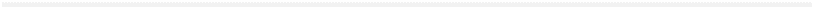 5:6 ఆ పత్రికలో ఉన్న సంగతి యేదనగా నా సేవకుడైన నయమానునకు కలిగిన కుష్ఠరోగమును నీవు బాగుచేయవలెనని యీ పత్రికను అతనిచేత నీకు పంపించియున్నాను.
5:7 ఇశ్రాయేలు రాజు ఈ పత్రికను చదివి వస్త్రములు చింపుకొని చంపుటకును బ్రతికించుటకును నేను దేవుడనా? ఒకనికి కలిగిన కుష్ఠరోగమును మాన్పుమని నాయొద్దకు ఇతడు పంపుటయేమి? నాతో కలహమునకు కారణము అతడు ఎట్లు వెదకుచున్నాడో మీరు ఆలోచించుడనెను.
అధ్యాయము 5
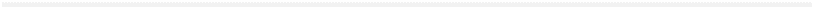 5:8 ఇశ్రాయేలు రాజు తన వస్త్రమును చింపుకొనిన సంగతి దైవజనుడైన ఎలీషాకు వినబడినప్పుడు అతడు నీ వస్త్రములు నీవెందుకు చింపుకొంటివి? ఇశ్రాయేలులో ప్రవక్త యొకడున్నాడని అతనికి తెలియబడునట్లు అతని నాయొద్దకు రానిమ్ము అని రాజునకు వర్తమానము చేసెను.
5:9 నయమాను గుఱ్ఱములతోను రథముతోను వచ్చి ఎలీషా యింటి ద్వారముముందర నిలిచియుండగా
అధ్యాయము 5
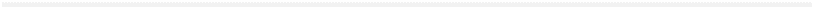 5:10 ఎలీషా నీవు యొర్దానునదికి పోయి యేడు మారులు స్నానము చేయుము, నీ ఒళ్లు మరల బాగై నీవు శుద్ధుడవగుదువని అతనితో చెప్పుటకు ఒక దూతను పంపెను.
5:11 అందుకు నయమాను కోపము తెచ్చుకొని తిరిగిపోయి యిట్లనెను అతడు నాయొద్దకు వచ్చి నిలిచి,తన దేవుడైన యెహోవా నామమునుబట్టి తన చెయ్యి రోగముగా ఉన్న స్థలముమీద ఆడించి కుష్ఠరోగమును మాన్పునని నేననుకొంటిని.
5:12 దమస్కు నదులైన అబానాయును ఫర్పరును ఇశ్రాయేలు దేశములోని నదులన్నిటికంటె శ్రేష్ఠమైనవి కావా? వాటిలో స్నానముచేసి శుద్ధి నొందలేనా అని అనుకొని రౌద్రుడై తిరిగి వెళ్లిపోయెను.
అధ్యాయము 5
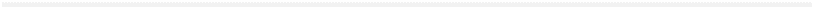 5:13 అయితే అతని దాసులలో ఒకడు వచ్చి నాయనా, ఆ ప్రవక్త యేదైన నొక గొప్ప కార్యము చేయుమని నియమించినయెడల నీవు చేయకుందువా? అయితే స్నానముచేసి శుద్ధుడవు కమ్మను మాట దానికంటె మేలుకాదా అని చెప్పినప్పుడు
5:14 అతడు పోయి దైవజనుడు చెప్పినట్లు యొర్దాను నదిలో ఏడు మారులు మునుగగా అతని దేహము పసిపిల్ల దేహమువలెనై అతడు శుద్ధుడాయెను.
5:15 అప్పుడతడు తన పరివారముతోకూడ దైవజనుని దగ్గరకు తిరిగివచ్చి అతని ముందర నిలిచి చిత్తగించుము; ఇశ్రాయేలులోనున్న దేవుడు తప్ప లోకమంతటియందును మరియొక దేవుడు లేడని నేను ఎరుగుదును; ఇప్పుడు నీవు నీ దాసుడనైన నాయొద్ద బహుమానము తీసికొనవలసినదని అతనితో చెప్పగా
అధ్యాయము 5
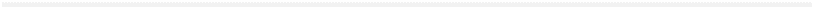 5:16 ఎలీషా ఎవని సన్నిధిని నేను నిలువబడియున్నానో, ఇశ్రాయేలు దేవుడైన ఆ యెహోవా జీవముతోడు నేనేమియు తీసికొనను అని చెప్పెను. నయమాను అతనిని ఎంతో బతిమాలినను అతడు ఒప్పక పోయెను.
5:17 అప్పుడు యెహోవాకు తప్ప దహనబలినైనను మరి యే బలినైనను ఇతరమైన దేవతలకు నేనికను అర్పింపను; రెండు కంచరగాడిదలు మోయుపాటి మన్ను నీ దాసుడనైన నాకు ఇప్పించకూడదా?
అధ్యాయము 5
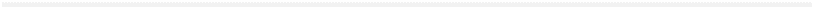 5:18 నా యజమానుడు మ్రొక్కుటకు రిమ్మోను గుడిలో చొచ్చి నాచేతిమీద ఆనుకొనునప్పుడు, నేను రిమ్మోను గుడిలో నమస్కారము చేసినయెడల, రిమ్మోను గుడిలో నేను నమస్కారముచేసిన సంగతినిగూర్చి యెహోవా నీ దాసుడనైన నన్ను క్షమించునుగాకని
5:19 నయమాను చెప్పగా ఎలీషా నెమ్మదిగలిగి పొమ్మని అతనికి సెలవిచ్చెను. అతడు ఎలీషా యొద్దనుండి వెళ్లి కొంత దూరము సాగిపోయెను.
అధ్యాయము 5
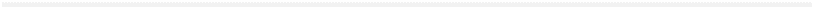 5:20 అంతట దైవజనుడైన ఎలీషాకు సేవకుడగు గేహజీ సిరియనుడైన యీ నయమాను తీసికొనివచ్చిన వాటిని అంగీకరించుటకు నా యజమానునికి మనస్సు లేకపోయెను గాని, యెహోవా జీవముతోడు నేను పరుగెత్తికొనిపోయి అతని కలిసికొని అతనియొద్ద ఏదైనను తీసికొందుననుకొని
5:21 నయమానును కలిసికొనుటకై పోవుచుండగా, నయమాను తన వెనుకనుండి పరుగున వచ్చుచున్న వానిని చూచి తన రథముమీదనుండి దిగి వానిని ఎదుర్కొని క్షేమమా అని అడిగెను. అతడు క్షేమమే అని చెప్పి
అధ్యాయము 5
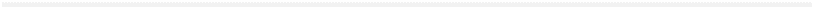 5:22 నా యజమానుడు నాచేత వర్తమానము పంపి ప్రవక్తల శిష్యులలో ఇద్దరు యౌవనులు ఎఫ్రాయిము మన్యమునుండి నాయొద్దకు ఇప్పుడే వచ్చిరిగనుక నీవు వారికొరకు రెండు మణుగుల వెండియు రెండు దుస్తుల బట్టలును దయచేయుమని సెలవిచ్చుచున్నాడనెను.
5:23 అందుకు నయమాను నీకు అనుకూలమైతే రెట్టింపు వెండి తీసికొనుమని బతిమాలి, రెండు సంచులలో నాలుగు మణుగుల వెండి కట్టి రెండు దుస్తుల బట్టలనిచ్చి, తన పనివారిలో ఇద్దరిమీద వాటిని వేయగా వారు గేహజీ ముందర వాటిని మోసికొనిపోయిరి.
అధ్యాయము 5
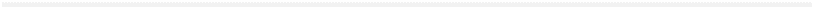 5:24 మెట్లదగ్గరకు వారు రాగానే వారియొద్దనుండి గేహజీ వాటిని తీసికొని యింటిలో దాచి వారికి సెలవియ్యగా వారు వెళ్లిపోయిరి.
5:25 అతడు లోపలికి పోయి తన యజమానుని ముందర నిలువగా ఎలీషా వానిని చూచి గేహజీ, నీవెచ్చటనుండి వచ్చితివని అడిగినందుకు వాడు నీ దాసుడనైన నేను ఎచ్చటికిని పోలేదనెను.
5:26 అంతట ఎలీషా వానితో ఆ మనుష్యుడు తన రథము దిగి నిన్ను ఎదుర్కొనుటకు తిరిగి వచ్చినప్పుడు నా మనసు నీతోకూడ రాలేదా? ద్రవ్యమును వస్త్రములను ఒలీవచెట్ల తోటలను ద్రాక్షతోటలను గొఱ్ఱలను ఎడ్లను దాసదాసీలను సంపాదించుకొనుటకు ఇది సమయమా?
అధ్యాయము 5
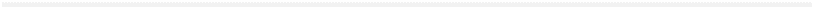 5:27 కాబట్టి నయమానునకు కలిగిన కుష్ఠు నీకును నీ సంతతికిని సర్వకాలము అంటియుండును అని చెప్పగా వాడు మంచువలె తెల్లనైన కుష్ఠము గలిగి ఎలీషా ఎదుటనుండి బయటికి వెళ్లెను.
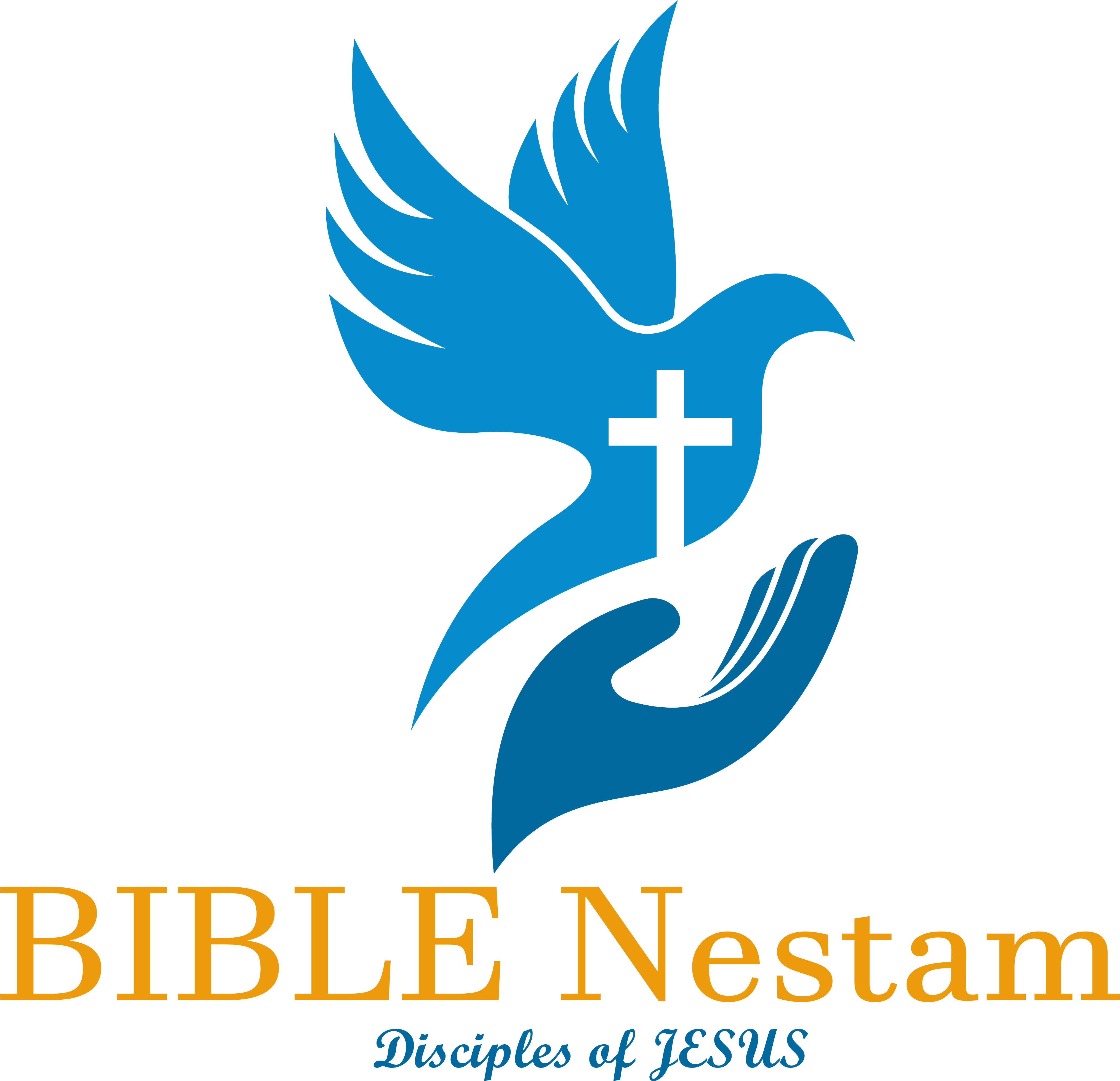 2రాజులు
అధ్యాయము 6

పరిశుద్ధ గ్రంధము

www.TeluguBibleStudy.com
అధ్యాయము 6
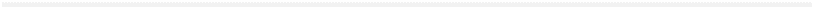 6:1 అంతట ప్రవక్తల శిష్యులు ఎలీషాయొద్దకు వచ్చి ఇదిగో నీయొద్ద మాకున్న స్థలము ఇరుకుగా నున్నది;
6:2 నీ సెలవైతే మేము యొర్దాను నదికి పోయి తలయొక మ్రాను అచ్చటనుండి తెచ్చుకొని మరియొకచోట నివాసము కట్టుకొందుమని మనవి చేయగా అతడు వెళ్లుడని ప్రత్యుత్తరమిచ్చెను.
6:3 ఒకడు దయచేసి నీ దాసులమైన మాతో కూడ నీవు రావలెనని కోరగా అతడు నేను వచ్చెదనని చెప్పి
అధ్యాయము 6
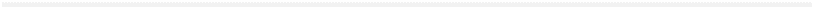 6:4 వారితోకూడ పోయెను; వారు యొర్దానుకు వచ్చి మ్రానులు నరుకుచుండిరి.
6:5 ఒకడు దూలము నరుకుచున్నప్పుడు గొడ్డలి ఊడి నీటిలో పడిపోగా వాడు అయ్యో నా యేలినవాడా, అది యెరవు తెచ్చినదని మొఱ్ఱపెట్టెను గనుక
6:6 ఆ దైవజనుడు అదెక్కడ పడెనని అడిగెను; వాడు అతనికి ఆ స్థలమును చూపింపగా అతడు కొమ్మయొకటి నరికి నీళ్లలో వేయగా గొడ్డలి తేలెను.
6:7 అతడు దానిని పట్టుకొనుమని వానితో చెప్పగా వాడు తన చెయ్యి చాపి దానిని పట్టుకొనెను.
అధ్యాయము 6
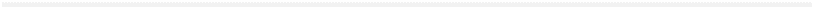 6:8 సిరియా రాజు ఇశ్రాయేలుతో యుద్ధము చేయవలెనని కోరి తన సేవకులతో ఆలోచనచేసి ఫలాని స్థలమందు మన దండుపేట ఉంచుదమని చెప్పెను.
6:9 అయితే ఆ దైవజనుడు ఇశ్రాయేలు రాజునకు వర్తమానము పంపి ఫలాని స్థలమునకు నీవు పోవద్దు, అచ్చటికి సిరియనులు వచ్చి దిగియున్నారని తెలియజేసెను గనుక
6:10 ఇశ్రాయేలు రాజు దైవజనుడు తనకు తెలిపి హెచ్చరిక చేసిన స్థలమునకు పంపి సంగతి తెలిసికొని తనవారిని రక్షించుకొనెను. ఈలాగు మాటిమాటికి జరుగుచు వచ్చినందున
అధ్యాయము 6
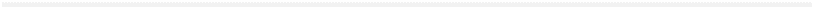 6:11 సిరియా రాజు కల్లోలపడి తన సేవకులను పిలిచి మనలో ఇశ్రాయేలు రాజు పక్షము వహించిన వారెవరైనది మాకు తెలియజెప్పరాదా అని వారి నడుగగా
6:12 అతని సేవకులలో ఒకడు రాజవైన నా యేలినవాడా, ఇశ్రాయేలు రాజు పక్షమున ఎవరును లేరుగాని ఇశ్రాయేలులో నున్న ప్రవక్తయగు ఎలీషా మీ అంతఃపురమందు మీరు అనుకొనిన మాటలు ఇశ్రాయేలు రాజునకు తెలియజేయుననెను.
6:13 అందుకు రాజు మేము మనుష్యులను పంపి అతని తెప్పించునట్లు నీవు వెళ్లి అతడుండు చోటు చూచి రమ్ము అని సెలవియ్యగా అతడు దోతానులో ఉన్నాడని వర్తమానము వచ్చెను.
అధ్యాయము 6
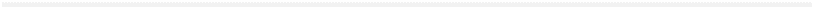 6:14 కాబట్టి రాజు అచ్చటికి గుఱ్ఱములను రథములను గొప్ప సైన్యమును పంపెను. వారు రాత్రివేళ వచ్చి నలుదిశలను పట్టణమును చుట్టుకొనగా
6:15 దైవజనుడైన అతని పనివాడు పెందలకడ లేచి బయటికి వచ్చినప్పుడు గుఱ్ఱములును రథములును గల సైన్యము పట్టణమును చుట్టుకొనియుండుట కనబడెను. అంతట అతని పనివాడు అయ్యో నా యేలినవాడా, మనము ఏమి చేయుదమని ఆ దైవజనునితో అనగా
6:16 అతడు భయపడవద్దు, మన పక్షమున నున్నవారు వారికంటె అధికులై యున్నారని చెప్పి
అధ్యాయము 6
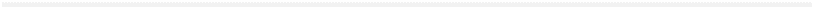 6:17 యెహోవా, వీడు చూచునట్లు దయచేసి వీని కండ్లను తెరువుమని ఎలీషా ప్రార్థన చేయగా యెహోవా ఆ పనివాని కండ్లను తెరవచేసెను గనుక వాడు ఎలీషా చుట్టును పర్వతము అగ్ని గుఱ్ఱములచేత రథములచేతను నిండియుండుట చూచెను.
6:18 ఆ దండువారు అతని సమీపించినప్పుడు ఎలీషా ఈ జనులను అంధత్వముతో మొత్తుమని యెహోవాను వేడుకొనగా ఆయన ఎలీషా చేసిన ప్రార్థనచొప్పున వారిని అంధత్వముతో మొత్తెను.
అధ్యాయము 6
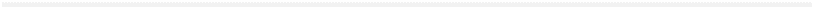 6:19 అప్పుడు ఎలీషా ఇది మార్గము కాదు, ఇది పట్టణము కాదు, మీరు నా వెంట వచ్చినయెడల మీరు వెదకువానియొద్దకు మిమ్మును తీసికొనిపోదునని వారితో చెప్పి షోమ్రోను పట్టణమునకు వారిని నడిపించెను.
6:20 వారు షోమ్రోనులోనికి వచ్చినప్పుడు అతడు యెహోవా, వీరు చూచునట్లు వీరి కండ్లను తెరువుమని ప్రార్థన చేయగా యెహోవా వారి కండ్లను తెరవచేసెను గనుక వారు తాము షోమ్రోను మధ్య ఉన్నామని తెలిసికొనిరి.
అధ్యాయము 6
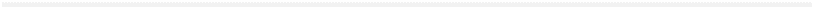 6:21 అంతట ఇశ్రాయేలు రాజు వారిని పారజూచి నాయనా వీరిని కొట్టుదునా, కొట్టుదునా? అని ఎలీషాను అడుగగా
6:22 అతడు నీవు వీరిని కొట్టవద్దు; నీ కత్తిచేతను నీ వింటిచేతను నీవు చెరపట్టిన వారినైనను కొట్టుదువా? వారికి భోజనము పెట్టించి వారు తిని త్రాగిన తరువాత వారు తమ యజమానునియొద్దకు వెళ్లుదురని చెప్పెను.
6:23 అతడు వారికొరకు విస్తారమైన భోజన పదార్థములను సిద్ధపరచగా వారు అన్నపానములు పుచ్చుకొని రాజు సెలవుపొంది తమ యజమానునియొద్దకు పోయిరి. అప్పటినుండి సిరియనుల దండువారు ఇశ్రాయేలు దేశములోనికి వచ్చుట మానిపోయెను.
అధ్యాయము 6
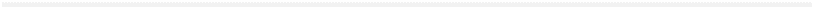 6:24 అటుతరువాత సిరియా రాజైన బెన్హదదు తన సైన్యమంతటిని సమకూర్చుకొని వచ్చి షోమ్రోనునకు ముట్టడివేసెను.
6:25 అప్పుడు షోమ్రోనులో గొప్ప క్షామము కలిగియుండగా గాడిదయొక్క తల ఎనుబది రూపాయలకును, అరపావు పావురపు రెట్ట అయిదు రూపాయలకును అమ్మబడెను; వారు అంత కఠినముగా ముట్టడి వేసియుండిరి.
6:26 అంతట ఇశ్రాయేలు రాజు పట్టణపు ప్రాకారముమీద సంచారము చేయగా ఒక స్త్రీ రాజును చూచి రాజవైన నా యేలినవాడా, సహాయము చేయుమని కేకలు వేయుట విని
అధ్యాయము 6
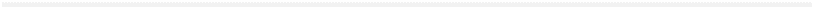 6:27 యెహోవా నీకు సహాయము చేయనిది నేనెక్కడనుండి నీకు సహాయము చేయుదును? కళ్లములోనుండి యైనను ద్రాక్షగానుగలోనుండి యైనను దేనినైనను ఇచ్చి సహాయము చేయ వల్లపడదని చెప్పి
6:28 నీ విచారమునకు కారణమేమని యడుగగా అది ఈ స్త్రీ నన్ను చూచి నేటి ఆహారమునకు నీ బిడ్డను ఇమ్ము రేపు మనము నా బిడ్డను భక్షించుదుము, అని చెప్పినప్పుడు
అధ్యాయము 6
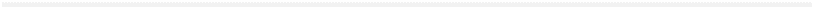 6:29 మేము నా బిడ్డను వంటచేసికొని తింటివిు. అయితే మరునాటియందు నేను దాని చూచి నేటి ఆహారమునకు నీ బిడ్డను ఇమ్మని అడిగితిని గాని అది తన బిడ్డను దాచిపెట్టెనని చెప్పెను.
6:30 రాజు ఆ స్త్రీ మాటలు విని తన వస్త్రములను చింపుకొని యింక ప్రాకారముమీద నడిచి పోవుచుండగా జనులు అతనిని తేరి చూచినప్పుడు లోపల అతని ఒంటిమీద గోనెపట్ట కనబడెను.
అధ్యాయము 6
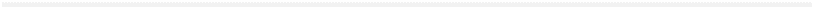 6:31 తరువాత రాజు షాపాతు కుమారుడైన ఎలీషాయొక్క తల యీ దినమున అతనిపైన నిలిచియున్నయెడల దేవుడు నాకు గొప్ప అపాయము కలుగజేయునుగాక అనెను.
6:32 అయితే ఎలీషా తన యింట కూర్చునియుండగా పెద్దలును అతనితోకూడ కూర్చుండియున్నప్పుడు రాజు ఒక మనిషిని పంపెను. ఆ పంపబడినవాడు ఎలీషా దగ్గరకు రాకమునుపే అతడు ఆ పెద్దలను చూచి ఈ నరహంతకుని కుమారుడు నా తలను కొట్టివేయుటకు ఒకని పంపియున్నాడని మీకు తెలిసినదా? మీరు కనిపెట్టియుండి, ఆ దూత రాగా వాడు లోపలికి రాకుండ తలుపుతో వానిని వెలుపలికి తోసి తలుపు మూసివేయుడి; వాని యజమానుని కాళ్లచప్పుడు వానివెనుక వినబడును గదా అని వారితో చెప్పుచుండగా
అధ్యాయము 6
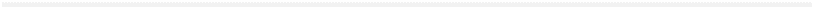 6:33 ఆ దూత అతనియొద్దకు వచ్చెను. అంతట రాజు ఈ కీడు యెహోవా వలననైనది, నేను ఇక ఎందుకు యెహోవా కొరకు కనిపెట్టి యుండవలెననెను.
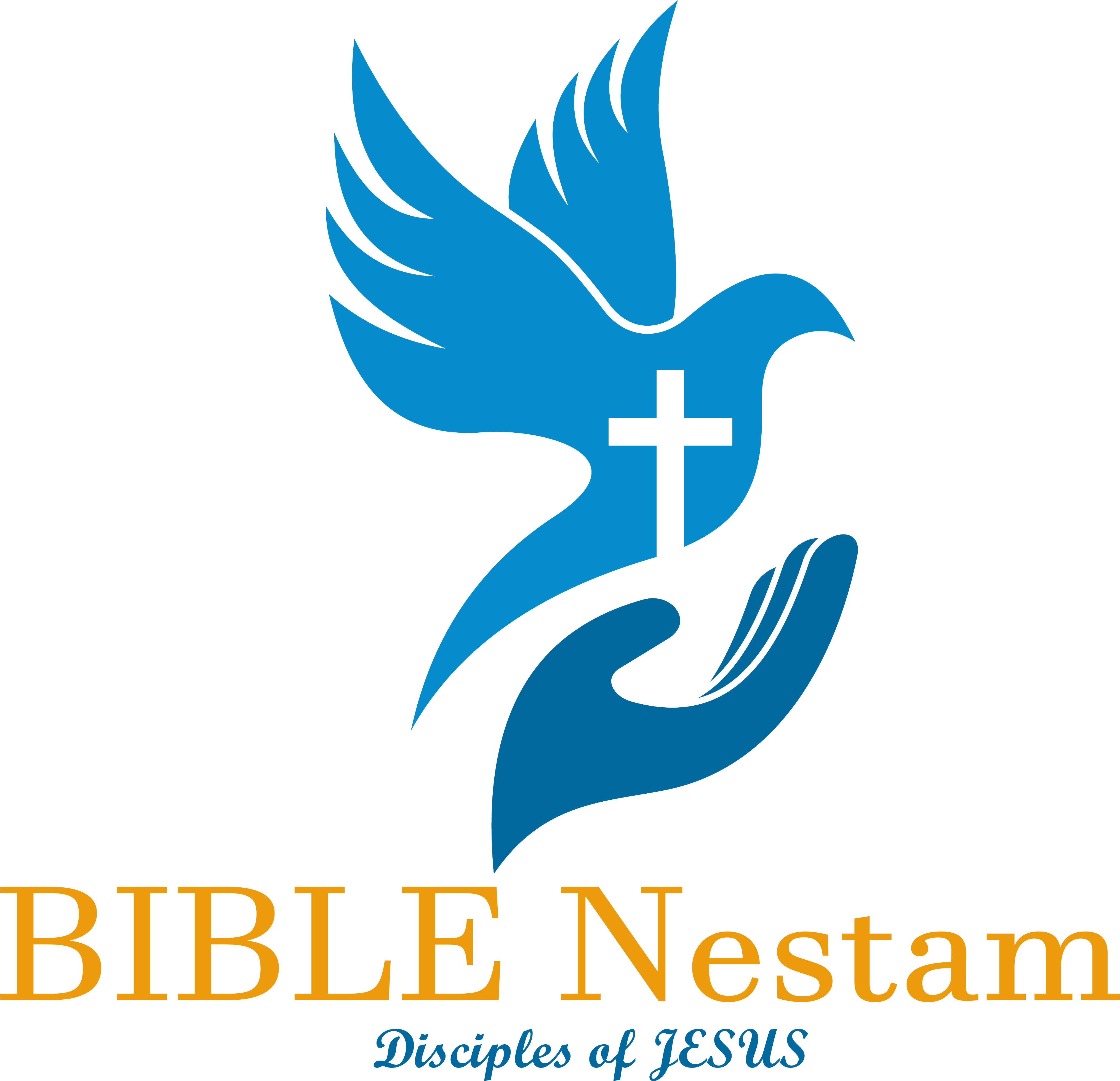 2రాజులు
అధ్యాయము 7

పరిశుద్ధ గ్రంధము

www.TeluguBibleStudy.com
అధ్యాయము 7
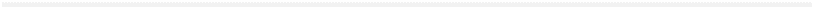 7:1 అప్పుడు ఎలీషా రాజుతో ఇట్లనెను యెహోవా మాట ఆలకించుము, యెహోవా సెలవిచ్చునదేమనగా రేపు ఈ వేళకు షోమ్రోను ద్వారమందు రూపాయి ఒకటింటికి ఒక మానిక సన్నని పిండియు, రూపాయి ఒకటింటికి రెండు మానికల యవలును అమ్మబడును.
7:2 అందుకు ఎవరి చేతిమీద రాజు ఆనుకొనియుండెనో ఆ యధిపతి యెహోవా ఆకాశమందు కిటికీలు తెరచినను ఆలాగు జరుగునా అని దైవజనునికి ప్రత్యుత్తరమీయగా అతడు నీవు కన్నులార దానిని చూచెదవు గాని దానిని తినకుందువని అతనితో చెప్పెను.
అధ్యాయము 7
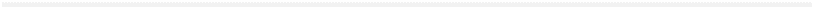 7:3 అప్పుడు పట్టణపు గుమ్మమునొద్ద నలుగురు కుష్ఠరోగులుండగా వారు ఒకరినొకరు చూచి మనము చచ్చిపోవువరకు ఇచ్చట ఎందుకు కూర్చుండవలెను?
7:4 పట్టణములోనికి పోవుదమనుకొంటిమా పట్టణమందు క్షామమున్నందున అచ్చట చచ్చిపోదుము; ఇచ్చట ఊరక కూర్చున్నను ఇచ్చటను చచ్చిపోదుము; పదండి, సిరియనుల దండుపేటలోనికి, పోవుదము రండి, వారు మనలను బ్రదుకనిచ్చిన బ్రదుకుదుము, మనలను చంపిన చత్తుము అని చెప్పుకొని
అధ్యాయము 7
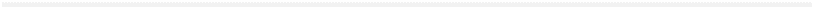 7:5 సందెచీకటియందు సిరియనుల దండుపేటలోనికి పోవలెనని లేచి, సిరియనుల దండు వెలుపలి భాగమునొద్దకు రాగా అచ్చట ఎవరును కనబడకపోయిరి.
7:6 యెహోవా రథముల ధ్వనియు గుఱ్ఱముల ధ్వనియు గొప్ప సమూహపు ధ్వనియు సిరియనుల దండునకు వినబడునట్లు చేయగా వారు మనమీదికి వచ్చుటకై ఇశ్రాయేలు రాజు హిత్తీయుల రాజులకును ఐగుప్తీయుల రాజులకును బత్తెమిచ్చియున్నాడని సిరియనులు ఒకరితోనొకరు చెప్పుకొని
అధ్యాయము 7
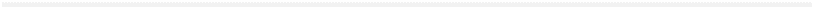 7:7 లేచి తమ గుడారములలోనైనను గుఱ్ఱములలోనైనను గాడిదలలోనైనను దండుపేటలో నున్నవాటిలోనైనను ఏమియు తీసికొనకయే తమ ప్రాణములు రక్షించుకొనుట చాలుననుకొని, సందెచీకటిని ఉన్నది ఉన్నట్లుగా పేట విడిచి పారిపోయియుండిరి.
7:8 కాబట్టి ఆ కుష్ఠ రోగులు దండుపేట వెలుపటి భాగమునొద్దకు వచ్చి యొక గుడారము జొచ్చి భోజనపానములు చేసి, అచ్చటనుండి వెండి బంగారములను బట్టలను ఎత్తికొనిపోయి దాచిపెట్టి, తిరిగివచ్చి మరియొక గుడారము జొచ్చి అచ్చటనుండి సొమ్ము ఎత్తికొనిపోయి దాచిపెట్టిరి.
అధ్యాయము 7
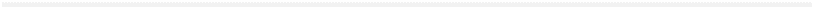 7:9 వారు మనము చేయునది మంచిపని కాదు, నేటిదినము శుభ వర్తమానముగల దినము, మనము ఊరకొననేల? తెల్లవారువరకు మనము ఇచ్చట నుండినయెడల ఏదైన నొక అపాయము మనకు సంభవించును గనుక మనము వెళ్లి రాజు ఇంటివారితో సంగతి తెలియజెప్పుదము రండని ఒకరితోనొకరు చెప్పుకొని
7:10 వచ్చి పట్టణపు ద్వారపాలకుని పిలిచి మేము సిరియనుల దండుపేటకు పోతివిు. అచ్చట ఏ మనిషియు కనబడలేదు, మనిషి చప్పుడైనను లేదు. కట్టబడిన గుఱ్ఱములును కట్టబడిన గాడిదలును ఉన్నవి గాని గుడారముల దగ్గర ఎవరును లేరని వానితో అనగా
అధ్యాయము 7
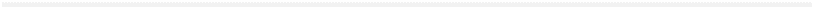 7:11 వాడు ద్వారపాలకుని పిలిచెను. వారు లోపలనున్న రాజు ఇంటివారితో ఆ సమాచారము తెలియజెప్పగా
7:12 రాజు రాత్రియందు లేచి తన సేవకులను పిలిచి సిరియనులు మనకు చేసినదానిని నేను మీకు చూపింతును; మనము ఆకలితోనున్న సంగతి వారికి తెలిసియున్నది గనుక వారు పట్టణములోనుండి బయటకు వచ్చినయెడల మనము వారిని సజీవులనుగా పట్టుకొని పట్టణమందు ప్రవేశింపగలమని యోచనచేసి, పేట విడిచి పొలములోనికి పోయి పొంచియున్నారని వారితో అనెను.
అధ్యాయము 7
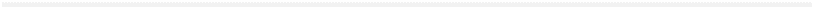 7:13 అప్పుడు అతని సేవకులలో ఒకడు ఈలాగు మనవి చేసెను ఇంతకుముందు ఇశ్రాయేలువారలలో బహుమంది మనుష్యులు లయమైపోయిరి గదా ఇక అయిదుగురు లయమైపోవుట అబ్బురమా? నీకు అనుకూలమైనయెడల పట్టణమందు మిగిలియున్న రౌతులలొ అయిదుగురిని తీసికొనిపోనిమ్ము; మనము వారిని పంపి చూచెదమని చెప్పెను.
7:14 వారు జోడు రథములను వాటి గుఱ్ఱములను తీసికొనగా సిరియనుల సైన్యము వెనుకపోయి చూచిరండని రాజు వారికి సెలవిచ్చి పంపెను.
అధ్యాయము 7
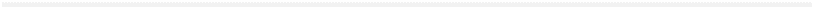 7:15 కాబట్టి వారు వారి వెనుక యొర్దాను నదివరకు పోయి, సిరియనులు తొందరగా పోవుచు, పోయినంత లెక్క పారవేసిన వస్త్రములను సామానులను చూచి, ఆ దూతలు తిరిగివచ్చి రాజుతో సంగతి తెలియజెప్పగా
7:16 జనులు బయలుదేరి సిరియనుల దండుపేటను దోచుకొనిరి. కాబట్టి యెహోవా మాట చొప్పున రూపాయి ఒకటింటికి ఒక మానిక సన్నని పిండియు రెండు మానికల యవలును అమ్మబడెను.
అధ్యాయము 7
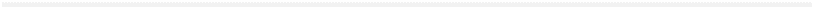 7:17 ఎవని చేతిమీద రాజు ఆనుకొనియుండెనో ఆ యధిపతి ఆ ద్వారమున నిలువబడుటకు నిర్ణయింపబడగా, రాజు దైవజనునియొద్దకు వచ్చినప్పుడు ఆ దైవజనుడు అతనితో చెప్పిన ప్రకారము ద్వారమందు జనుల త్రొక్కుడుచేత అతడు మరణమాయెను.
7:18 మరియు రూపాయి ఒకటింటికి రెండు మానికల యవలును, రూపాయి ఒకటింటికి ఒక మానిక సన్ననిపిండియు, రేపు ఈ వేళప్పుడు షోమ్రోనులో అమ్మబడునని దైవజనుడు రాజుతో చెప్పిన మాట నెరవేరెను.
అధ్యాయము 7
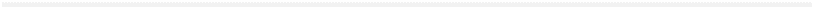 7:19 ఆ యధిపతియెహోవా ఆకాశమందు కిటికీలు తెరచినను అది జరుగునా అని ఆ దైవజనునితో చెప్పగా అతడు నీవు కన్నులార చూచెదవుగాని దానిని తినకపోదువని ఆ యధిపతితో చెప్పెను.
7:20 జనులు ద్వారమందు అతని త్రొక్కగా అతడు మరణమాయెను గనుక ఆ మాట ప్రకారము అతనికి సంభవించెను.
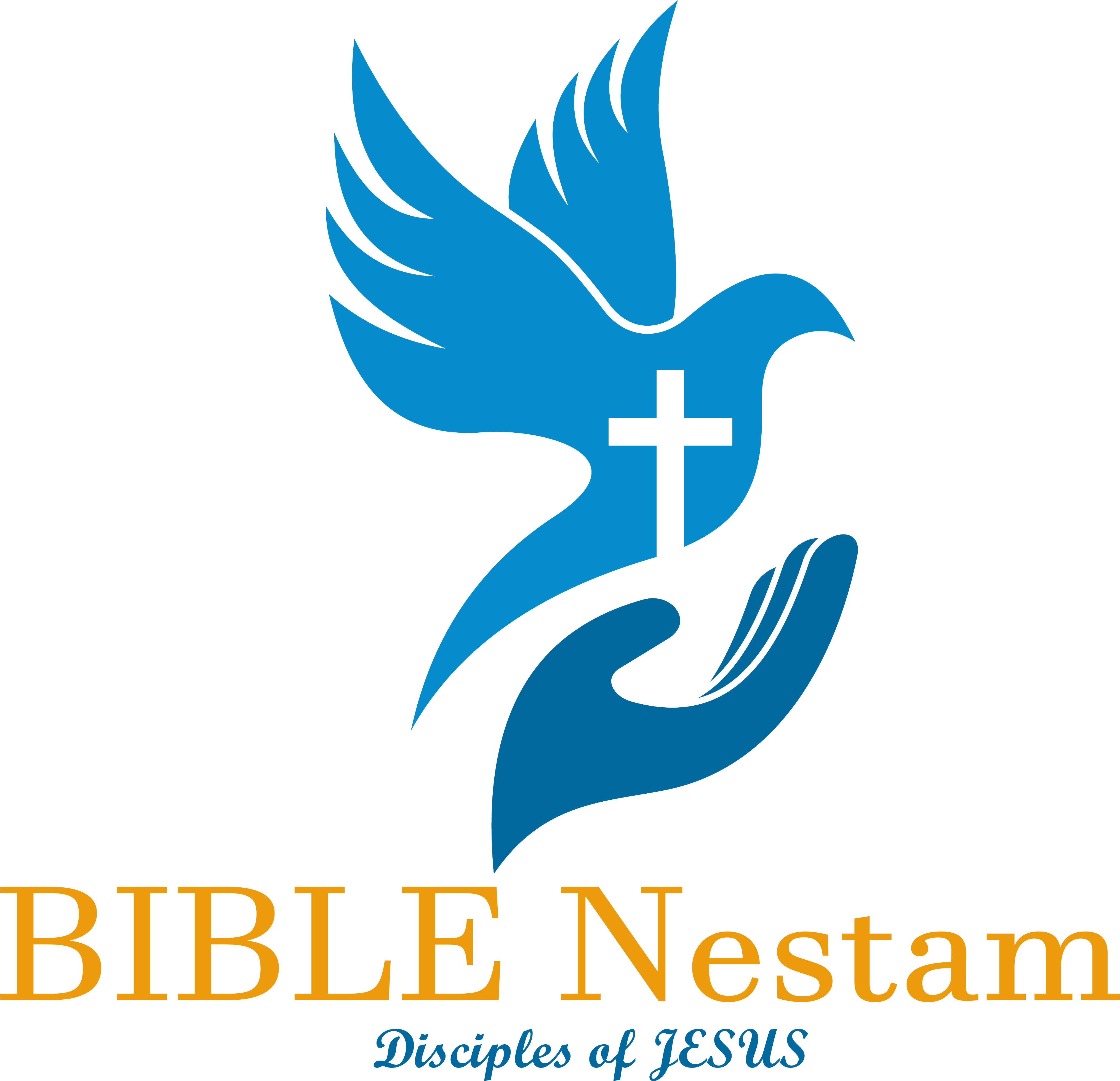 2రాజులు
అధ్యాయము 8

పరిశుద్ధ గ్రంధము

www.TeluguBibleStudy.com
అధ్యాయము 8
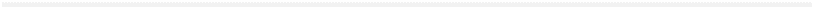 8:1 ఒకనాడు ఎలీషా తాను బ్రదికించిన బిడ్డకు తల్లియైన ఆమెను పిలిచి యెహోవా క్షామకాలము రప్పింపబోవుచున్నాడు; ఏడు సంవత్సరములు దేశములో క్షామము కలుగునని చెప్పి నీవు లేచి, నీవును నీ యింటివారును ఎచ్చటనుండుట అనుకూలమో అచ్చటికి పోవుడనగా
8:2 ఆ స్త్రీ లేచి దైవజనుని మాటచొప్పున చేసి, తన యింటివారిని తోడుకొని ఫిలిష్తీయుల దేశమునకు పోయి యేడు సంవత్సరములు అక్కడ వాసము చేసెను.
అధ్యాయము 8
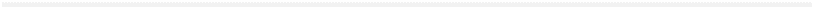 8:3 అయితే ఆ యేడు సంవత్సరములు గతించిన తరువాత ఆ స్త్రీ ఫిలిష్తీయుల దేశములోనుండి వచ్చి తన యింటినిగూర్చియు భూమినిగూర్చియు మనవి చేయుటకై రాజునొద్దకు పోయెను.
8:4 రాజు దైవజనుని పనివాడగు గేహజీతో మాటలాడి ఎలీషా చేసిన గొప్ప కార్యములన్నిటిని నాకు తెలియజెప్పుమని ఆజ్ఞనిచ్చి యుండెను.
8:5 అతడు ఒక మృతునికి ప్రాణము తిరిగిరప్పించిన సంగతి వాడు రాజునకు తెలియజెప్పుచుండగా, ఎలీషా బ్రదికించిన బిడ్డ తల్లి తన యింటినిగూర్చియు భూమినిగూర్చియు రాజుతో మనవిచేయ వచ్చెను. అంతట గేహజీ నా యేలినవాడవైన రాజా ఆ స్త్రీ యిదే; మరియు ఎలీషా తిరిగి బ్రదికించిన యీమె బిడ్డ వీడే అని చెప్పగా
అధ్యాయము 8
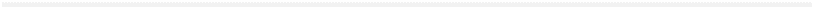 8:6 రాజు ఆ స్త్రీని అడిగినప్పుడు ఆమె అతనితో సంగతి తెలియజెప్పెను. కాబట్టి రాజు ఆమె పక్షముగా ఒక అధిపతిని నియమించి, ఆమె సొత్తు యావత్తును ఆమె దేశము విడిచినప్పటినుండి నేటివరకు భూమి ఫలించిన పంట యావత్తును ఆమెకు మరల ఇమ్మని సెలవిచ్చెను.
8:7 ఎలీషా దమస్కునకు వచ్చెను. ఆ కాలమున సిరియా రాజైన బెన్హదదు రోగియైయుండి, దైవజనుడైన అతడు ఇక్కడికి వచ్చియున్నాడని తెలిసికొని
అధ్యాయము 8
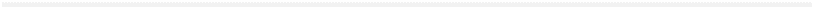 8:8 హజాయేలును పిలిచి నీవు ఒక కానుకను చేతపట్టుకొని దైవజనుడైన అతనిని ఎదుర్కొనబోయి ఈ రోగము పోయి నేను బాగుపడుదునా లేదా అని అతనిద్వారా యెహోవా యొద్ద విచారణ చేయుమని ఆజ్ఞ ఇచ్చి పంపెను.
8:9 కాబట్టి హజాయేలు దమస్కులోనున్న మంచి వస్తువులన్నిటిలో నలువది ఒంటెల మోతంత కానుకగా తీసికొని అతనిని ఎదుర్కొనబోయి అతని ముందర నిలిచి నీ కుమారుడును సిరియా రాజునైన బెన్హదదు నాకు కలిగిన రోగము పోయి నేను బాగుపడుదునా లేదా అని నిన్నడుగుటకు నన్ను పంపెనని చెప్పెను.
అధ్యాయము 8
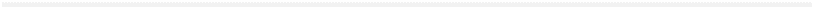 8:10 అప్పుడు ఎలీషా నీవు అతనియొద్దకు పోయి నిశ్చయముగా నీకు స్వస్థత కలుగవచ్చునని చెప్పుము. అయినప్పటికిని అతనికి అవశ్యముగ మరణము సంభవించునని యెహోవా నాకు తెలియజేసెనని పలికి
8:11 హజాయేలు ముఖము చిన్నబోవునంతవరకు ఆ దైవజనుడు అతని తేరి చూచుచు కన్నీళ్లు రాల్చెను.
8:12 హజాయేలు నా యేలినవాడవైన నీవు కన్నీళ్లు రాల్చెదవేమని అతని నడుగగా ఎలీషా యీలాగు ప్రత్యుత్తరమిచ్చెను ఇశ్రాయేలువారి గట్టి స్థలములను నీవు కాల్చివేయుదువు; వారి యౌవనస్థులను కత్తిచేత హతము చేయుదువు; వారి పిల్లలను నేలకు వేసి కొట్టి చంపుదువు; వారి గర్భిణుల కడుపులను చింపివేయుదువు గనుక నీవు వారికి చేయబోవు కీడును నేనెరిగియుండుటచేత కన్నీళ్లు రాల్చుచున్నాను.
అధ్యాయము 8
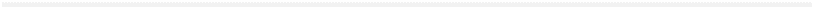 8:13 అందుకు హజాయేలు కుక్కవంటివాడనగు నీ దాసుడనైన నేను ఇంత కార్యము చేయుటకు ఎంతటివాడను అని అతనితో అనగా, ఎలీషా నీవు సిరియామీద రాజవగుదువని యెహోవా నాకు బయలుపరచి యున్నాడనెను.
8:14 అతడు ఎలీషాను విడిచివెళ్లి తన యజమానుని యొద్దకు రాగా అతడు ఎలీషా నీతో చెప్పినదేమని అడుగగా అతడు నిజముగా నీవు బాగుపడుదువని అతడు చెప్పెననెను.
8:15 అయితే మరునాడు హజాయేలు ముదుగు బట్ట తీసికొని నీటిలో ముంచి రాజు ముఖముమీద పరచగా అతడు చచ్చెను; అప్పుడు హజాయేలు అతనికి మారుగా రాజాయెను.
అధ్యాయము 8
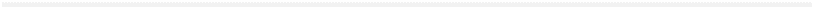 8:16 అహాబు కుమారుడును ఇశ్రాయేలువారికి రాజునైన యెహోరాము ఏలుబడిలో అయిదవ సంవత్సరమందు యెహోషాపాతు యూదారాజై యుండగా యూదా రాజైన యెహోషాపాతు కుమారుడైన యెహోరాము ఏల నారంభించెను.
8:17 అతడు ఏల నారంభించినప్పుడు ముప్పది రెండేండ్లవాడై యుండి యెరూషలేమందు ఎనిమిది సంవత్సరములు ఏలెను.
8:18 ఇతడు అహాబు కుమార్తెను పెండ్లి చేసికొనియుండెను గనుక అహాబు కుటుంబికులవలెనే ఇతడును ఇశ్రాయేలు రాజులు ప్రవర్తించినట్లు ప్రవర్తించుచు యెహోవా దృష్టికి చెడుతనము జరిగించెను.
అధ్యాయము 8
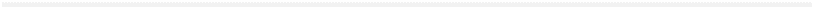 8:19 అయినను యెహోవా సదాకాలము తన సేవకుడగు దావీదునకును అతని కుమారులకును దీపము నిలిపెదనని మాట యిచ్చియుండెను గనుక అతని జ్ఞాపకముచేత యూదాను నశింపజేయుటకు ఆయనకు మనస్సు లేకపోయెను.
8:20 ఇతని దినములలో ఎదోమీయులు యూదా రాజునకు ఇక లోబడుట మాని అతనిమీద తిరుగుబాటు చేసి, తమమీద నొకని రాజుగా నియమించుకొనినందున
8:21 యెహోరాము తన రథములన్నిటిని తీసికొనిపోయి జాయీరు అను స్థలమునకు వచ్చి రాత్రివేళ లేచి తన చుట్టునున్న ఎదోమీయులను రథములమీది అధిపతులను హతముచేయగా జనులు తమ తమ గుడారములకు పారిపోయిరి.
అధ్యాయము 8
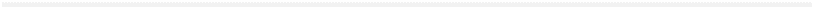 8:22 అయితే నేటివరకును ఎదోమీయులు తిరుగుబాటు చేసి యూదావారికి లోబడకయే యున్నారు. మరియు ఆ సమయమందు లిబ్నా పట్టణమును తిరుగబడెను.
8:23 యెహోరాము చేసిన యితర కార్యములనుగూర్చియు, అతడు చేసిన దాని నంతటినిగూర్చియు యూదా రాజుల వృత్తాంతముల గ్రంథమందు వ్రాయబడియున్నది.
8:24 యెహోరాము తన పితరులతో కూడ నిద్రించి తన పితరుల సమాధిలో దావీదుపురమునందు పాతిపెట్టబడెను. అతని కుమారుడైన అహజ్యా అతనికి మారుగా రాజాయెను.
అధ్యాయము 8
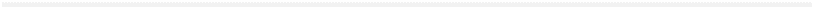 8:25 అహాబు కుమారుడును ఇశ్రాయేలు రాజునైన యెహోరాము ఏలుబడిలో పండ్రెండవ సంవత్సరమందు యూదా రాజైన యెహోరాము కుమారుడైన అహజ్యా యేలనారంభించెను.
8:26 అహజ్యా యేలనారంభించినప్పుడు ఇరువది రెండేండ్ల వాడై యుండి యెరూషలేములో ఒక సంవత్సరము ఏలెను. అతని తల్లిపేరు అతల్యా; ఈమె ఇశ్రాయేలు రాజైన ఒమీ కుమార్తె.
అధ్యాయము 8
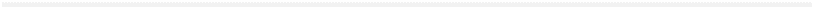 8:27 అతడు అహాబు కుటుంబికుల ప్రవర్తనను అనుసరించుచు, వారివలెనే యెహోవా దృష్టికి చెడుతనము జరిగించెను; అతడు అహాబు ఇంటివారికి అల్లుడు.
8:28 అతడు అహాబు కుమారుడైన యెహోరాముతోకూడ రామోత్గిలాదునందు సిరియా రాజైన హజాయేలుతో యుద్ధముచేయ బయలుదేరగా సిరియనులు యెహోరామును గాయపరచిరి.
8:29 రాజైన యెహోరాము సిరియా రాజైన హజాయేలుతో రామాలో యుద్ధము చేసినప్పుడు సిరియనులవలన తాను పొందిన గాయములను బాగుచేసికొనుటకై యెజ్రెయేలు ఊరికి తిరిగిరాగా యూదా రాజైన యెహోరాము కుమారుడైన అహజ్యా అహాబు కుమారుడైన యెహోరాము రోగియాయెనని తెలిసికొని అతని దర్శించుటకై యెజ్రెయేలు ఊరికి వచ్చెను.
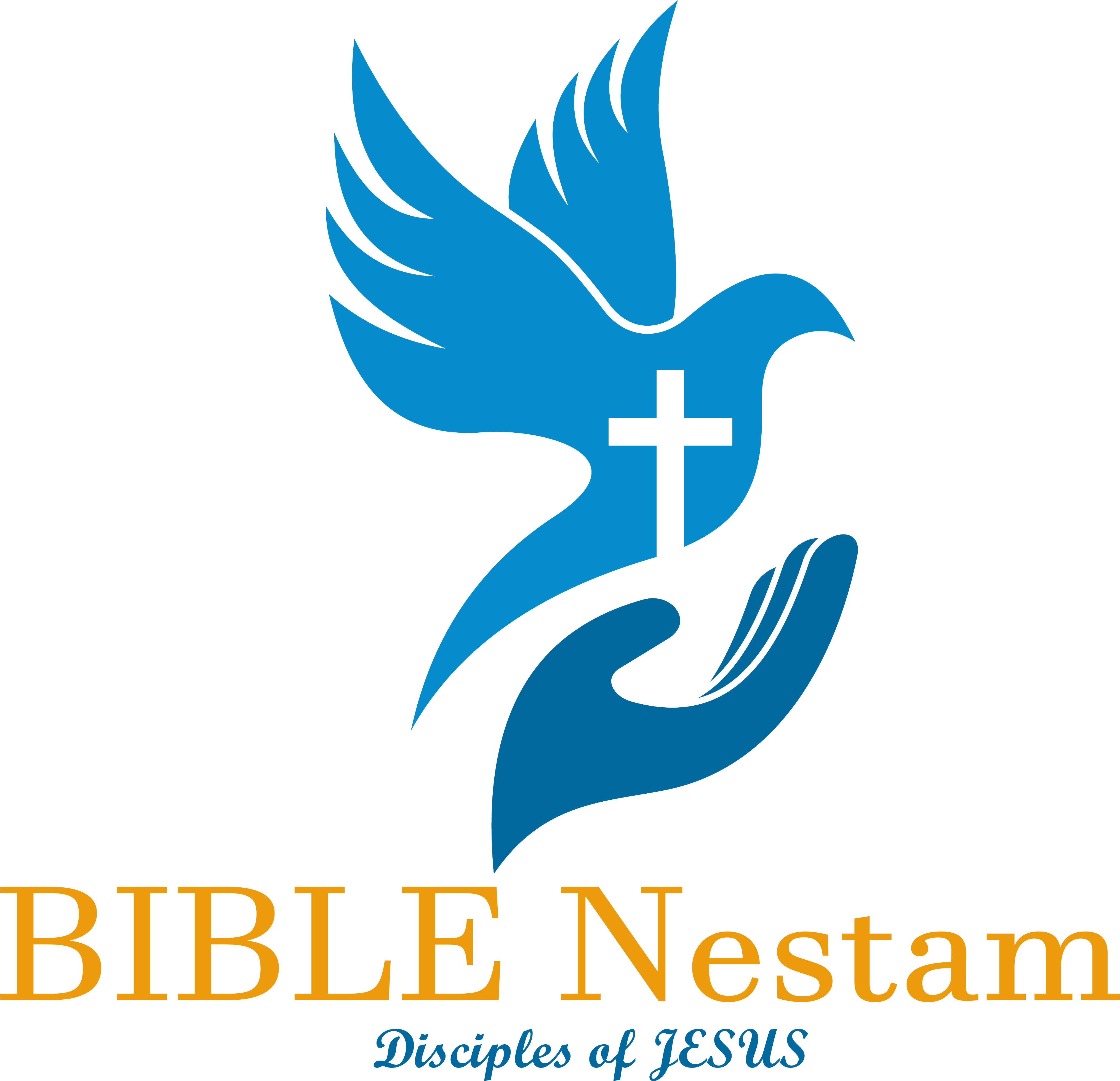 2రాజులు
అధ్యాయము 9

పరిశుద్ధ గ్రంధము

www.TeluguBibleStudy.com
అధ్యాయము 9
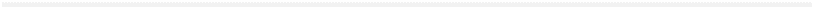 9:1 అంతట ప్రవక్తయగు ఎలీషా ప్రవక్తల శిష్యులలో ఒకనిని పిలువనంపించి అతనితో ఇట్లనెను నీవు నడుము బిగించుకొని యీ తైలపుగిన్నె చేతపట్టుకొని రామోత్గిలాదునకు పోయి
9:2 అచ్చట ప్రవేశించినప్పుడు నింషీకి పుట్టిన యెహోషాపాతు కుమారుడైన యెహూ యెక్కడనున్నాడని తెలిసికొని అతనిని దర్శించి, అతని సహోదరుల మధ్యనుండి అతనిని చాటుగా రప్పించి, లోపలి గదిలోకి అతనిని పిలుచుకొనిపోయి
అధ్యాయము 9
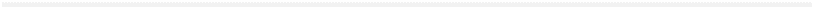 9:3 తైలపుగిన్నె తీసికొని అతని తలమీద తైలము పోసి నేను నిన్ను ఇశ్రాయేలుమీద పట్టాభిషిక్తునిగా చేసితినని యెహోవా సెలవిచ్చుచున్నాడని అతనితో చెప్పి, ఆలస్యము చేయక తలుపుతీసి పారిపొమ్ము.
9:4 యౌవనుడైన ఆ ప్రవక్త పోవలెనని బయలుదేరి రామోత్గిలాదునకు వచ్చునప్పటికి సైన్యాధిపతులు కూర్చుని యుండిరి.
9:5 అప్పుడతడు అధిపతీ, నీకొక సమాచారము తెచ్చితినని చెప్పగా యెహూ యిందరిలో అది ఎవరిని గూర్చినదని అడుగగా అతడు అధిపతీ నిన్నుగూర్చినదే యనెను; అందుకు యెహూ లేచి యింటిలో ప్రవేశించెను.
అధ్యాయము 9
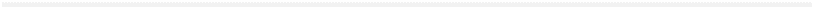 9:6 అప్పుడు ఆ యౌవనుడు అతని తలమీద తైలము పోసి అతనితో ఇట్లనెను ఇశ్రాయేలు దేవుడైన యెహోవా సెలవిచ్చునదేమనగా యెహోవా జనులైన ఇశ్రాయేలు వారిమీద నేను నిన్ను పట్టాభిషిక్తునిగా చేయుచున్నాను.
9:7 కాబట్టి నా సేవకులైన ప్రవక్తలను హతము చేసినదానిని బట్టియు, యెహోవా సేవకులందరిని హతము చేసిన దానినిబట్టియు, యెజెబెలునకు ప్రతికారము చేయునట్లు నీవు నీ యజమానుడైన అహాబు సంతతివారిని హతముచేయుము.
అధ్యాయము 9
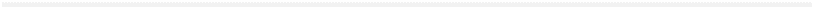 9:8 అహాబు సంతతివారందరును నశింతురు; అల్పులలోనేమి ఘనులలోనేమి అహాబు సంతతిలో ఏ పురుషుడును ఉండకుండ అందరిని నిర్మూలము చేయుము.
9:9 నెబాతు కుమారుడైన యరొబాము కుటుంబికులను అహీయా కుమారుడైన బయెషా కుటుంబికులను నేను అప్పగించినట్లు అహాబు కుటుంబికులను నేను అప్పగించుదును.
9:10 యెజెబెలు పాతిపెట్టబడక యెజ్రెయేలు భూభాగమందు కుక్కలచేత తినివేయబడును. ఆ యౌవనుడు ఈ మాటలు చెప్పి తలుపుతీసి పారిపోయెను.
అధ్యాయము 9
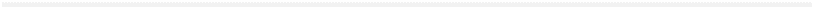 9:11 యెహూ బయలుదేరి తన యజమానుని సేవకులయొద్దకు రాగా ఒకడు ఏమి సంభవించినది? ఆ వెఱ్ఱివాడు నీయొద్దకు వచ్చిన హేతువేమని అతని నడుగగా, అతడు వానిని వాని మాటలు మీరెరిగెయున్నారని చెప్పెను.
9:12 కాబట్టి వారు అదంతయు వట్టిది; జరిగినదానిని మాకు తెలియజెప్పుమనగా అతడిట్లనెను నేను నిన్ను ఇశ్రాయేలుమీద పట్టాభిషిక్తునిగా చేయుచున్నానని యెహోవా సెలవిచ్చుచున్నాడని అతడు నాతో చెప్పెను.
అధ్యాయము 9
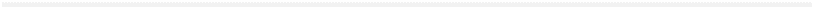 9:13 అంతట వారు అతి వేగిరముగా తమ తమ వస్త్రములను పట్టుకొని మెట్లమీద అతనిక్రింద పరచి బాకా ఊదించి యెహూ రాజైయున్నాడని చాటించిరి.
9:14 ఈ ప్రకారము నింషీకి పుట్టిన యెహోషాపాతు కుమారుడైన యెహూ యెహోరాముమీద కుట్రచేసెను. అప్పుడు యెహోరామును ఇశ్రాయేలువారందరును సిరియా రాజైన హజాయేలును ఎదిరించుటకై రామోత్గిలాదు దగ్గర కావలియుండిరి.
9:15 అయితే యెహోరాము సిరియా రాజైన హజాయేలుతో యుద్ధము చేయుచుండగా సిరియనులవలన తాను పొందిన గాయములను బాగు చేసికొనుటకై యెజ్రెయేలు ఊరికి తిరిగివచ్చియుండెను. అంతట యెహూ నీకనుకూలమైతే ఈ సంగతి తెలియబడకుండునట్లు ఈ పట్టణములోనుండి యెవనినైనను యెజ్రెయేలు ఊరికి తప్పించుకొని పోనియ్యకుమని ఆజ్ఞ ఇచ్చి
అధ్యాయము 9
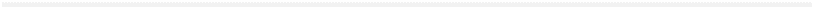 9:16 రథము యెక్కి, యెజ్రెయేలు ఊరిలో యెహోరాము మంచము పట్టియుండగా అచ్చటికి పోయెను మరియు యూదా రాజైన అహజ్యా యెహోరామును దర్శించుటకై అచ్చటికి వచ్చియుండెను.
9:17 యెజ్రెయేలు గోపురముమీద కావలివాడు నిలిచియుండి, యెహూతో కలిసి వచ్చుచున్న సైన్యమును చూచి సైన్యమొకటి నాకు కనబడుచున్నదని తెలియజెప్పగా యెహోరాము ఒక రౌతును పిలిచి వారిని ఎదుర్కొనబోయి సమాధానముగా వచ్చుచున్నారా అని అడుగుమని చెప్పి, పంపుమని వానితో సెలవిచ్చెను.
అధ్యాయము 9
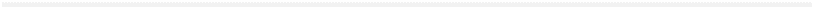 9:18 కాబట్టి యొకడు గుఱ్ఱమెక్కి పోయి అతనిని ఎదుర్కొని సమాధానముగా వచ్చుచున్నారా? అని అడుగుమని రాజు నన్ను పంపెననగా యెహూ సమాధానముతో నీకేమి పని? నీవు నా వెనుకకు తిరిగిరమ్మని వానితో చెప్పగా ఆ కావలివాడు పంపబడినవాడు వారిని కలిసికొనెను గాని తిరిగిరాక నిలిచెనని సమాచారము తెలిపెను.
9:19 రాజు రెండవ రౌతును పంపగా వాడు వారియొద్దకు వచ్చి సమాధానముగా వచ్చుచున్నారా? అని అడుగుమని రాజు నన్ను పంపెననగా యెహూ సమధానముతో నీకేమి పని? నా వెనుకకు తిరిగి రమ్మని వానితో చెప్పెను.
అధ్యాయము 9
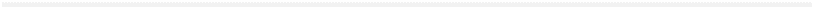 9:20 అప్పుడు కావలి వాడు వీడును వారిని కలిసికొని తిరిగిరాక నిలిచెను మరియు అతడు వెఱ్ఱి తోలడము తోలుచున్నాడు గనుక అది నింషీ కుమారుడైన యెహూ తోలడమువలెనే యున్నదనెను.
9:21 రథము సిద్ధము చేయుమని యెహోరాము సెలవియ్యగా వారు అతని రథము సిద్ధము చేసిరి. అప్పుడు ఇశ్రాయేలు రాజైన యెహోరామును యూదా రాజైన అహజ్యాయును తమ తమ రథములనెక్కి యెహూను కలియబోయి యెజ్రెయేలీయుడైన నాబోతు భూభాగమందు అతనిని ఎదుర్కొనిరి.
అధ్యాయము 9
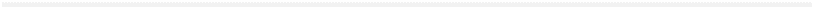 9:22 అంతట యెహోరాము యెహూను చూచి యెహూ సమాధానమా? అని అడుగగా యెహూ నీ తల్లియైన యెజెబెలు జారత్వములును చిల్లంగి తనములును ఇంత యపరిమితమైయుండగా సమాధానమెక్కడనుండి వచ్చుననెను.
9:23 యెహోరాము రథము త్రిప్పి అహజ్యా, ద్రోహము జరుగుచున్నదని అహజ్యాతో చెప్పి పారిపోయెను.
9:24 అప్పుడు యెహూ తన బలముకొలది విల్లు ఎక్కుపెట్టి యెహోరామును భుజములమధ్య కొట్టగా బాణము అతని గుండెగుండ దూసిపోయెను గనుక అతడు తన రథమునందే యొరిగెను.
అధ్యాయము 9
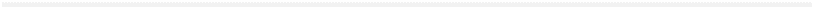 9:25 కాగా యెహూ తన అధిపతియైన బిద్కరును పిలిచి యిట్లనెను అతని ఎత్తి యెజ్రెయేలీయుడైన నాబోతు భూభాగమందు పడవేయుము; మనమిద్దరమును అతని తండ్రియైన అహాబు వెనుక గుఱ్ఱములెక్కి వచ్చినప్పుడు యెహోవా అతనిమీద ఈ శిక్షమోపిన సంగతి జ్ఞాపకము చేసికొనుము.
9:26 అప్పుడు యెహోవా సెలవిచ్చినదేమనగా నిశ్చయముగా నాబోతు రక్తమును వాని కుమారుల రక్తమును నిన్నటి దినమున నేను చూచితిని గనుక ఈ భూభాగమందు నేను దానికి ప్రతికారము చేయుదును; ఇదే యెహోవా వాక్కు. కాబట్టి నీవు యెహోవా మాటచొప్పున అతని ఎత్తి యీ భూభాగమందు పడవేయుము అనెను.
అధ్యాయము 9
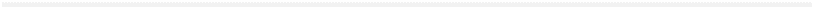 9:27 యూదా రాజైన అహజ్యా జరిగినదాని చూచి వనములోని నగరి మార్గముగా పారిపోయెను; అయినను యెహూ అతని తరిమి, రథమునందు అతని హతముచేయుడని ఆజ్ఞ ఇచ్చెను గనుక వారు ఇబ్లెయాము దగ్గరనున్న గూరునకు పోవు మార్గమందు అతని కొట్టగా అతడు మెగిద్దోకు పారిపోయి అచ్చట మరణమాయెను.
9:28 అప్పుడు అతని సేవకులు అతనిని రథముమీద వేసి యెరూషలేమునకు తీసికొనిపోయి దావీదు పురమందు అతని పితరుల సమాధిలో అతని పాతిపెట్టిరి.
అధ్యాయము 9
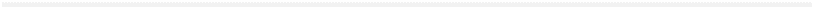 9:29 అహజ్యా అహాబు కుమారుడైన యెహోరాము ఏలుబడిలో పదకొండవ సంవత్సరమందు యూదాను ఏల నారంభించెను.
9:30 యెహూ యెజ్రెయేలు ఊరికి వచ్చిన సంగతి యెజెబెలునకు వినబడెను గనుక ఆమె తన ముఖమునకు రంగుపూసికొని శిరోభూషణములు ధరించుకొని కిటికీలోనుండి కనిపెట్టి చూచుచుండగా
9:31 యెహూ గుమ్మముద్వారా ప్రవేశించెను. ఆమె అతనిని చూచి నీ యజమానుని చంపినవాడా, జిమీ వంటివాడా, నీవు సమాధానముగా వచ్చుచున్నావా అని అడుగగా
అధ్యాయము 9
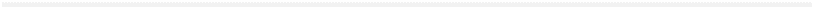 9:32 అతడు తలయెత్తి కిటికీతట్టు చూచి నా పక్షమందున్నవారెవరని అడుగగా ఇద్దరు ముగ్గురు పరిచారకులు పైనుండి తొంగిచూచిరి.
9:33 దీనిని క్రింద పడద్రోయుడని అతడు చెప్పగా వారు దానిని క్రిందికి పడద్రోసినందున దాని రక్తములో కొంత గోడమీదను గుఱ్ఱములమీదను చిందెను. మరియు గుఱ్ఱములచేత అతడు దానిని త్రొక్కించెను.
9:34 అతడు లోపల ప్రవేశించి అన్నపానములు చేసిన తరువాత ఆ శాపగ్రస్తురాలు రాజకుమార్తె గనుక మీరు వెళ్లి దానిని కనుగొని పాతిపెట్టుడని ఆజ్ఞ ఇయ్యగా
అధ్యాయము 9
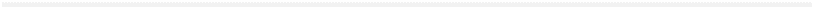 9:35 వారు దానిని పాతిపెట్టబోయిరి; అయితే దాని కపాలమును పాదములును అరచేతులును తప్ప మరి ఏమియు కనబడలేదు.
9:36 వారు తిరిగివచ్చి అతనితో ఆ సంగతి తెలియజెప్పగా అతడిట్లనెను ఇది యెజెబెలని యెవరును గుర్తుపట్టలేకుండ యెజ్రెయేలు భూభాగమందు కుక్కలు యెజెబెలు మాంసమును తినును.
9:37 యెజెబెలుయొక్క కళేబరము యెజ్రెయేలు భూభాగమందున్న పెంటవలెనుండును అని తన సేవకుడును తిష్బీయుడునగు ఏలీయాద్వారా యెహోవా సెలవిచ్చిన మాటచొప్పున యిది జరిగెను.
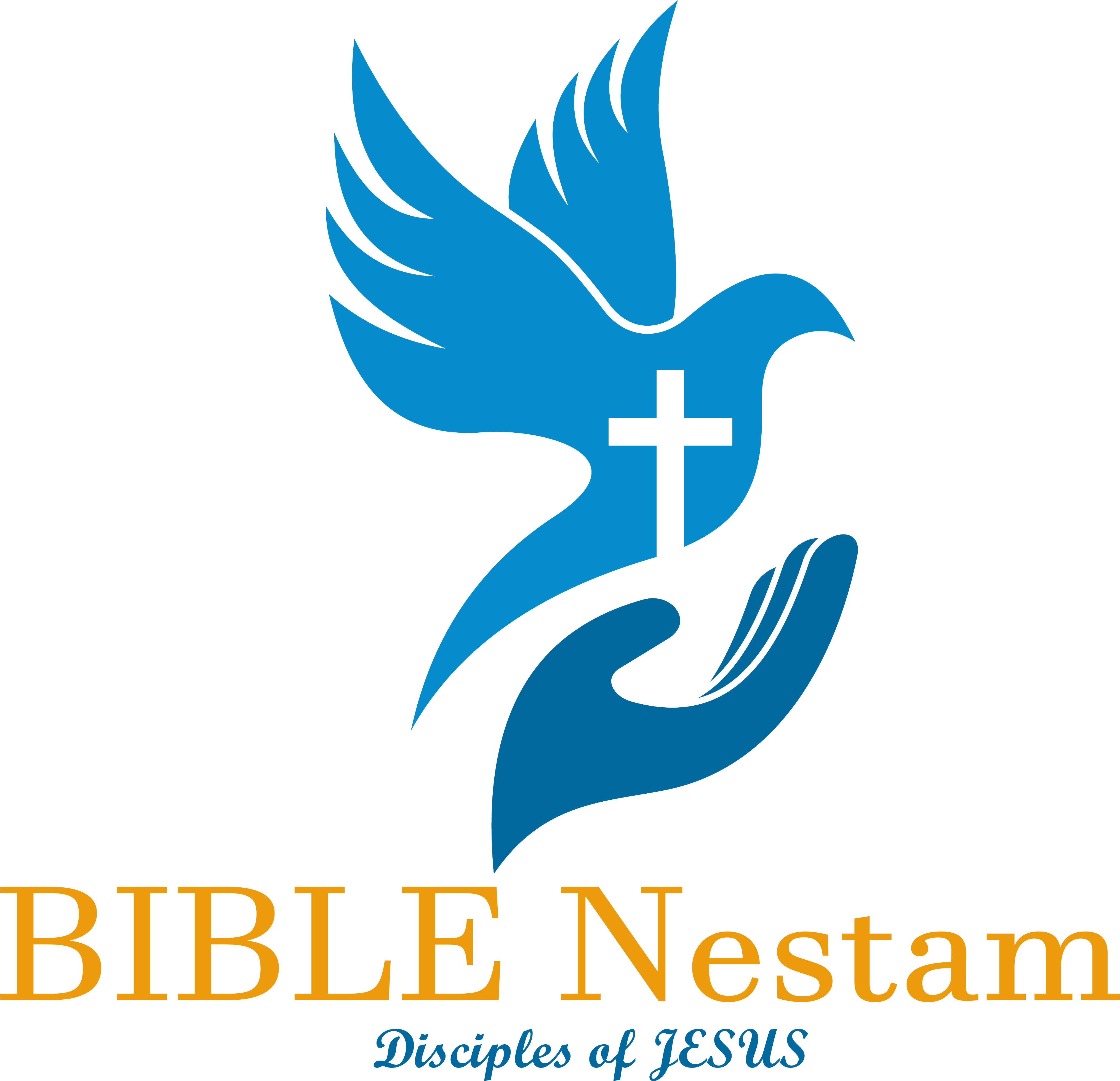 2రాజులు
అధ్యాయము 10

పరిశుద్ధ గ్రంధము

www.TeluguBibleStudy.com
అధ్యాయము 10
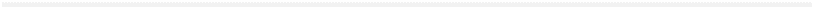 10:1 షోమ్రోనులో అహాబునకు డెబ్బదిమంది కుమారులుండిరి. యెహూ వెంటనే తాకీదులు వ్రాయించి షోమ్రోనులోనుండు యెజ్రెయేలు అధిపతులకును పెద్దలకును అహాబు పిల్లలను పెంచినవారికిని పంపి ఆజ్ఞ ఇచ్చినదేమనగా మీ యజమానుని కుమారులు మీయొద్ద నున్నారు;
10:2 మరియు మీకు రథములును గుఱ్ఱములును ప్రాకారముగల పట్టణమును ఆయుధ సామగ్రియును కలవు గదా
అధ్యాయము 10
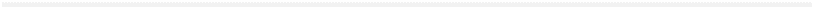 10:3 కాబట్టి యీ తాకీదు మీకు ముట్టినవెంటనే మీ యజమానుని కుమారులలో ఉత్తముడును తగినవాడునైన యొకని కోరుకొని, తన తండ్రి సింహాసనముమీద అతనిని ఆసీనునిగా చేసి, మీ యజమానుని కుటుంబికుల పక్షమున యుద్ధమాడుడి.
10:4 వారు ఇది విని బహు భయపడి ఇద్దరు రాజులు అతనిముందర నిలువజాలకపోయిరే, మనమెట్లు నిలువగలమని అనుకొని
10:5 కుటుంబపు అధికారియు పట్టణపు అధికారియు పెద్దలును పిల్లలను పెంచినవారును కూడి యెహూకు వర్తమానము పంపి మేము నీ దాసులము; నీ సెలవు ప్రకారము సమస్తము జరిగించెదము; మేము ఎవనిని రాజుగా చేసికొనము; నీ దృష్టికి ఏది అనుకూలమో దాని చేయుమని తెలియజేసిరి.
అధ్యాయము 10
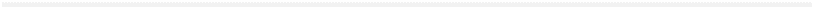 10:6 అప్పుడతడు రెండవ తాకీదు వ్రాయించి మీరు నా పక్షమున నుండి నా మాట వినుటకు ఒప్పుకొనినయెడల మీ యజమానుని కుమారుల తలలను తీసికొని, రేపు ఈ వేళకు యెజ్రెయేలునకు నాయొద్దకు రండని ఆజ్ఞ ఇచ్చెను. డెబ్బదిమంది రాజకుమారులును వారిని పెంచిన పట్టణపు పెద్దలయొద్ద ఉండిరి.
10:7 కావున ఆ తాకీదు తమకు ముట్టినప్పుడు వారు డెబ్బదిమంది రాజకుమారులను పట్టుకొని చంపి, వారి తలలను గంపలలో పెట్టి, యెజ్రెయేలులోనున్న అతనియొద్దకు పంపిరి.
అధ్యాయము 10
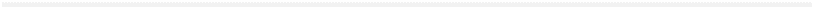 10:8 దూత అతనియొద్దకు వచ్చిరాజకుమారుల తలలు వచ్చినవని చెప్పగా అతడు ఉదయమువరకు ద్వారము బయటి స్థలమందు వాటిని రెండు కుప్పలుగా వేయించుడనెను.
10:9 ఉదయమైనప్పుడు అతడు బయటికి వచ్చి నిలిచి, జనులందరిని చూచి మీరు నిర్దోషులు, నేను నా యజమానునిమీద కుట్రచేసి అతని చంపితిని; అయితే వీరందరిని ఎవరు చంపిరి?
అధ్యాయము 10
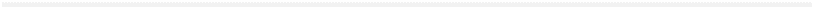 10:10 అహాబు కుటుంబికులనుగూర్చి యెహోవా సెలవిచ్చిన మాటలలో ఒకటియు నెరవేరకపోదు; తన సేవకుడైన ఏలీయాద్వారా తాను సెలవిచ్చిన మాట యెహోవా నెరవేర్చెనని చెప్పెను.
10:11 ఈ ప్రకారము యహూ యెజ్రెయేలులో అహాబు కుటుంబికులందరిని, అతని సంబంధులగు గొప్పవారినందరిని అతని బంధువులనందరిని, అతడు నియమించిన యాజకులను హతముచేసెను; అతనికి ఒకనినైనను ఉండనియ్యలేదు.
అధ్యాయము 10
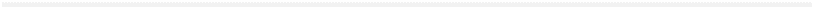 10:12 అప్పుడతడు లేచి ప్రయాణమై షోమ్రోను పట్టణమునకు పోయెను. మార్గమందు అతడు గొఱ్ఱ వెండ్రుకలు కత్తిరించు ఇంటికి వచ్చి
10:13 యూదా రాజైన అహజ్యా సహోదరులను ఎదుర్కొని మీరు ఎవరని వారినడుగగా వారు మేము అహజ్యా సహోదరులము; రాజకుమారులను రాణికుమారులను దర్శించుటకు వెళ్లుచున్నామని చెప్పిరి.
10:14 వారిని సజీవులగా పట్టుకొనుడని అతడు చెప్పగా వారు వారిని సజీవులగా పట్టుకొని యొకనినైన విడువక గొఱ్ఱ వెండ్రుకలు కత్తిరించు ఇంటి గోతిదగ్గర నలువది ఇద్దరిని చంపిరి.
అధ్యాయము 10
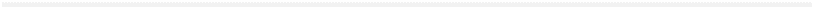 10:15 అచ్చటినుండి అతడు పోయిన తరువాత తన్ను ఎదుర్కొన వచ్చిన రేకాబు కుమారుడైన యెహోనాదాబును కనుగొని అతనిని కుశలప్రశ్నలడిగి నీయెడల నాకున్నట్టుగా నాయెడల నీకున్నదా అని అతనినడుగగా యెహోనాదాబు ఉన్నదనెను. ఆలాగైతే నాచేతిలో చెయ్యి వేయుమని చెప్పగా అతడు ఇతని చేతిలో చెయ్యి వేసెను. గనుక యెహూ తన రథముమీద అతనిని ఎక్కించుకొని
10:16 యెహోవాను గూర్చి నాకు కలిగిన ఆసక్తిని చూచుటకై నాతోకూడ రమ్మనగా యెహూ రథముమీద వారతని కూర్చుండబెట్టిరి.
అధ్యాయము 10
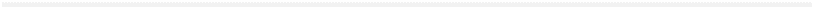 10:17 అతడు షోమ్రోనునకు వచ్చి షోమ్రోనులో అహాబునకు శేషించియున్న వారినందరిని చంపి, ఏలీయాకు యెహోవా సెలవిచ్చిన మాట నెరవేర్చి, అహాబును నిర్మూలము చేయువరకు హతముచేయుట మానకుండెను.
10:18 తరువాత యెహూ జనులందరిని సమకూర్చి వారికీలాగు ఆజ్ఞ ఇచ్చెను అహాబు బయలుదేవతకు కొద్దిగానే పూజచేసెను. యెహూ అను నేను అధికముగా పూజ చేయబోవుచున్నాను,
అధ్యాయము 10
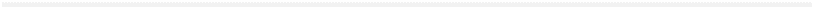 10:19 కావున ఒకడైనను తప్పకుండ బయలు ప్రవక్తలనందిరిని వాని భక్తులనందరిని వారి యాజకులనందరిని నాయొద్దకు పిలువనంపించుడి; నేను బయలునకు గొప్ప బలి అర్పింపబోవుచున్నాను గనుక రానివాడెవడో వాని బ్రదుకనియ్యనని చెప్పెను. అయితే బయలునకు మ్రొక్కువారిని నాశనము చేయుటకై అతడు ఈ ప్రకారము కపటోపాయము చేసెను.
10:20 మరియు యెహూ బయలునకు పండుగ నియమింపబడినదని చాటించుడని ఆజ్ఞ ఇయ్యగా వారాలాగు చాటించిరి.
అధ్యాయము 10
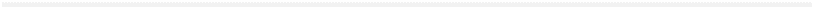 10:21 యెహూ ఇశ్రాయేలు దేశమంతటిలోనికి వర్తమానము పంపించగా బయలునకు మ్రొక్కు వారందరును వచ్చిరి, రానివాడు ఒకడును లేడు; వారు వచ్చి బయలు గుడిలో ప్రవేశింపగా ఎచ్చటను చోటులేకుండ బయలు గుడి ఈ తట్టునుండి ఆ తట్టువరకు నిండిపోయెను.
10:22 అప్పుడతడు వస్త్రశాలమీద ఉన్న అధికారిని పిలిచి బయలునకు మ్రొక్కువారి కందరికి వస్త్రములు బయటికి తెప్పించుమని చెప్పగా వాడు తెప్పించెను.
అధ్యాయము 10
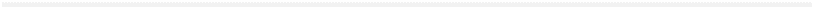 10:23 యెహూయును రేకాబు కుమారుడైన యెహోనాదాబును బయలు గుడిలో ప్రవేశింపగా యెహూ యెహోవా భక్తులలో ఒకనినైనను ఇచ్చట మీయొద్దనుండనియ్యక బయలునకు మ్రొక్కువారు మాత్రమే యుండునట్లు జాగ్రత్త చేయుడని బయలునకు మ్రొక్కువారితో ఆజ్ఞ ఇచ్చెను.
10:24 బలులను దహనబలులను అర్పించుటకై వారు లోపల ప్రవేశింపగా యెహూ యెనుబదిమందిని బయట కావలియుంచి నేను మీ వశముచేసినవారిలో ఒకడైన తప్పించుకొని పోయినయెడల వాని ప్రాణమునకు బదులుగా వాని పోనిచ్చిన వాని ప్రాణము తీతునని వారితో చెప్పియుండెను.
అధ్యాయము 10
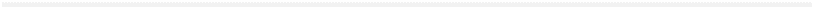 10:25 దహనబలుల నర్పించుట సమాప్తికాగా యెహూ మీరు లోపల చొచ్చి యొకడైనను బయటికిరాకుండ వారిని చంపుడని తన కావలివారితోను అధిపతులతోను చెప్పగా వారు అందరిని హతము చేసిరి. పిమ్మట కావలివారును అధిపతులును వారిని బయటవేసి, బయలు గుడియున్న పట్టణమునకు పోయి
10:26 బయలు గుడిలోని నిలువు విగ్రహములను బయటికి తీసికొనివచ్చి వాటిని కాల్చివేసిరి.
అధ్యాయము 10
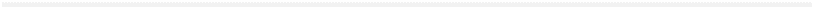 10:27 మరియు బయలు ప్రతిమను గుడిని క్రింద పడగొట్టి దానిని పెంటయిల్లుగా చేసిరి. నేటివరకు అది ఆలాగేయున్నది
10:28 ఈ ప్రకారము యెహూ బయలుదేవతను ఇశ్రాయేలువారి మధ్య నుండకుండ నాశనము చేసెను.
10:29 అయితే ఇశ్రాయేలువారు పాపము చేయుటకు నెబాతు కుమారుడైన యరొబాము కారకుడైనట్లు యెహూకూడ అందుకు కారకుడై, బేతేలు దాను అను స్థలములందున్న బంగారుదూడలను అనుసరించుట మానలేదు.
అధ్యాయము 10
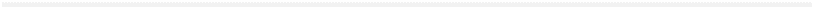 10:30 కావున యెహోవా యెహూతో నీలాగు సెలవిచ్చెను నీవు నా హృదయాలోచన యంతటిచొప్పున అహాబు కుటుంబికులకు చేసి నా దృష్టికి న్యాయమైనదాని జరిగించి బాగుగా నెరవేర్చితివి గనుక నీ కుమారులు నాల్గవ తరమువరకు ఇశ్రాయేలు రాజ్య సింహాసనముమీద ఆసీనులగుదురు.
10:31 అయితే ఇశ్రాయేలువారు పాపము చేయుటకు కారకుడైన యరొబాము చేసిన పాపములను యెహూ యేమాత్రమును విసర్జించనివాడై ఇశ్రాయేలీయుల దేవుడైన యెహోవా నియమించిన ధర్మశాస్త్రమును పూర్ణహృదయముతో అనుసరించుటకు శ్రద్ధాభక్తులు లేనివాడాయెను.
అధ్యాయము 10
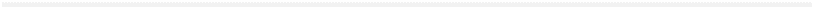 10:32 ఆ దినములలో యెహోవా ఇశ్రాయేలువారిని తగ్గించ నారంభించెను.
10:33 హజాయేలు ఇశ్రాయేలు సరిహద్దులలోనున్న యొర్దాను తూర్పుదిక్కున గాదీయులకును రూబెనియులకును చేరికైన గిలాదు దేశమంతటిలోను, అర్నోను నది దగ్గరనున్న అరోయేరు మొదలుకొని మనష్షీయుల దేశములోను, అనగా గిలాదులోను బాషానులోను వారిని ఓడించెను.
10:34 యెహూ చేసిన యితర కార్యములనుగూర్చియు, అతడు చేసిన దానినంతటినిగూర్చియు, అతని పరాక్రమమునుగూర్చియు ఇశ్రాయేలురాజుల వృత్తాంతముల గ్రంథమందు వ్రాయబడియున్నది.
అధ్యాయము 10
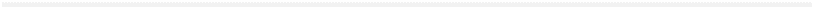 10:35 అంతట యెహూ తన పితరులతోకూడ నిద్రించి షోమ్రోనులో సమాధి చేయబడెను; అతని కుమారుడైన యెహోయాహాజు అతనికి మారుగా రాజాయెను.
10:36 షోమ్రోనులో యెహూ ఇశ్రాయేలును ఏలిన కాలము ఇరువది యెనిమిది యేండ్లు.
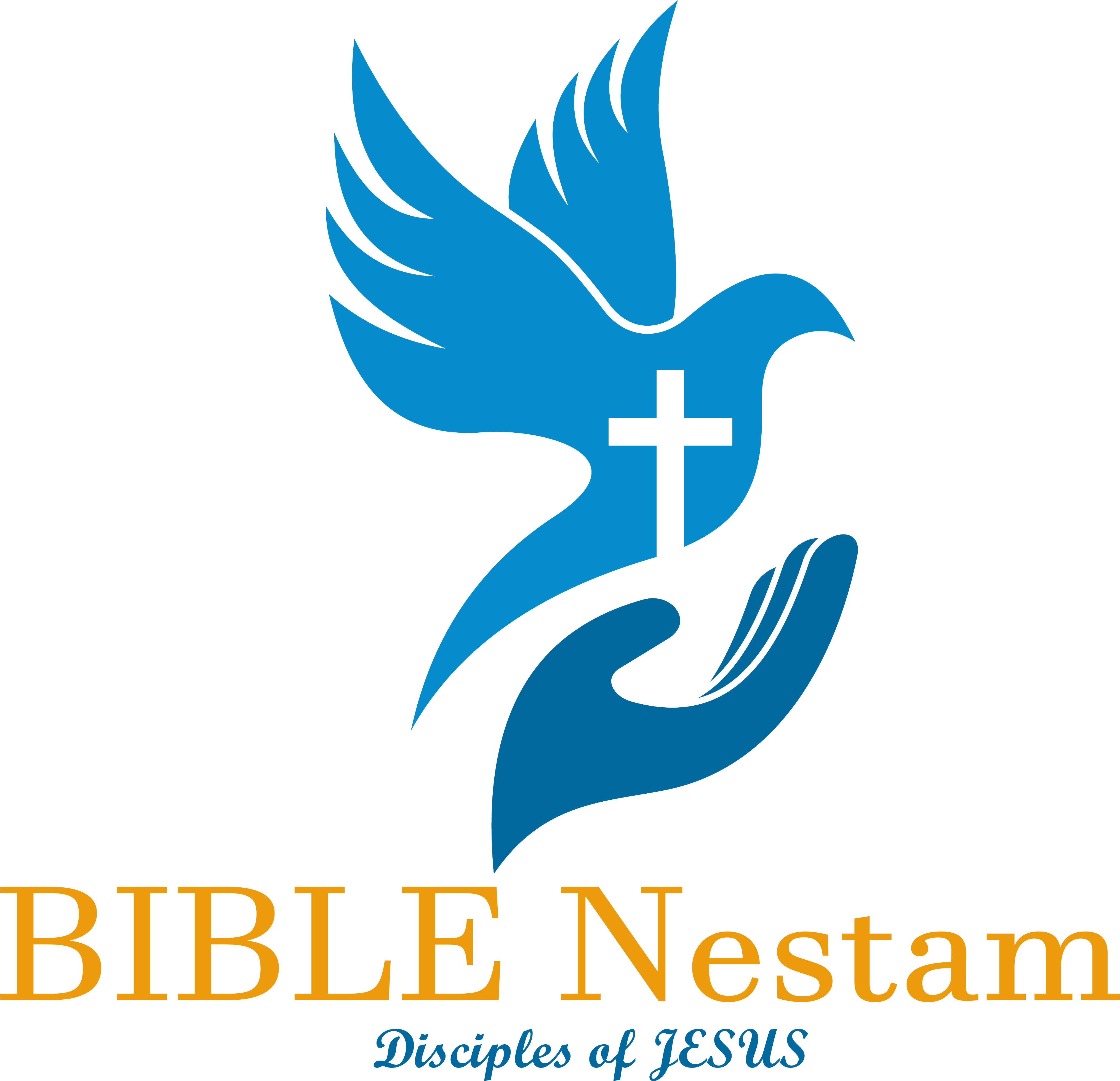 2రాజులు
అధ్యాయము 11

పరిశుద్ధ గ్రంధము

www.TeluguBibleStudy.com
అధ్యాయము 11
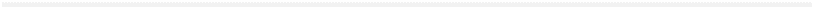 11:1 అహజ్యా తల్లియైన అతల్యా తన కుమారుడు మృతిబొందెనని తెలిసికొని లేచి రాజకుమారులనందరిని నాశనము చేసెను.
11:2 రాజైన యెహోరాము కుమార్తెయును అహజ్యాకు సహోదరియునైన యెహోషెబ అహజ్యా కుమారుడైన యోవాషును, హతమైన రాజకుమారులతో కూడ చంపబడకుండ అతని రహస్యముగా తప్పించెను గనుక వారు అతనిని అతని దాదిని పడకగదిలో అతల్యాకు మరుగుగా ఉంచియుండుటచేత అతడు చంపబడకుండెను.
అధ్యాయము 11
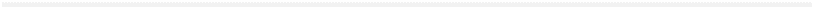 11:3 అతల్యా దేశమును ఏలుచుండగా ఇతడు ఆరు సంవత్సరములు యెహోవా మందిరమందు దాదితో కూడ దాచబడియుండెను.
11:4 ఏడవ సంవత్సరమందు యెహోయాదా కావలికాయు వారిమీదను రాజదేహ సంరక్షకులమీదను ఏర్పడియున్న శతాధిపతులను పిలువనంపించి, యెహోవా మందిరములోనికి వారిని తీసికొనిపోయి, యెహోవా మందిరమందు వారిచేత ప్రమాణము చేయించి వారితో నిబంధనచేసి, వారికి ఆ రాజు కుమారుని కనుపరచి యీలాగు ఆజ్ఞాపించెను
అధ్యాయము 11
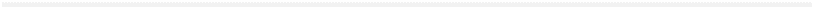 11:5 మీరు చేయవలసినదేమనగా, విశ్రాంతి దినమున లోపల ప్రవేశించు మీరు మూడు భాగములై యొక భాగము రాజమందిరమునకు కావలి కాయువారై యుండవలెను;
11:6 ఒక భాగము సూరు గుమ్మముదగ్గర కాపు చేయవలెను, ఒక భాగము కాపు కాయువారి వెనుకటి గుమ్మమునొద్ద ఉండవలెను, ఈ ప్రకారము మందిరమును భద్రపరచుటకై మీరు దానిని కాచుకొని యుండవలెను.
11:7 మరియు విశ్రాంతిదినమున బయలుదేరు మీయందరిలో రెండు భాగములు రాజు దగ్గర యెహోవా మందిరమునకు కాపు కాయువారై యుండవలెను.
అధ్యాయము 11
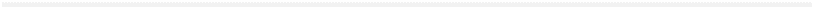 11:8 మీలో ప్రతి మనిషి తన తన ఆయుధములను చేతపట్టుకొని రాజుచుట్టు కాచుకొని యుండవలెను, ఎవడైనను పంక్తులలో ప్రవేశించినయెడల వాని చంపవలెను, రాజు బయలుదేరి సంచరించునప్పుడెల్ల మీరు అతనియొద్ద ఉండవలెను.
11:9 శతాధిపతులు యాజకుడైన యెహోయాదా తమ కిచ్చిన ఆజ్ఞలన్నిటి ప్రకారము చేసిరి, ప్రతి మనిషి తన తన మనుష్యులను తీసికొని విశ్రాంతిదినమున లోపల ప్రవేశింపవలసిన వారితోను, విశ్రాంతిదినమున బయలుదేరవలసిన వారితోను కలిసి యాజకుడైన యెహోయాదాయొద్దకు వచ్చెను.
అధ్యాయము 11
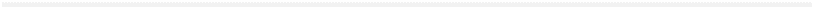 11:10 యాజకుడు మందిరములో ఉన్న దావీదు ఈటెలను డాళ్లను శతాధిపతులకు అప్పగింపగా
11:11 కాపు కాయు వారిలో ప్రతి మనిషి తన తన ఆయుధములను చేతపట్టుకొని బలిపీఠము చెంతను మందిరము చెంతను మందిరము కుడికొన మొదలుకొని యెడమ కొనవరకు రాజు చుట్టు నిలిచిరి.
11:12 అప్పుడు యాజకుడు రాజకుమారుని బయటకు తోడుకొనిపోయి అతని తలమీద కిరీటము పెట్టి, ధర్మశాస్త్రగ్రంథమును అతని చేతికిచ్చిన తరువాత వారు అతని పట్టాభిషిక్తునిగా చేసి చప్పట్లుకొట్టి రాజు చిరంజీవియగునుగాకని చాటించిరి.
అధ్యాయము 11
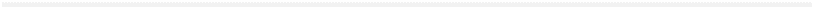 11:13 అతల్యా, కాయువారును జనులును కేకలువేయగా విని, యెహోవా మందిరమందున్న జనుల దగ్గరకు వచ్చి
11:14 రాజు ఎప్పటి మర్యాదచొప్పున ఒక స్తంభము దగ్గర నిలుచుటయు, అధిపతులును బాకా ఊదువారును రాజునొద్ద నిలువబడుటయు, దేశపు వారందరును సంతోషించుచు శృంగధ్వని చేయుటయు చూచి తన వస్త్రములను చింపుకొని ద్రోహము ద్రోహము అని కేక వేయగా
అధ్యాయము 11
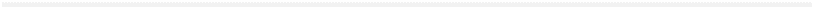 11:15 యాజకుడైన యెహోయాదా సైన్యములోని శతాధిపతులకు యెహోవా మందిరమందు ఆమెను చంపకూడదు, పంక్తుల బయటికి ఆమెను వెళ్లగొట్టుడి; ఆమె పక్షపువారిని ఖడ్గముచేత చంపుడని ఆజ్ఞ ఇచ్చెను గనుక
11:16 రాజమందిరములోనికి గుఱ్ఱములు వచ్చు మార్గమున ఆమెకు దారి ఇచ్చిరి. ఆమె వెళ్లిపోగా వారు ఆమెను అక్కడ పట్టుకొని చంపిరి.
11:17 అప్పుడు యెహోయాదా జనులు యెహోవా వారని ఆయన పేరట రాజుతోను జనులతోను నిబంధన చేయించెను, మరియు అతడు రాజుపేరట జనులతో నిబంధన చేయించెను.
అధ్యాయము 11
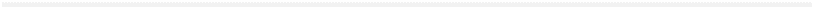 11:18 అప్పుడు దేశపు జనులందరును బయలు గుడికిపోయి దానిని పడగొట్టి దాని బలిపీఠములను ప్రతిమలను ఛిన్నాభిన్నములు చేసి, బయలునకు యాజకుడైన మత్తానును బలిపీఠముల ముందర చంపివేసిరి. మరియు యాజకుడైన యెహోయాదా యెహోవా మందిరమును కాచుకొనుటకు మనుష్యులను నియమించెను.
11:19 అతడు శతాధిపతులను అధికారులను కాపుకాయు వారిని దేశపు జనులందరిని పిలిపింపగా వారు యెహోవా మందిరములో నున్న రాజును తీసికొని, కాపుకాయువారి గుమ్మపు మార్గమున రాజనగరునకు రాగా రాజు సింహాసనముమీద ఆసీనుడాయెను.
అధ్యాయము 11
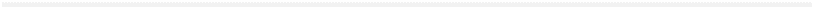 11:20 మరియు వారు రాజనగరు దగ్గర అతల్యాను ఖడ్గముచేత చంపిన తరువాత దేశపు జనులందరును సంతోషించిరి, పట్టణమును నిమ్మళముగా ఉండెను.
11:21 యోవాషు ఏలనారంభించినప్పుడు అతడు ఏడేండ్లవాడు.
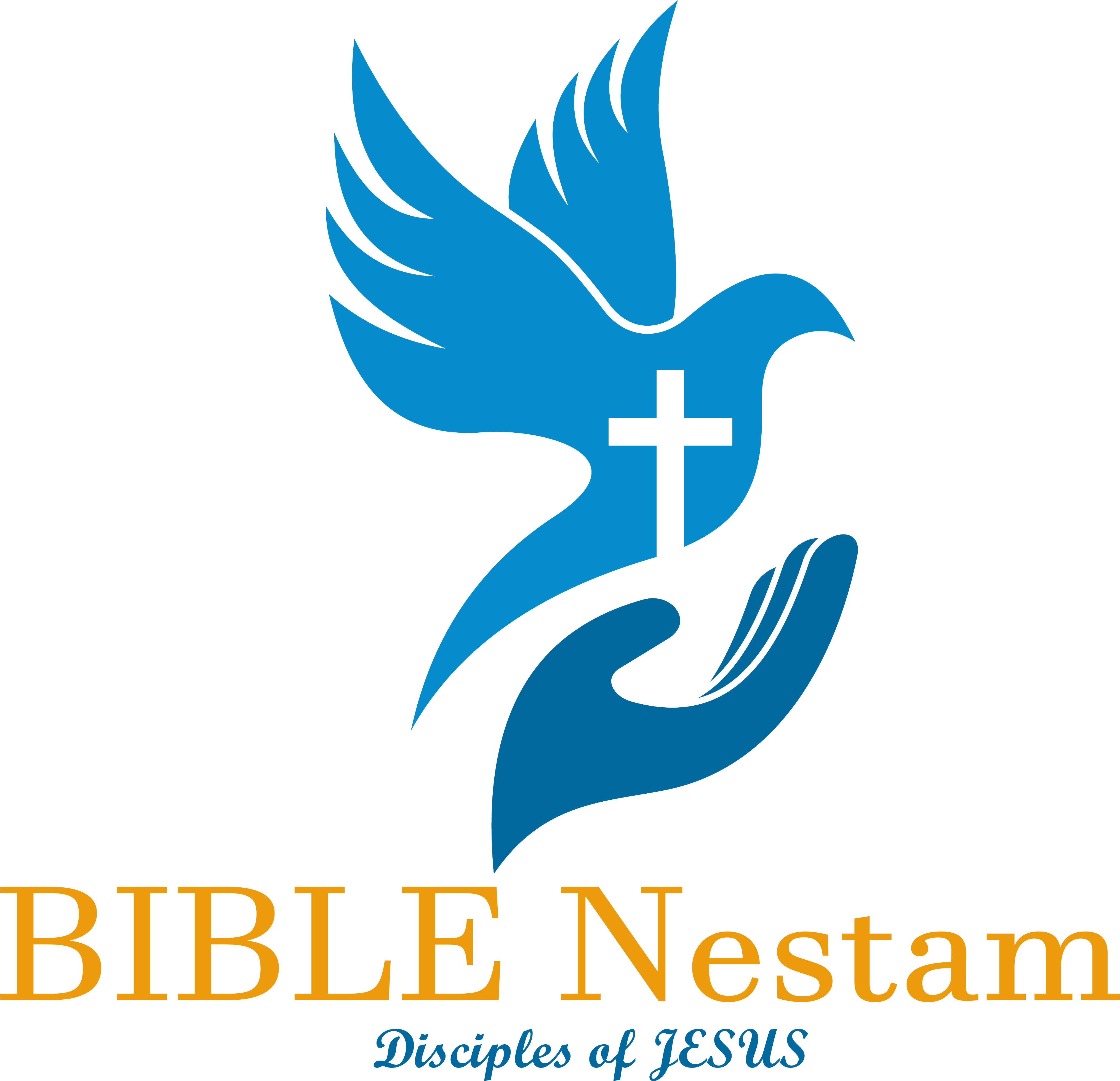 2రాజులు
అధ్యాయము 12

పరిశుద్ధ గ్రంధము

www.TeluguBibleStudy.com
అధ్యాయము 12
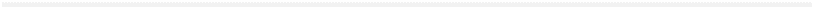 12:1 యెహూ యేలుబడిలో ఏడవ సంవత్సరమందు యోవాషు ఏలనారంభించి యెరూషలేములో నలువది సంవత్సరములు ఏలెను. అతని తల్లి బెయేర్షెబా సంబంధురాలైన జిబ్యా.
12:2 యాజకుడైన యెహోయాదా తనకు బుద్ధినేర్పువాడైయుండు దినములన్నిటిలో యోవాషు యెహోవా దృష్టికి అనుకూలముగానే ప్రవర్తించెను.
12:3 అయితే ఉన్నత స్థలములు కొట్టివేయబడక నిలిచెను; జనులు ఇంకను ఉన్నత స్థలములందు బలులు అర్పించుచు ధూపము వేయుచు నుండిరి.
అధ్యాయము 12
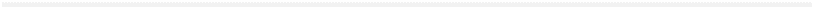 12:4 యోవాషు యాజకులను పిలిపించి యెహోవా మందిరములోనికి తేబడు ప్రతిష్ఠిత వస్తువుల విలువను అనగా జనసంఖ్య దాఖలా చేయబడిన జనులు తెచ్చిన ద్రవ్యమును వంతుచొప్పున ప్రతి మనిషికి నిర్ణయమైన ద్రవ్యమును, స్వేచ్ఛచేత నెవరైనను యెహోవా మందిరములోనికి తెచ్చిన ద్రవ్యమును,
12:5 యాజకులలో ఒక్కొక్కడు తనకు నెలవైన వారియొద్ద తీసికొని, మందిరము ఎచ్చటెచ్చట శిథిలమైయున్నదో అచ్చటనెల్ల దానిని బాగుచేయింపవలెనని ఆజ్ఞ ఇచ్చెను.
అధ్యాయము 12
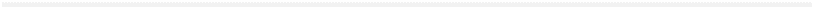 12:6 అయితే యోవాషు ఏలుబడిలో ఇరువది మూడవ సంవత్సరమువరకును యాజకులు మందిరము యొక్క శిథిలమైన స్థలములను బాగుచేయకయే యుండిరి గనుక
12:7 యోవాషు యాజకుడైన యెహోయాదాను మిగిలిన యాజకులను పిలిపించి మందిరములో శిథిలమైన స్థలములను మీరెందుకు బాగుచేయకపోతిరి? ఇకను మీ మీ నెలవైన వారియొద్ద ద్రవ్యము తీసికొనక, మందిరములో శిథిలమైన స్థలములను బాగుచేయుటకై మీరు అంతకుముందు తీసికొనినదాని నప్పగించుడని ఆజ్ఞ ఇచ్చి యుండెను.
అధ్యాయము 12
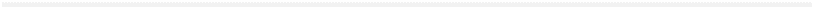 12:8 కాబట్టి యాజకులు మందిరములో శిథిలమైన స్థలములను బాగుచేయుట మా వశము లేదుగనుక జనులయొద్ద ద్రవ్యము ఇక తీసికొనమని చెప్పిరి.
12:9 అంతట యాజకుడైన యెహోయాదా ఒక పెట్టెను తెచ్చి దాని మూతకు బెజ్జము చేసి, బలిపీఠము దగ్గరగా యెహోవా మందిరములో ప్రవేశించు వారి కుడిపార్శ్వమందు దాని నుంచగా ద్వారము కాయు యాజకులు యెహోవా మందిరములోనికి వచ్చిన ద్రవ్యమంతయు అందులో వేసిరి.
అధ్యాయము 12
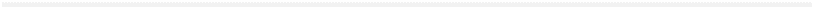 12:10 పెట్టెలో ద్రవ్యము విస్తారముగా ఉన్నదని వారు తెలియజేయగా రాజుయొక్క ప్రధాన మంత్రియును ప్రధాన యాజకుడును వచ్చి, యెహోవా మందిరమందు దొరికిన ద్రవ్యము లెక్కచూచి సంచులలో ఉంచిరి.
12:11 తరువాత వారు ఆ ద్రవ్యమును తూచి యెహోవా మందిరపు కాపరులకు, అనగా పనిచేయించు వారికప్పగించిరి; వీరు యెహోవా మందిరమందు పనిచేసిన కంసాలులకును శిల్పకారులకును కాసెపని వారికిని రాతిపని వారికిని
అధ్యాయము 12
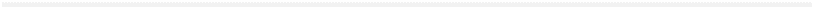 12:12 యెహోవా మందిరమందు శిథిలమైన స్థలములను బాగుచేయుటకు మ్రానులనేమి చెక్కబడిన రాళ్లనేమి కొనుటకును, మందిరము బాగుచేయుటలో అయిన ఖర్చు అంతటికిని, ఆ ద్రవ్యము ఇచ్చుచు వచ్చిరి.
12:13 యెహోవా మందిరమునకు వెండి పాత్రలైనను, కత్తెరలైనను, గిన్నెలైనను, బాకాలైనను, బంగారు పాత్రలైనను, వెండిపాత్రలైనను చేయబడలేదు గాని
12:14 మరమ్మతు పనిచేయువారికి మాత్రము ఆ ద్రవ్యము ఇచ్చి యెహోవా మందిరమును మరల బాగుచేయించిరి.
అధ్యాయము 12
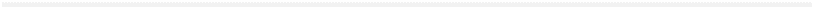 12:15 మరియు పనివారికిచ్చుటకై ఆ ద్రవ్యము అప్పగింత పెట్టుకొనినవారు నమ్మకస్థులని వారిచేత లెక్క అడుగలేదు.
12:16 అపరాధ పరిహారార్థ బలులవలనను పాప పరిహారార్థ బలులవలనను దొరికిన సొమ్ము యెహోవా మందిరములోనికి తేబడలేదు, అది యాజకులదాయెను.
12:17 అంతట సిరియా రాజైన హజాయేలు గాతు పట్టణముమీదికి పోయి యుద్ధముచేసి దాని పట్టుకొనిన తరువాత అతడు యెరూషలేముమీదికి రాదలచియుండగా
అధ్యాయము 12
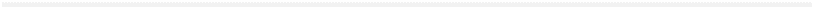 12:18 యూదా రాజైన యోవాషు తన పితరులైన యెహోషాపాతు యెహోరాము అహజ్యా అను యూదా రాజులు ప్రతిష్ఠించిన వస్తువులన్నిటిని, తాను ప్రతిష్ఠించిన వస్తువులను, యెహోవా మందిరములోను రాజనగరులోనున్న పదార్థములలోను కనబడిన బంగారమంతయు తీసికొని సిరియా రాజైన హజాయేలునకు పంపగా అతడు యెరూషలేమునొద్దనుండి తిరిగిపోయెను.
12:19 యోవాషు చేసిన యితర కార్యములనుగూర్చియు అతడు చేసిన దానినంతటినిగూర్చియు యూదారాజుల వృత్తాంతముల గ్రంథమందు వ్రాయబడియున్నది.
అధ్యాయము 12
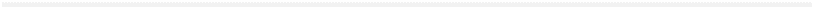 12:20 అతని సేవకులు లేచి కుట్రచేసి సిల్లా అను చోటకి పోవు మార్గమందున్న మిల్లో అను నగరునందు యోవాషును చంపిరి.
12:21 ఎట్లనగా షిమాతు కుమారుడైన యోజాకారు షోమేరు కుమారుడైన యెహోజాబాదు అను అతని సేవకులును అతనిమీద పడగా అతడు మరణమాయెను. జనులు దావీదు పురమందు అతని పితరుల సమాధిలో అతనిని పాతిపెట్టిరి; అతని కుమారుడైన అహజ్యా అతనికి మారుగా రాజాయెను.
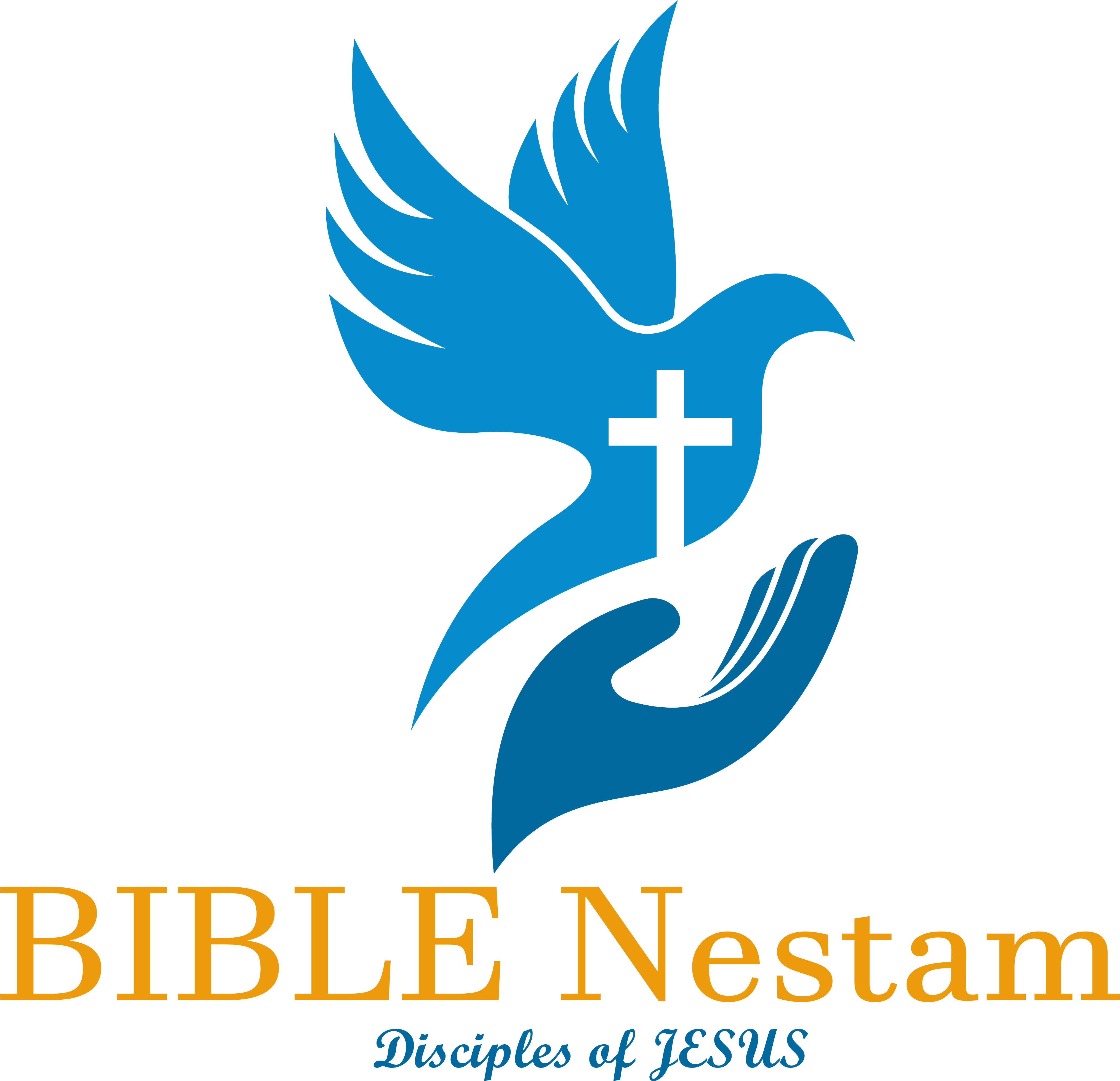 2రాజులు
అధ్యాయము 13

పరిశుద్ధ గ్రంధము

www.TeluguBibleStudy.com
అధ్యాయము 13
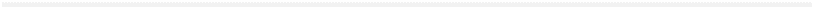 13:1 యూదారాజైన అహజ్యా కుమారుడైన యోవాషు ఏలుబడిలో ఇరువది మూడవ సంవత్సరమందు యెహూ కుమారుడైన యెహోయాహాజు షోమ్రోనులో ఇశ్రాయేలును ఏలనారంభించి పదునైదు సంవత్సరములు ఏలెను.
13:2 ఇతడు ఇశ్రాయేలువారు పాపముచేయుటకు కారకుడగు నెబాతు కుమారుడైన యరొబాము పాపములను విడువక అనుసరించుచు యెహోవా దృష్టికి చెడుతనము జరిగించెను.
అధ్యాయము 13
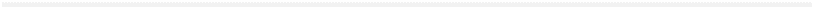 13:3 కాబట్టి యెహోవా కోపము ఇశ్రాయేలువారిమీద రగులుకొనగా ఆయన సిరియా రాజైన హజాయేలు దినములన్నిటను హజాయేలు కుమారుడైన బెన్హదదు దినములన్నిటను ఇశ్రాయేలువారిని వారికప్పగించెను.
13:4 అయితే యెహోయాహాజు యెహోవాను వేడుకొనగా యెహోవా సిరియా రాజుచేత బాధనొందిన ఇశ్రాయేలువారిని కనికరించి అతని మనవి నంగీకరించెను.
13:5 కావున యెహోవా ఇశ్రాయేలువారికి ఒక రక్షకుని అనుగ్రహింపగా అతనిచేత ఇశ్రాయేలువారు సిరియనుల వశములోనుండి తప్పించుకొని మునుపటివలె స్వస్థానములలో కాపురముండిరి.
అధ్యాయము 13
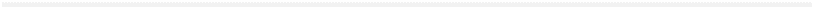 13:6 అయినను ఇశ్రాయేలువారు పాపము చేయుటకు కారకుడగు యరొబాము కుటుంబికులు చేసిన పాపములను వారు విడువక వాటిననుసరించుచు వచ్చిరి. మరియు ఆ దేవతాస్తంభమును షోమ్రోనులో నిలిచియుండెను.
13:7 రౌతులలో ఏబదిమందియు రథములలో పదియు కాల్బలములో పదివేలమందియు మాత్రమే యెహోయాహాజు దగ్గర ఉండిరి; మిగిలినవారిని సిరియా రాజు దుళ్లకొట్టిన ధూళివలె నాశనము చేసియుండెను.
అధ్యాయము 13
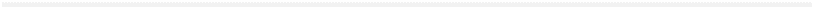 13:8 యెహోయాహాజు చేసిన యితర కార్యములనుగూర్చియు, అతడు చేసినదాని నంతటినిగూర్చియు, అతని పరాక్రమమునుగూర్చియు ఇశ్రాయేలురాజుల వృత్తాంతముల గ్రంథమందు వ్రాయబడియున్నది.
13:9 యెహోయాహాజు తన పితరులతోకూడ నిద్రించి షోమ్రోనులో పాతిపెట్టబడెను; అతని కుమారుడైన యెహోయాషు అతనికి మారుగా రాజాయెను.
13:10 యూదారాజైన యోవాషు ఏలుబడిలో ముప్పది యేడవ సంవత్సరమందు యెహోయాహాజు కుమారుడైన యెహోయాషు షోమ్రోనులో ఇశ్రాయేలును ఏలనారంభించి పదునారు సంవత్సరములు ఏలెను.
అధ్యాయము 13
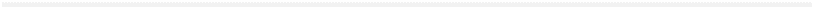 13:11 ఇతడును ఇశ్రాయేలువారు పాపము చేయుటకు కారకుడగు నెబాతు కుమారుడైన యరొబాము చేసిన పాపములను విడువక వాటిననుసరించుచు యెహోవా దృష్టికి చెడుతనము జరిగించెను.
13:12 యెహోయాషు చేసిన యితర కార్యములనుగూర్చియు, అతడు చేసినదాని అంతటినిగూర్చియు, యూదారాజైన అమజ్యాతో యుద్ధము చేయునప్పుడు అతడు కనుపరచిన పరాక్రమమునుగూర్చియు ఇశ్రాయేలు రాజుల వృత్తాంతముల గ్రంథమందు వ్రాయబడియున్నది.
అధ్యాయము 13
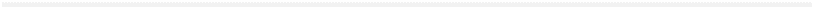 13:13 యెహోయాషు తన పితరులతో కూడ నిద్రించిన తరువాత యరొబాము అతని సింహాసనముమీద ఆసీనుడాయెను; యెహోయాషు షోమ్రోనులో ఇశ్రాయేలు రాజుల సమాధియందు పాతిపెట్టబడెను.
13:14 అంతట ఎలీషా మరణకరమైన రోగముచేత పీడితుడైయుండగా ఇశ్రాయేలు రాజైన యెహోయాషు అతనియొద్దకు వచ్చి అతని చూచి కన్నీరు విడుచుచు నా తండ్రీ నా తండ్రీ, ఇశ్రాయేలువారికి రథమును రౌతులును నీవే అని యేడ్చెను.
అధ్యాయము 13
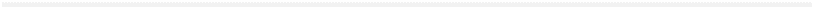 13:15 అందుకు ఎలీషా నీవు వింటిని బాణములను తీసికొమ్మని అతనితో చెప్పగా అతడు వింటిని బాణములను తీసికొనెను.
13:16 నీ చెయ్యి వింటిమీద ఉంచుమని అతడు ఇశ్రాయేలు రాజుతో చెప్పగా అతడు తన చెయ్యి వింటిమీద ఉంచినప్పుడు ఎలీషా తన చేతులను రాజు చేతులమీద వేసి
13:17 తూర్పువైపున నున్న కిటికీని విప్పుమని చెప్పగా అతడు విప్పెను. అప్పుడు ఎలీషా బాణము వేయుమని చెప్పగా అతడు బాణము వేసెను అతడు ఇది యెహోవా రక్షణ బాణము, సిరియనులచేతిలోనుండి మిమ్మును రక్షించు బాణము; సిరియనులు నాశనమగునట్లు నీవు అఫెకులో వారిని హతము చేయుదువని చెప్పి,
అధ్యాయము 13
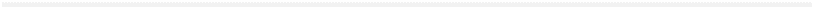 13:18 బాణములను పట్టుకొమ్మనగా అతడు పట్టుకొనెను. అంతట అతడు ఇశ్రాయేలు రాజుతో నేలను కొట్టుమనినప్పుడు అతడు ముమ్మారు కొట్టి మానెను.
13:19 అందు నిమిత్తము దైవజనుడు అతనిమీద కోపగించి నీవు అయిదు మారులైన ఆరు మారులైన కొట్టినయెడల సిరియనులు నాశనమగువరకు నీవు వారిని హతము చేసియుందువు; అయితే ఇప్పుడు ముమ్మారు మాత్రమే సిరియనులను ఓడించెదవని చెప్పెను.
అధ్యాయము 13
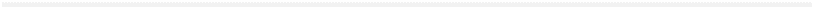 13:20 తరువాత ఎలీషా మృతిపొందగా వారు అతనిని సమాధిలో ఉంచిరి. ఒక సంవత్సరము గడచిన తరువాత మోయాబీయుల సైన్యము దేశముమీదికి వచ్చినప్పుడు
13:21 కొందరు ఒక శవమును పాతిపెట్టుచు సైన్యమునకు భయపడి ఆ శవమును ఎలీషాయొక్క సమాధిలో ఉంచగా దింపిన ఆ శవము ఎలీషా శల్యములకు తగిలినప్పుడు అది తిరిగి బ్రతికి కాళ్లుమోపి నిలిచెను.
13:22 యెహోయాహాజు దినములన్నియు సిరియా రాజైన హజాయేలు ఇశ్రాయేలువారిని బాధపెట్టెను.
అధ్యాయము 13
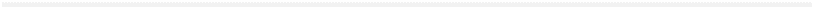 13:23 గాని యెహోవా వారిమీద జాలిపడి వారియందు దయయుంచి, అబ్రాహాము ఇస్సాకు యాకోబులతో తాను చేసియున్న నిబంధననుబట్టి వారియందు లక్ష్యము నిలిపి, వారిని నాశము చేయనొల్లక యిప్పటికిని తన సముఖములోనుండి వారిని వెళ్లగొట్టకయుండెను.
13:24 సిరియా రాజైన హజాయేలు మరణము కాగా అతని కుమారుడైన బెన్హదదు అతనికి మారుగా రాజాయెను.
13:25 అంతట యెహోయాహాజు కుమారుడైన యెహోయాషు హజాయేలు కుమారుడైన బెన్హదదు తన తండ్రియైన యెహోయాహాజు చేతిలోనుండి యుద్ధమందు పట్టుకొనిన పట్టణములను మరల తీసికొనెను. యెహోయాషు అతని ముమ్మారు జయించి ఇశ్రాయేలు పట్టణములను మరల వశపరచుకొనెను.
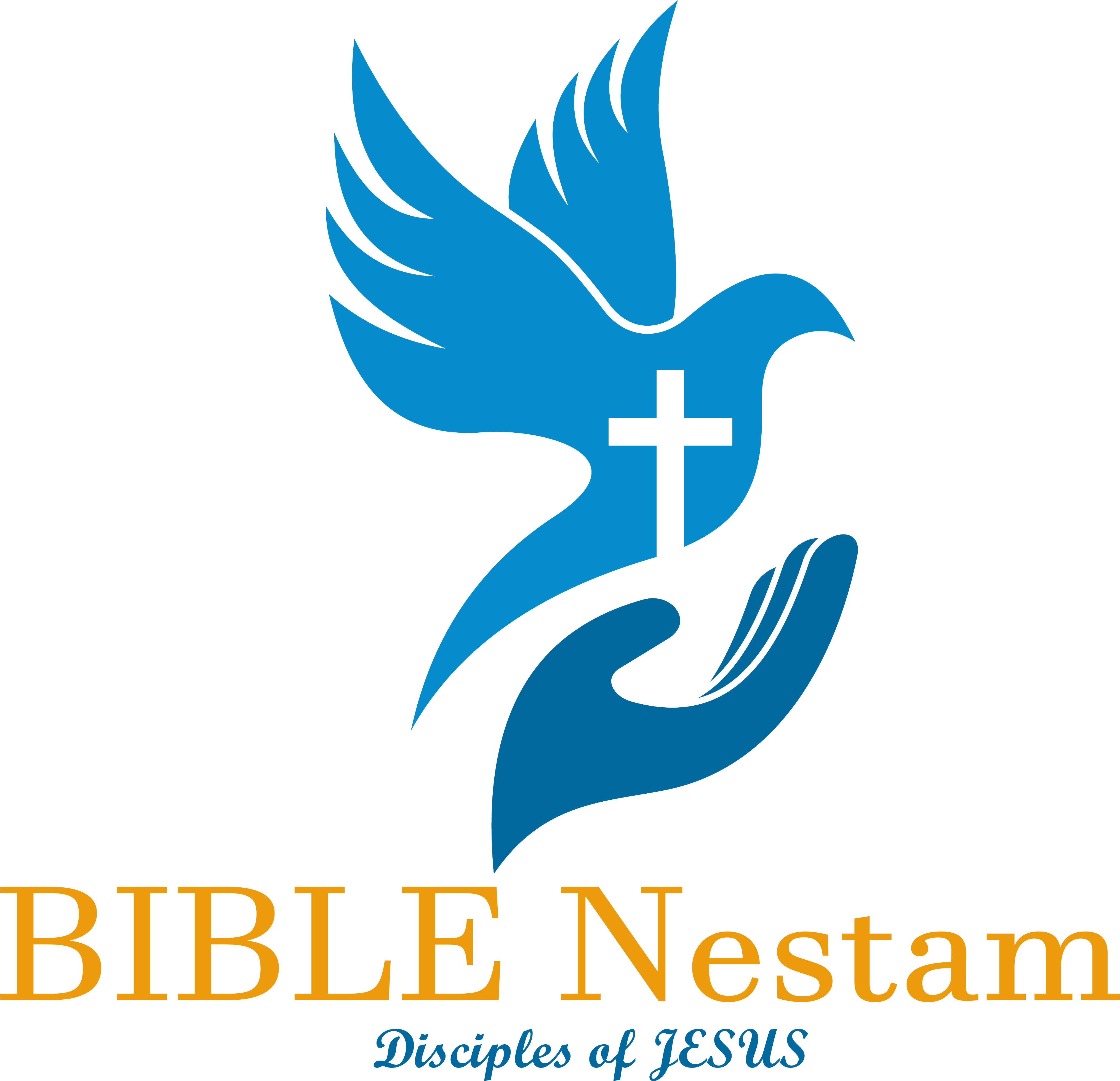 2రాజులు
అధ్యాయము 14

పరిశుద్ధ గ్రంధము

www.TeluguBibleStudy.com
అధ్యాయము 14
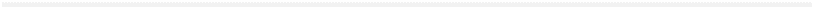 14:1 ఇశ్రాయేలు రాజును యెహోయాహాజు కుమారుడునైన యెహోయాషు ఏలుబడిలో రెండవ సంవత్సరమందు యూదా రాజును యోవాషు కుమారుడునైన అమజ్యా రాజాయెను.
14:2 అతడు ఏలనారంభించినప్పుడు ఇరువది యయిదేండ్లవాడై యెరూషలేమునందు ఇరువదితొమ్మిది సంవత్సరములు ఏలెను; అతని తల్లి యెరూషలేము కాపురస్థురాలైన యెహోయద్దాను.
అధ్యాయము 14
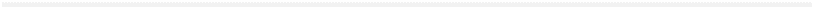 14:3 ఇతడు తన పితరుడైన దావీదు చేసినట్టు చేయకపోయినను, యెహోవా దృష్టికి నీతిగలవాడై తన తండ్రియైన యోవాషు చేసిన ప్రకారము చేసెను.
14:4 అయితే అతడు ఉన్నత స్థలములను కొట్టివేయలేదు; జనులు ఇంకను ఉన్నత స్థలములలో బలులనర్పించుచు ధూపము వేయుచునుండిరి.
14:5 రాజ్యమందు తాను స్థాపింపబడిన తరువాత రాజగు తన తండ్రిని చంపిన తన సేవకులను అతడు హతము చేయించెను.
అధ్యాయము 14
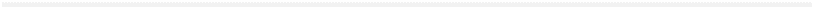 14:6 అయితే కుమారుల దోషమునుబట్టి తండ్రులకు మరణశిక్ష విధింపకూడదు, తండ్రుల దోషమునుబట్టి కుమారులకు మరణశిక్ష విధింపకూడదు. ఎవని పాపము నిమిత్తము వాడే మరణశిక్ష నొందును, అని మోషే వ్రాసియిచ్చిన ధర్మశాస్త్రమందు యెహోవా యిచ్చిన ఆజ్ఞనుబట్టి ఆ నరహంతకుల పిల్లలను అతడు హతము చేయలేదు.
14:7 మరియు ఉప్పులోయలో అతడు యుద్ధముచేసి ఎదోమీయులలో పదివేలమందిని హతముచేసి, సెల అను పట్టణమును పట్టుకొని దానికి యొక్తయేలని పేరు పెట్టెను; నేటివరకు దానికి అదే పేరు.
అధ్యాయము 14
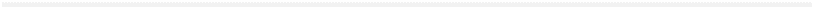 14:8 అంతట అమజ్యా ఇశ్రాయేలురాజైన యెహూకు పుట్టిన యెహోయాహాజు కుమారుడైన యెహోయాషు నొద్దకు దూతలను పంపి మనము ఒకరినొకరము దర్శించునట్లు నన్ను కలియరమ్మని వర్తమానము చేయగా
14:9 ఇశ్రాయేలు రాజైన యెహోయాషు యూదా రాజైన అమజ్యాకు ఈలాగు వర్తమానము పంపెను లెబానోనులోనున్న ముండ్ల చెట్టొకటి నీ కుమార్తెను నా కుమారునికిమ్మని లెబానోనులోనున్న దేవదారు వృక్షమునకు వర్తమానము పంపగా, లెబానోనులోనున్న దుష్టమృగము వచ్చి ఆ ముండ్లచెట్టును త్రొక్కివేసెను.
అధ్యాయము 14
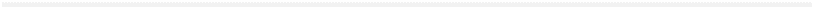 14:10 నీవు ఎదోమీయులను హతము చేసినందున నీ హృదయమందు నీవు అతిశయపడుచున్నావు సరే; యిప్పుడు నీ నగరునందు నీవుండి నీకున్న ఘనతనుబట్టి నీవు అతిశయపడుము. నీవు మాత్రము గాక నీతొకూడ యూదావారును కూలునట్లుగా నీవెందుకు అపాయములో దిగుదువని చెప్పినను
14:11 అమజ్యా విననొల్లనందున ఇశ్రాయేలు రాజైన యెహోయాషు బయలుదేరి, యూదా సంబంధమైన బేత్షెమెషు పట్టణముదగ్గర తానును యూదా రాజైన అమజ్యాయు కలిసికొనగా
అధ్యాయము 14
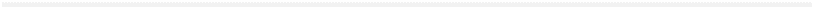 14:12 యూదావారు ఇశ్రాయేలువారి యెదుట నిలువలేక అపజయమొంది అందరును తమ తమ గుడారములకు పారిపోయిరి.
14:13 మరియు ఇశ్రాయేలు రాజైన యెహోయాషు అహజ్యాకు పుట్టిన యోవాషు కుమారుడైన అమజ్యా అను యూదా రాజును బేత్షెమెషు దగ్గర పట్టుకొని యెరూషలేమునకు వచ్చి, ఎఫ్రాయిము గుమ్మము మొదలుకొని మూలగుమ్మము వరకు యెరూషలేము ప్రాకారమును నాలుగువందల మూరల పొడుగున పడగొట్టెను.
అధ్యాయము 14
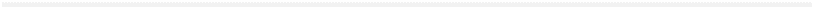 14:14 మరియు యెహోవా మందిరమునందును రాజనగరునందును కనబడిన బంగారము వెండి మొదలైన సమస్త వస్తువులను పట్టణస్థులలో కుదవ పెట్టబడినవారిని తీసికొని షోమ్రోనునకు వచ్చెను.
14:15 యెహోయాషు చేసిన యితర కార్యములనుగూర్చియు, అతని పరాక్రమమునుగూర్చియు యూదారాజైన అమజ్యాతో అతడు చేసిన యుద్ధమునుగూర్చియు ఇశ్రాయేలు రాజుల వృత్తాంతముల గ్రంథమందు వ్రాయబడియున్నది.
అధ్యాయము 14
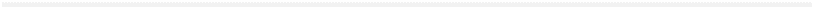 14:16 అంతట యెహోయాషు తన పితరులతోకూడ నిద్రించి షోమ్రోనులో ఇశ్రాయేలు రాజుల సమాధియందు పాతిపెట్టబడెను; అతని కుమారుడైన యరొబాము అతనికి మారుగా రాజాయెను.
14:17 యూదా రాజైన యోవాషు కుమారుడైన అమజ్యా ఇశ్రాయేలు రాజైన యెహోయాహాజు కుమారుడైన యెహోయాషు మరణమైన తరువాత పదునయిదు సంవత్సరములు బ్రదికెను.
అధ్యాయము 14
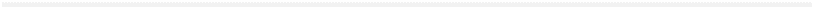 14:18 అమజ్యా చేసిన యితర కార్యములనుగూర్చి యూదా రాజుల వృత్తాంతముల గ్రంథమందు వ్రాయబడియున్నది.
14:19 అతనిమీద యెరూషలేములో జనులు కుట్రచేయగా అతడు లాకీషు పట్టణమునకు పారిపోయెను గాని వారు లాకీషునకు అతనివెంట కొందరిని పంపిరి.
14:20 వారు అక్కడ అతనిని చంపి గుఱ్ఱములమీద అతని శవమును యెరూషలేమునకు తెప్పించి దావీదు పురమందు అతని పితరుల సమాధిలో పాతిపెట్టిరి.
అధ్యాయము 14
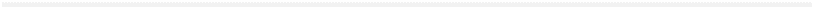 14:21 అప్పుడు యూదా జనులందరును పదునారు సంవత్సరములవాడైన అజర్యాను తీసికొని అతని తండ్రియైన అమజ్యాకు బదులుగా పట్టాభిషేకము చేసిరి.
14:22 ఇతడు రాజైన తన తండ్రి తన పితరులతో నిద్రించిన తరువాత ఏలతు అను పట్టణమును బాగుగా కట్టించి యూదావారికి దానిని మరల అప్పగించెను.
14:23 యూదారాజును యోవాషు కుమారుడునైన అమజ్యా యేలుబడిలో పదునయిదవ సంవత్సరమందు ఇశ్రాయేలు రాజైన యెహోయాషు కుమారుడగు యరొబాము షోమ్రోనులో ఏలనారంభించి నలువదియొక సంవత్సరములు ఏలెను.
అధ్యాయము 14
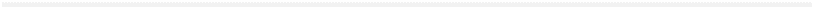 14:24 ఇతడును ఇశ్రాయేలువారు పాపము చేయుటకు కారకుడగు నెబాతు కుమారుడైన యరొబాము చేసిన పాపములను విడువక అనుసరించి యెహోవా దృష్టికి చెడుతనము జరిగించెను.
14:25 గత్హేపెరు ఊరివాడైన అమిత్తయికి పుట్టిన తన సేవకుడైన యోనా అను ప్రవక్తద్వారా ఇశ్రాయేలీయుల దేవుడగు యెహోవా సెలవిచ్చిన మాట చొప్పున ఇతడు హమాతునకుపోవు మార్గము మొదలుకొని మైదానపు సముద్రమువరకు ఇశ్రాయేలువారి సరిహద్దును మరల స్వాధీనము చేసికొనెను.
అధ్యాయము 14
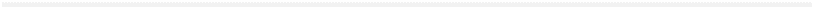 14:26 ఏలయనగా అల్పులేమి ఘనులేమి ఇశ్రాయేలువారికి సహాయులెవరును లేకపోయిరి.
14:27 యెహోవా ఇశ్రాయేలువారు పొందిన బాధ ఘోరమైనదనుకొనెను. ఇశ్రాయేలను పేరు ఆకాశము క్రిందనుండి తుడిచివేయనని యెహోవా సెలవిచ్చియుండెను గనుక యెహోయాషు కుమారుడైన యరొబాము ద్వారా వారిని రక్షించెను.
14:28 యరొబాము చేసిన యితర కార్యములనుగూర్చియు, అతడు చేసిన దాని నంతటినిగూర్చియు, అతని పరాక్రమమునుగూర్చియు, అతడు చేసిన యుద్ధమునుగూర్చియు, దమస్కు పట్టణమును యూదావారికి కలిగియున్న హమాతు పట్టణమును ఇశ్రాయేలువారి కొరకై అతడు మరల పట్టుకొనిన సంగతినిగూర్చియు ఇశ్రాయేలు రాజుల వృత్తాంతముల గ్రంథమందు వ్రాయబడియున్నది.
అధ్యాయము 14
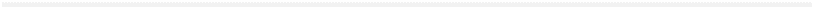 14:29 యరొబాము తన పితరులైన ఇశ్రాయేలు రాజులతోకూడ నిద్రించిన తరువాత అతని కుమారుడైన జెకర్యా అతనికి మారుగా రాజాయెను.
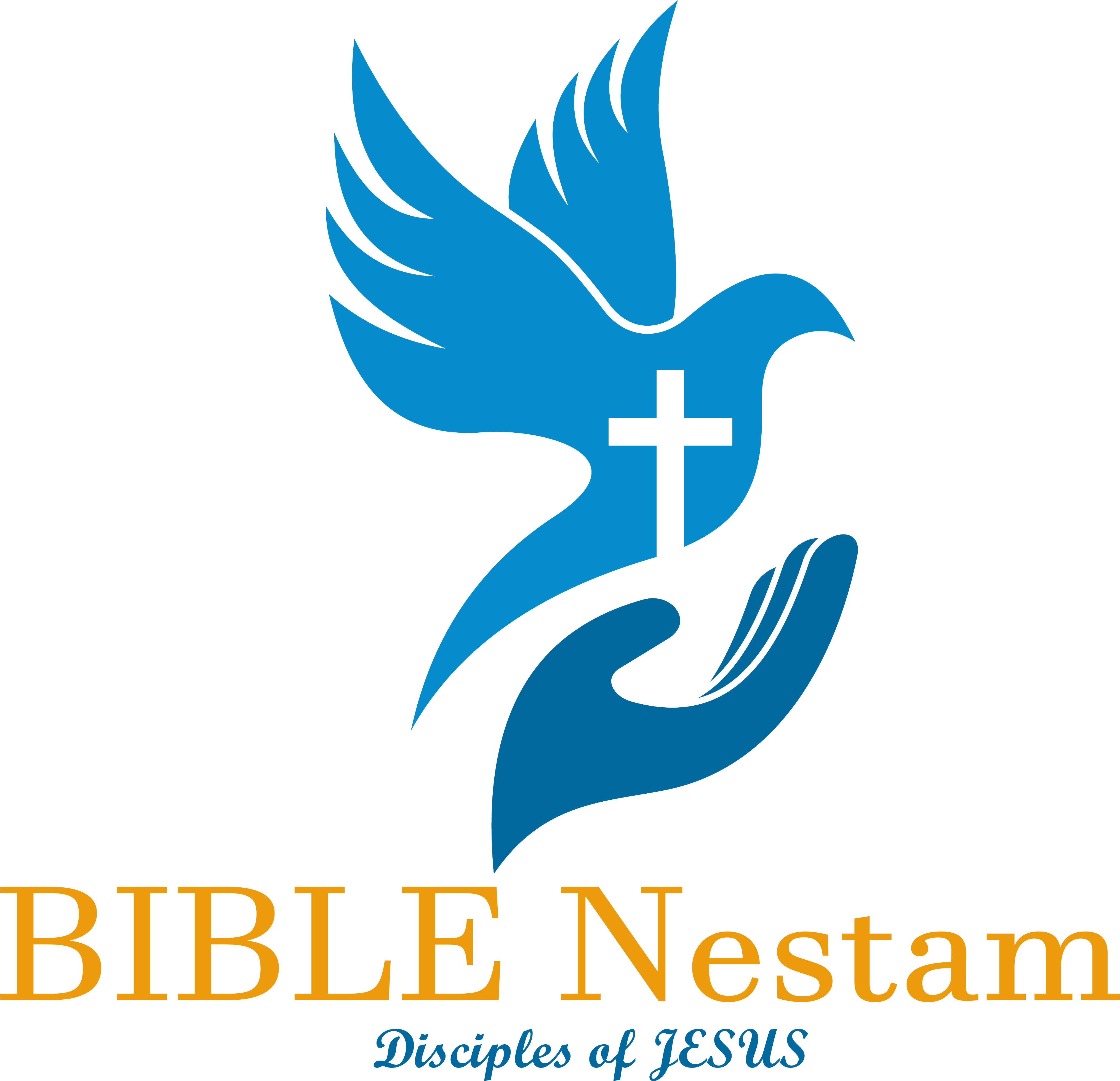 2రాజులు
అధ్యాయము 15

పరిశుద్ధ గ్రంధము

www.TeluguBibleStudy.com
అధ్యాయము 15
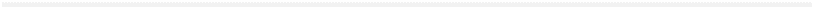 15:1 ఇశ్రాయేలు రాజైన యరొబాము ఏలుబడిలో ఇరువది మూడవ సంవత్సరమందు యూదా రాజైన అమజ్యా కుమారుడైన అజర్యా యేలనారంభించెను.
15:2 అతడు పదునారేండ్లవాడై యేలనారంభించి యెరూషలేమునందు ఏబది రెండు సంవత్సరములు రాజుగా ఉండెను; అతని తల్లి యెరూషలేము కాపురస్థురాలైన యెకొల్యా.
15:3 ఇతడు తన తండ్రియైన అమజ్యా చర్య యంతటిప్రకారము యెహోవా దృష్టికి నీతిగలవాడై ప్రవర్తించెను.
అధ్యాయము 15
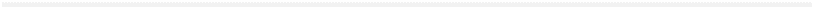 15:4 ఉన్నత స్థలములను మాత్రము కొట్టివేయలేదు; ఉన్నత స్థలములయందు జనులు ఇంకను బలులు అర్పించుచు ధూపము వేయుచు ఉండిరి.
15:5 యెహోవా ఈ రాజును మొత్తినందున అతడు మరణమగువరకు కుష్ఠరోగియై ప్రత్యేకముగా ఒక నగరులో నివసించెను గనుక రాజకుమారుడైన యోతాము నగరుమీద అధికారియై దేశపు జనులకు న్యాయము తీర్చువాడుగా ఉండెను.
15:6 అజర్యా చేసిన యితర కార్యములనుగూర్చియు, అతడు చేసిన దాని నంతటినిగూర్చియు యూదారాజుల వృత్తాంతముల గ్రంథమందు వ్రాయబడియున్నది.
అధ్యాయము 15
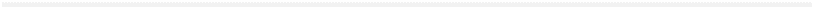 15:7 అజర్యా తన పితరులతోకూడ నిద్రించి దావీదు పురములో తన పితరుల సమాధియందు పాతిపెట్టబడగా అతని కుమారుడైన యోతాము అతనికి మారుగా రాజాయెను.
15:8 యూదారాజైన అజర్యా యేలుబడిలో ముప్పది యెనిమిదవ సంవత్సరమందు యరొబాము కుమారుడైన జెకర్యా షోమ్రోనులో ఇశ్రాయేలువారిని ఆరునెలలు ఏలెను.
15:9 ఇతడు ఇశ్రాయేలువారు పాపము చేయుటకు కారకుడగు నెబాతు కుమారుడైన యరొబాము చేసిన పాపములను విడువక అనుసరించుచు, తన పితరులు చేసినట్లుగా తానును యెహోవా దృష్టికి చెడుతనము జరిగించెను.
అధ్యాయము 15
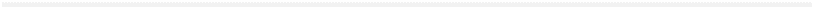 15:10 యాబేషు కుమారుడైన షల్లూము అతనిమీద కుట్రచేసి, జనులు చూచుచుండగా అతనిమీద పడి అతనిని చంపి అతనికి మారుగా రాజాయెను.
15:11 జెకర్యా చేసిన కార్యములనుగూర్చి ఇశ్రాయేలు రాజుల వృత్తాంతముల గ్రంథమందు వ్రాయబడియున్నది.
15:12 నీ కుమారులు నాలుగవ తరమువరకు ఇశ్రాయేలు సింహాసనముమీద ఆసీనులైయుందురని యెహోవా యెహూతో సెలవిచ్చిన మాటచొప్పున ఇది జరిగెను.
అధ్యాయము 15
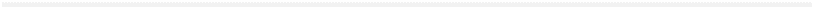 15:13 యూదారాజైన ఉజ్జియా యేలుబడిలో ముప్పది తొమ్మిదవ సంవత్సరమందు యాబేషు కుమారుడైన షల్లూము ఏలనారంభించి షోమ్రోనులో నెల దినములు ఏలెను.
15:14 గాదీ కుమారుడైన మెనహేము తిర్సాలోనుండి బయలుదేరి షోమ్రోనునకు వచ్చి షోమ్రోనులోనుండు యాబేషు కుమారుడైన షల్లూముమీద పడి అతని చంపి అతనికి మారుగా రాజాయెను.
15:15 షల్లూము చేసిన యితర కార్యములనుగూర్చియు, అతడు చేసిన కుట్రనుగూర్చియు ఇశ్రాయేలు రాజుల వృత్తాంతముల గ్రంథమందు వ్రాయబడియున్నది.
అధ్యాయము 15
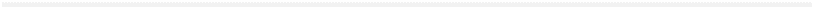 15:16 మెనహేము రాగా తిప్సహు పట్టణపు వారు తమ గుమ్మములు తీయలేదు గనుక అతడు వారినందరిని హతము చేసి, తిర్సాను దాని చేరువ గ్రామములనన్నిటిని కొల్లపెట్టి అచ్చట గర్భిణులందరి గర్భములను చింపెను.
15:17 యూదారాజైన అజర్యా యేలుబడిలో ముప్పదితొమ్మిదవ సంవత్సరమందు గాదీ కుమారుడైన మెనహేము ఇశ్రాయేలువారిని ఏలనారంభించి షోమ్రోనులో పది సంవత్సరములు ఏలెను.
అధ్యాయము 15
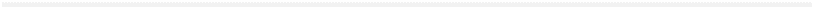 15:18 ఇతడును తన దినములన్నియు ఇశ్రాయేలువారు పాపము చేయుటకు కారకుడగు నెబాతు కుమారుడైన యరొబాము చేసిన పాపములను విడువక యనుసరించుచు యెహోవా దృష్టికి చెడుతనము జరిగించెను.
15:19 అష్షూరు రాజైన పూలు దేశముమీదికి రాగా, మెనహేము తనకు రాజ్యము స్థిరపరచునట్లుగా పూలుచేత సంధి చేయించుకొనవలెనని రెండువేల మణుగుల వెండి పూలునకు ఇచ్చెను.
అధ్యాయము 15
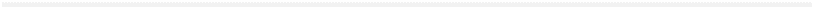 15:20 మెనహేము ఇశ్రాయేలులో భాగ్యవంతులైన గొప్పవారిలో ప్రతి మనిషియొద్దను ఏబదేసి తులముల వెండి వసూలుచేసి యీ ద్రవ్యమును అష్షూరు రాజునకిచ్చెను గనుక అష్షూరు రాజు దేశమును విడిచి వెళ్లిపోయెను.
15:21 మెనహేము చేసిన యితర కార్యములనుగూర్చియు, అతడు చేసిన దానినంతటినిగూర్చియు ఇశ్రాయేలురాజుల వృత్తాంతముల గ్రంథమందు వ్రాయబడియున్నది.
అధ్యాయము 15
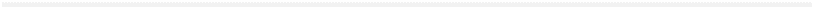 15:22 మెనహేము తన పితరులతో కూడ నిద్రించిన తరువాత అతని కుమారుడైన పెకహ్యా అతనికి మారుగా రాజాయెను.
15:23 యూదారాజైన అజర్యా యేలుబడిలో ఏబదియవ సంవత్సరమందు మెనహేము కుమారుడైన పెకహ్యా షోమ్రోనులో ఇశ్రాయేలువారిని ఏలనారంభించి రెండు సంవత్సరములు ఏలెను.
15:24 ఇతడును ఇశ్రాయేలువారు పాపము చేయుటకు కారకుడగు నెబాతు కుమారుడైన యరొబాము చేసిన పాపములను విడువక అనుసరించుచు యెహోవా దృష్టికి చెడుతనము జరిగించెను.
అధ్యాయము 15
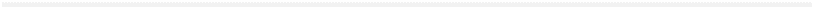 15:25 ఇతని క్రింద అధిపతియు రెమల్యా కుమారుడునైన పెకహు కుట్ర చేసి, తనయొద్దనున్న గిలాదీయులైన యేబది మందితోను, అర్గోబుతోను, అరీహేనుతోను కలిసికొని షోమ్రోనులోనున్న రాజనగరులోని అంతఃపురమందు అతనిని చంపి, పెకహ్యాకు మారుగా రాజాయెను.
15:26 పెకహ్యా చేసిన యితర కార్యములనుగూర్చియు, అతడు చేసినదాని నంతటినిగూర్చియు ఇశ్రాయేలు రాజుల వృత్తాంతముల గ్రంథమందు వ్రాయబడియున్నది.
అధ్యాయము 15
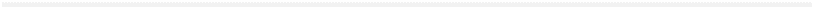 15:27 యూదారాజైన అజర్యా యేలుబడిలో ఏబదిరెండవ సంవత్సరమందు రెమల్యా కుమారుడైన పెకహు షోమ్రోనులో ఇశ్రాయేలును ఏలనారంభించి యిరువది సంవత్సరములు ఏలెను.
15:28 ఇతడును ఇశ్రాయేలువారు పాపము చేయుటకు కారకుడగు నెబాతు కుమారుడైన యరొబాము చేసిన పాపములను విడువక అనుసరించుచు యెహోవా దృష్టికి చెడుతనము జరిగించెను.
అధ్యాయము 15
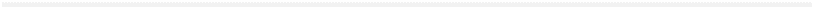 15:29 ఇశ్రాయేలు రాజైన పెకహు దినములలో అష్షూరు రాజైన తిగ్లత్పిలేసెరు వచ్చి ఈయోను పట్టణమును, ఆబేల్బేత్మయకా పట్టణమును, యానోయహు పట్టణమును, కెదెషు పట్టణమును, హాసోరు పట్టణమును, గిలాదు దేశమును, గలిలయ దేశమును, నఫ్తాలీ దేశమంతయును పట్టుకొని అచ్చటనున్నవారిని అష్షూరు దేశమునకు చెరగా తీసికొనిపోయెను.
15:30 అప్పుడు ఏలా కుమారుడైన హోషేయ ఇశ్రాయేలు రాజును రెమల్యా కుమారుడునైన పెకహుమీద కుట్రచేసి, అతనిమీద పడి అతని చంపి, యూదా రాజైన ఉజ్జియా కుమారుడైన యోతాము ఏలుబడిలో ఇరువదియవ సంవత్సరమున అతనికి మారుగా రాజాయెను.
అధ్యాయము 15
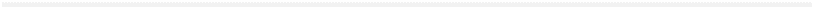 15:31 పెకహు చేసిన యితర కార్యములనుగూర్చియు, అతడు చేసిన దానినంతటినిగూర్చియు ఇశ్రాయేలురాజుల వృత్తాంతముల గ్రంథమందు వ్రాయబడియున్నది.
15:32 ఇశ్రాయేలురాజును రెమల్యా కుమారుడునైన పెకహు ఏలుబడిలో రెండవ సంవత్సరమున యూదారాజైన ఉజ్జియా కుమారుడగు యోతాము ఏలనారంభించెను.
15:33 అతడు ఇరువది యయిదేండ్లవాడై యెరూషలేమునందు రాజై పదునారు సంవత్సరములు ఏలెను. అతని తల్లి సాదోకు కుమార్తెయైన యెరూషా.
అధ్యాయము 15
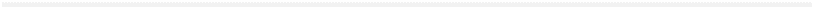 15:34 ఇతడు యెహోవా దృష్టికి నీతిగా ప్రవర్తించి తన తండ్రియైన ఉజ్జియా చర్యను పూర్తిగా అనుసరించెను.
15:35 అయినను ఉన్నత స్థలములను కొట్టివేయకుండెను; జనులు ఉన్నత స్థలములందు ఇంకను బలుల నర్పించుచు ధూపము వేయుచునుండిరి. ఇతడు యెహోవా మందిరమునకున్న యెత్తయిన ద్వారమును కట్టించెను.
15:36 యోతాము చేసిన యితర కార్యములనుగూర్చియు, అతడు చేసినదాని నంతటినిగూర్చియు యూదారాజుల వృత్తాంతముల గ్రంథమందు వ్రాయబడియున్నది.
అధ్యాయము 15
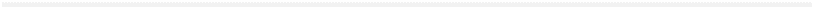 15:37 ఆ దినములో యెహోవా సిరియా రాజైన రెజీనును రెమల్యా కుమారుడైన పెకహును యూదా దేశముమీదికి పంపనారంభించెను.
15:38 యోతాము తన పితరులతో కూడ నిద్రించి తన పితరుడైన దావీదు పురమందు తన పితరుల సమాధిలో పాతిపెట్టబడెను; అతని కుమారుడైన ఆహాజు అతనికి మారుగా రాజాయెను.
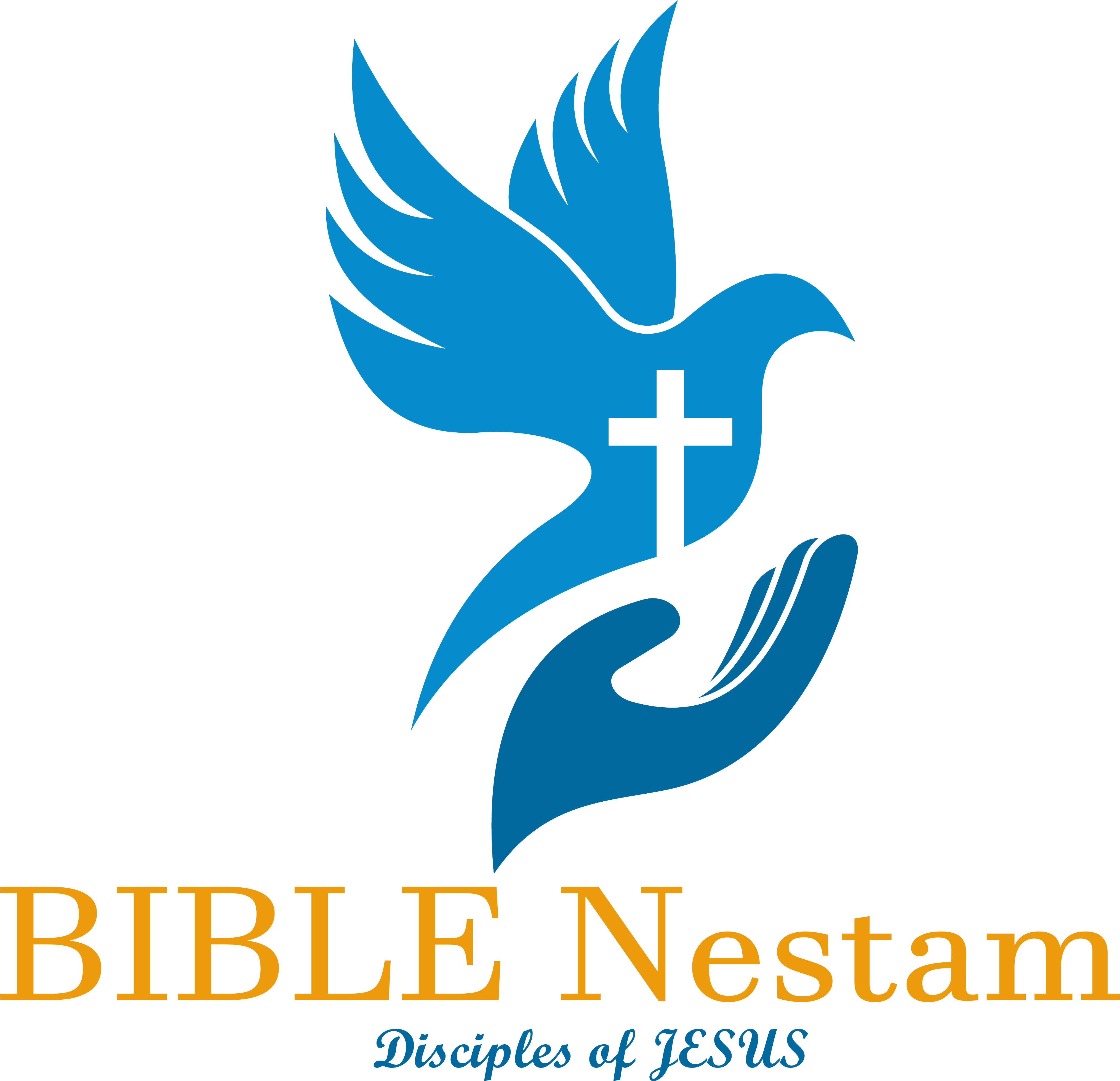 2రాజులు
అధ్యాయము 16

పరిశుద్ధ గ్రంధము

www.TeluguBibleStudy.com
అధ్యాయము 16
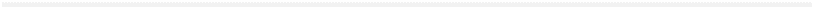 16:1 రెమల్యా కుమారుడైన పెకహు ఏలుబడిలో పదునేడవ సంవత్సరమందు యూదారాజైన యోతాము కుమారుడగు ఆహాజు ఏలనారంభించెను.
16:2 ఆహాజు ఏలనారంభించినప్పుడు ఇరువది యేండ్లవాడై యెరూషలేమునందు పదునారు సంవత్సరములు ఏలెను. తన పితరుడగు దావీదు తన దేవుడైన యెహోవా దృష్టికి నీతిగా ప్రవర్తించినట్లు అతడు ప్రవర్తింపక ఇశ్రాయేలు రాజులు ప్రవర్తించినట్లు ప్రవర్తించెను.
16:3 అతడు ఇశ్రాయేలీయుల ముందర నిలువకుండ యెహోవా వెళ్లగొట్టిన జనులు చేసిన హేయమైన క్రియలు చేయుచు, తన కుమారుని అగ్నిగుండమును దాటించెను.
అధ్యాయము 16
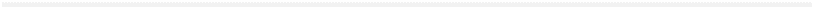 16:4 మరియు అతడు ఉన్నత స్థలములలోను కొండమీదను సమస్తమైన పచ్చని వృక్షములక్రిందను బలులు అర్పించుచు ధూపము వేయుచు వచ్చెను.
16:5 సిరియా రాజైన రెజీనును ఇశ్రాయేలు రాజైన రెమల్యా కుమారుడగు పెకహును యెరూషలేముమీదికి యుద్ధమునకువచ్చి అక్కడనున్న ఆహాజును పట్టణమును ముట్టడివేసిరి గాని అతనిని జయింపలేకపోయిరి.
16:6 ఆ కాలమందు సిరియారాజైన రెజీను ఏలతును మరల పట్టుకొని సిరియనుల వశముచేసి, ఏలతులోనుండి యూదావారిని వెళ్లగొట్టగా సిరియనులు ఏలతు పట్టణమునకు వచ్చి కాపురముండిరి. నేటివరకును వారచ్చటనే యున్నారు.
అధ్యాయము 16
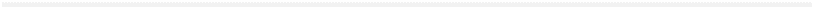 16:7 ఇట్లుండగా ఆహాజు యెహోవా మందిర సంబంధమైనట్టియు రాజనగరు సంబంధమైనట్టియు సామగ్రులలో కనబడిన వెండి బంగారములను తీసికొని అష్షూరు రాజునకు కానుకగా పంపి
16:8 నేను నీ దాసుడను నీ కుమారుడనైయున్నాను గనుక నీవు వచ్చి, నామీదికి లేచిన సిరియారాజు చేతిలోనుండియు ఇశ్రాయేలురాజు చేతిలోనుండియు నన్ను రక్షింపవలెనని అష్షూరు రాజైన తిగ్లత్పిలేసెరునొద్దకు దూతలనంపగా
అధ్యాయము 16
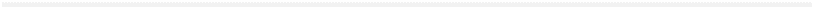 16:9 అష్షూరు రాజు అతనిమాట అంగీకరించి, దమస్కు పట్టణముమీదికి వచ్చి దాని పట్టుకొని, రెజీనును హతముచేసి ఆ జనులను కీరు పట్టణమునకు చెరదీసికొనిపోయెను.
16:10 రాజైన ఆహాజు అష్షూరు రాజైన తిగ్లత్పిలేసెరును కలిసికొనుటకై దమస్కు పట్టణమునకు వచ్చి, దమస్కు పట్టణమందు ఒక బలిపీఠమును చూచి, దాని పోలికెను, మచ్చును, దాని పని విధమంతయును యాజకుడైన ఊరియాకు పంపెను.
16:11 కాబట్టి యాజకుడైన ఊరియా రాజైన ఆహాజు దమస్కుపట్టణము నుండి పంపిన మచ్చునకు సమమైన యొక బలిపీఠమును కట్టించి, రాజైన ఆహాజు దమస్కునుండి తిరిగి రాకమునుపే సిద్ధపరచెను.
అధ్యాయము 16
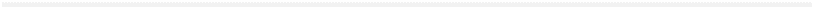 16:12 అంతట రాజు దమస్కునుండి వచ్చి బలిపీఠమును చూచి ఆ బలిపీఠమునొద్దకు వచ్చి దాని ఎక్కి
16:13 దహన బలిని నైవేద్యమును అర్పించి పానార్పణము చేసి, తాను అర్పించిన సమాధానబలి పశువుల రక్తమును దానిమీద ప్రోక్షించెను.
16:14 మరియు యెహోవా సన్నిధినున్న యిత్తడి బలిపీఠము మందిరము ముంగిటి స్థలమునుండి అనగా తాను కట్టించిన బలిపీఠమునకును యెహోవా మందిరమునకును మధ్యనుండి తీయించి, తాను కట్టించిన దాని ఉత్తర పార్శ్వమందు దానిని ఉంచెను.
అధ్యాయము 16
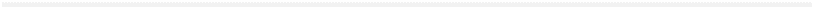 16:15 అప్పుడు రాజైన ఆహాజు యాజకుడైన ఊరియాకు ఆజ్ఞాపించినదేమనగా ఈ పెద్ద బలిపీఠముమీద ఉదయము అర్పించు దహనబలులను, సాయంత్రమున అర్పించు నైవేద్యములను రాజు చేయు దహనబలి నైవేద్యములను దేశపు జనులందరు అర్పించు దహనబలి నైవేద్యములను పానార్పణలను దహించి, యే దహనబలి జరిగినను, ఏ బలిజరిగినను వాటి పశువుల రక్తమును దానిమీదనే ప్రోక్షింపవలెను. అయితే ఈ యిత్తడి బలిపీఠము దేవునియొద్ద నేను విచారణ చేయుటకుంచవలెను.
అధ్యాయము 16
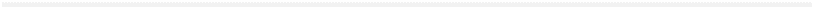 16:16 కాగా యాజకుడైన ఊరియా రాజైన ఆహాజు ఆజ్ఞ చొప్పున అంతయు చేసెను.
16:17 మరియు రాజైన ఆహాజు స్తంభముల అంచులను తీసివేసి వాటిమీదనున్న తొట్టిని తొలగించెను, ఇత్తడి యెడ్లమీద నున్న సముద్రమును దింపి రాతి కట్టుమీద దానిని ఉంచెను.
16:18 మరియు అతడు అష్షూరు రాజునుబట్టి విశ్రాంతిదినపు ఆచరణకొరకై మందిరములో కట్టబడిన మంటపమును, రాజు ఆవరణముగుండ పోవు ద్వారమును యెహోవా మందిరమునుండి తీసివేసెను.
అధ్యాయము 16
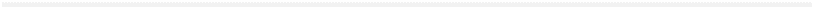 16:19 ఆహాజు చేసిన యితర కార్యములనుగూర్చి యూదా రాజుల వృత్తాంతముల గ్రంథమందు వ్రాయబడియున్నది.
16:20 ఆహాజు తన పితరులతో కూడ నిద్రించి దావీదు పురమందు తన పితరుల సమాధిలో పాతిపెట్టబడెను; అతని కుమారుడైన హిజ్కియా అతనికి మారుగా రాజాయెను.
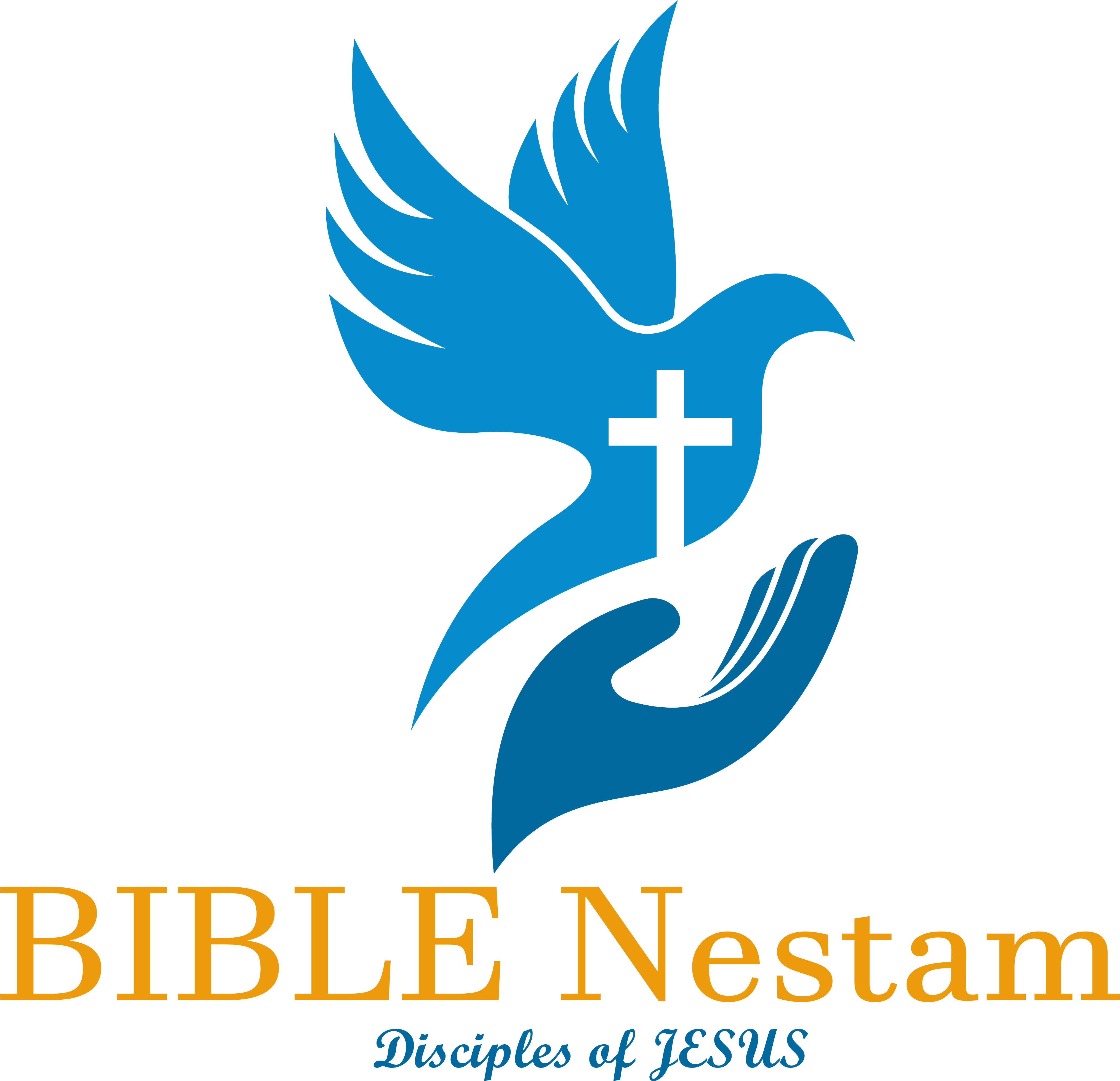 2రాజులు
అధ్యాయము 17

పరిశుద్ధ గ్రంధము

www.TeluguBibleStudy.com
అధ్యాయము 17
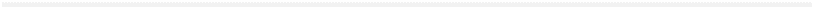 17:1 యూదా రాజైన ఆహాజు ఏలుబడిలో పండ్రెండవ సంవత్సరమందు ఏలా కుమారుడైన హోషేయ షోమ్రోనులో ఇశ్రాయేలును ఏలనారంభించి తొమ్మిది సంవత్సరములు ఏలెను.
17:2 అతడు తన పూర్వికులైన ఇశ్రాయేలు రాజులు చెడుతనము చేసినంతమట్టుకు చేయకపోయినను, యెహోవా దృష్టికి చెడుతనమే జరిగించెను.
17:3 అతనిమీదికి అష్షూరు రాజైన షల్మనేసెరు యుద్ధమునకు రాగా హోషేయ అతనికి దాసుడై పన్ను ఇచ్చువాడాయెను.
అధ్యాయము 17
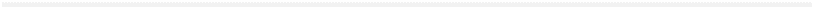 17:4 అతడు ఐగుప్తు రాజైన సోనొద్దకు దూతలను పంపి, పూర్వము తాను ఏటేట ఇచ్చుచు వచ్చినట్లు అష్షూరు రాజునకు పన్ను ఇయ్యకపోగా, హోషేయ చేసిన కుట్ర అష్షూరు రాజు తెలిసికొని అతనికి సంకెళ్లు వేయించి బందీగృహములో ఉంచెను.
17:5 అష్షూరు రాజు దేశమంతటిమీదికిని షోమ్రోనుమీదికిని వచ్చి మూడు సంవత్సరములు షోమ్రోనును ముట్టడించెను.
17:6 హోషేయ యేలుబడిలో తొమ్మిదవ సంవత్సరమందు అష్షూరు రాజు షోమ్రోను పట్టణమును పట్టుకొని ఇశ్రాయేలువారిని అష్షూరు దేశములోనికి చెరగొనిపోయి. గోజానునది దగ్గరనున్న హాలహు హాబోరు అను స్థలములందును మాదీయుల పట్టణములలోను వారిని ఉంచెను.
అధ్యాయము 17
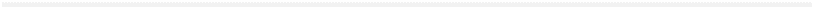 17:7 ఎందుకనగా ఇశ్రాయేలీయులు ఐగుప్తు దేశములోనుండియు, ఐగుప్తు రాజైన ఫరోయొక్క బలముక్రిందనుండియు, తమ్మును విడిపించిన తమ దేవుడైన యెహోవా దృష్టికి పాపముచేసి యితర దేవతలయందు భయభక్తులు నిలిపి
17:8 తమయెదుట నిలువకుండ యెహోవా వెళ్లగొట్టిన జనముల కట్టడలను, ఇశ్రాయేలు రాజులు నిర్ణయించిన కట్టడలను అనుసరించుచు ఉండిరి.
17:9 మరియు ఇశ్రాయేలువారు తమ దేవుడైన యెహోవా విషయములో కపటము గలిగి దుర్బోధలు బోధించుచు, అడవి గుడిసెల నివాసులును ప్రాకారములు గల పట్టణనివాసులును తమ స్థలములన్నిటిలో బలిపీఠములను కట్టుకొని
అధ్యాయము 17
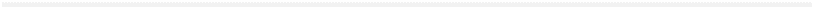 17:10 యెత్తయిన కొండలన్నిటిమీదనేమి, సకలమైన పచ్చని వృక్షముల క్రిందనేమి, అంతటను విగ్రహములను నిలువబెట్టి దేవతాస్తంభములను నిలిపి
17:11 తమ యెదుట నిలువకుండ యెహోవా వెళ్లగొట్టిన జనుల వాడుకచొప్పున ఉన్నతస్థలములలో ధూపము వేయుచు, చెడుతనము జరిగించుచు, యెహోవాకు కోపము పుట్టించి
17:12 చేయకూడదని వేటినిగూర్చి యెహోవా తమ కాజ్ఞాపించెనో వాటిని చేసి పూజించుచుండిరి.
అధ్యాయము 17
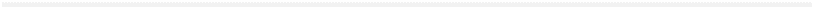 17:13 అయినను మీ దుర్మార్గములను విడిచిపెట్టి, నేను మీ పితరులకు ఆజ్ఞాపించినట్టియు, నా సేవకులగు ప్రవక్తలద్వారా మీకప్పగించినట్టియు ధర్మశాస్త్రమునుబట్టి నా ఆజ్ఞలను కట్టడలను ఆచరించుడని సెలవిచ్చి, ప్రవక్తలందరి ద్వారాను దీర్ఘదర్శుల ద్వారాను యెహోవా ఇశ్రాయేలువారికిని యూదావారికిని సాక్ష్యము పలికించినను,
17:14 వారు విననివారై తమ దేవుడైన యెహోవా దృష్టికి విశ్వాసఘాతుకులైన తమ పితరులు ముష్కరులైనట్లు తామును ముష్కరులైరి.
అధ్యాయము 17
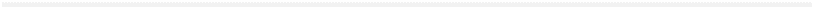 17:15 వారు ఆయన కట్టడలను, తమ పితరులతో ఆయన చేసిన నిబంధనను,ఆయన తమకు నిర్ణయించిన ధర్మశాస్త్రమును విసర్జించి వ్యర్థమైనదాని అనుసరించుచు, వ్యర్థులైవారి వాడుకలచొప్పున మీరు చేయకూడదని యెహోవా తమకు సెలవిచ్చిన తమ చుట్టునున్న ఆ జనుల మర్యాదల ననుసరించి వారివంటివారైరి.
17:16 వారు తమ దేవుడైన యెహోవా ఆజ్ఞలన్నిటిని యనుసరింపక పోత విగ్రహములైన రెండు దూడలను చేసి దేవతాస్తంభములను నిలిపి ఆకాశసమూహమునకు నమస్కరించి బయలుదేవతను పూజించిరి.
అధ్యాయము 17
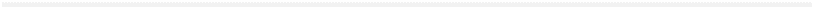 17:17 మరియు తమ కుమారులను కుమార్తెలను అగ్నిగుండమును దాటించి శకునమును చిల్లంగితనమును వాడుక చేసికొని యెహోవా దృష్టికి చెడుతనము చేయుటకై తమ్మును తాము అమ్ముకొని, ఆయనకు కోపము పుట్టించిరి.
17:18 కాబట్టి యెహోవా ఇశ్రాయేలువారియందు బహుగా కోపగించి, తన సముఖములోనుండి వారిని వెళ్లగొట్టెను గనుక యూదా గోత్రము గాక మరి యే గోత్రమును శేషించి యుండలేదు.
అధ్యాయము 17
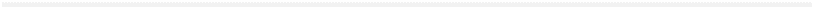 17:19 అయితే యూదావారును తమ దేవుడైన యెహోవా ఆజ్ఞలను విడిచిపెట్టినవారై ఇశ్రాయేలువారు చేసికొనిన కట్టడలను అనుసరించిరి.
17:20 అంతట యెహోవా ఇశ్రాయేలువారి సంతతివారినందరిని విసర్జించి, వారిని శ్రమపెట్టి దోపుడుగాండ్ల చేతికప్పగించి, వారిని తన సముఖమునుండి వెళ్లగొట్టెను.
17:21 ఆయన ఇశ్రాయేలు గోత్రములను దావీదు ఇంటివారిలోనుండి విడగొట్టివేయగా వారు నెబాతు కుమారుడైన యరొబామును రాజుగా చేసికొనిరి. ఈ యరొబాము ఇశ్రాయేలువారు యెహోవాను అనుసరింపకుండ ఆయనమీద వారిని తిరుగబడచేసి, వారు ఘోరపాపము చేయుటకు కారకుడాయెను.
అధ్యాయము 17
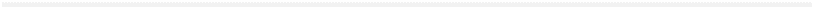 17:22 ఇశ్రాయేలువారు యరొబాము చేసిన పాపములలో దేనిని విడువక వాటిననుసరించుచు వచ్చిరి గనుక
17:23 తన సేవకులైన ప్రవక్తలద్వారా యెహోవా సెలవిచ్చిన మాటచొప్పున, ఆయన ఇశ్రాయేలువారిని తన సముఖములోనుండి వెళ్లగొట్టెను. ఆ హేతువుచేత వారు తమ స్వదేశములోనుండి అష్షూరు దేశములోనికి చెరగొనిపోబడిరి; నేటివరకు వారచ్చట ఉన్నారు.
అధ్యాయము 17
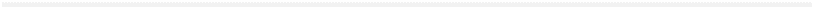 17:24 అష్షూరు రాజు బబులోను, కూతా, అవ్వా, హమాతు, సెపర్వయీము అను తన దేశములలోనుండి జనులను రప్పించి, ఇశ్రాయేలువారికి మారుగా షోమ్రోను పట్టణములలో ఉంచెను గనుక వారు షోమ్రోను దేశమును స్వంతంత్రించుకొని దాని పట్టణములలో కాపురము చేసిరి.
17:25 అయితే వారు కాపురముండ నారంభించినప్పుడు యెహోవా యందు భయభక్తులు లేనివారు గనుక యెహోవా వారి మధ్యకు సింహములను పంపెను, అవి వారిలో కొందరిని చంపెను.
అధ్యాయము 17
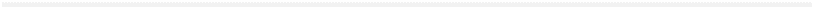 17:26 తమరు పట్టుకొనిన షోమ్రోను పట్టణములలో తాముంచిన జనులకు ఆ దేశపు దేవుని మర్యాద తెలియకున్నది గనుక ఆయన సింహములను పంపించెను. ఇశ్రాయేలు దేవుని మర్యాద వారికి తెలియనందున సింహములు వారిని చంపుచున్నవని వారు అష్షూరు రాజుతో మనవి చేయగా
17:27 అష్షూరు రాజు అచ్చటనుండి తేబడిన యాజకులలో ఒకనిని అచ్చటికి మీరు తోడుకొనిపోవుడి; అతడు అచ్చటికి పోయి కాపురముండి ఆ దేశపు దేవుని మర్యాదను వారికి నేర్పవలెనని ఆజ్ఞాపించెను.
అధ్యాయము 17
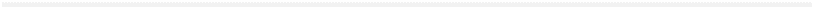 17:28 కాగా షోమ్రోనులోనుండి వారు పట్టుకొని వచ్చిన యాజకులలో ఒకడు వచ్చి బేతేలు ఊరిలో కాపురముండి, యెహోవాయందు భయభక్తులుగా ఉండతగిన మర్యాదను వారికి బోధించెను గాని
17:29 కొందరు జనులు తమ సొంత దేవతలను పెట్టుకొని షోమ్రోనీయులు కట్టుకొనిన ఉన్నతస్థలముల మందిరములలో వాటిని ఉంచుచువచ్చిరి; మరియు వారు తమ తమ పురములలో తమకు దేవతలను కలుగజేసికొనిరి.
అధ్యాయము 17
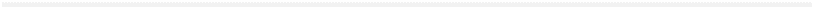 17:30 బబులోనువారు సుక్కోత్బెనోతు దేవతను, కూతావారు నెర్గలు దేవతను, హమాతువారు అషీమా దేవతను,
17:31 ఆవీయులు నిబ్హజు దేవతను తర్తాకు దేవతను, ఎవరు వారి దేవతను పెట్టుకొనుచుండిరి. సెపర్వీయులు తమ పిల్లలను ఆద్రమ్మెలెకు అనెమ్మెలెకు అను సెపర్వయీముయొక్క దేవతలకు అగ్నిగుండమందు దహించుచుండిరి.
17:32 మరియు జనులు యెహోవాకు భయపడి, ఉన్నత స్థలముల నిమిత్తము సామాన్యులలో కొందరిని యాజకులను చేసికొనగా వారు జనులపక్షమున ఉన్నతస్థలములలో కట్టబడిన మందిరములయందు బలులు అర్పించుచుండిరి.
అధ్యాయము 17
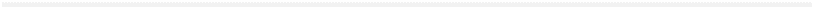 17:33 ఈ ప్రకారముగా వారు యెహోవా యందు భయభక్తులు గలవారైయుండి, తాము ఏ జనులలోనుండి పట్టబడిరో ఆ యా జనుల మర్యాదచొప్పున తమ దేవతలను పూజించుచుండిరి.
17:34 నేటి వరకు తమ పూర్వమర్యాదల ప్రకారము వారు చేయుచున్నారు; యెహోవాయందు భయభక్తులు పూనక వారితో నిబంధనచేసి మీరు ఇతర దేవతలకు భయపడకయు, వాటికి నమస్కరింపకయు, పూజ చేయకయు, బలులు అర్పింపకయు,
అధ్యాయము 17
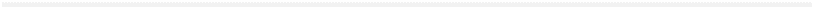 17:35 మహాధికారము చూపి బాహు బలముచేత ఐగుప్తు దేశములోనుండి మిమ్మును రప్పించిన యెహోవాయందు భయభక్తులు కలిగి ఆయనకు మాత్రమే నమస్కారముచేసి బలులు అర్పింపవలెనని ఇశ్రాయేలని పేరుపెట్టబడిన యాకోబు సంతతివారికి సెలవిచ్చిన దేవుని సేవింపకయు
17:36 ఆయన ఆజ్ఞాపించిన కట్టడలను గాని విధులను గాని ధర్మశాస్త్రమును గాని ధర్మమందు దేనిని గాని అనుసరింపకయు ఉన్నారు.
అధ్యాయము 17
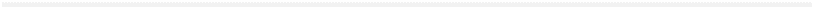 17:37 మరియు ఇతర దేవతలను పూజింపక మీరు బ్రదుకు దినములన్నియు మోషే మీకు వ్రాసియిచ్చిన కట్టడలను విధులను, అనగా ధర్మశాస్త్రము ధర్మమంతటిని గైకొనవలెను.
17:38 నేను మీతో చేసిన నిబంధనను మరువకయు ఇతర దేవతలను పూజింపకయు ఉండవలెను.
17:39 మీ దేవుడైన యెహోవాయందు భయభక్తులు గలవారై యుండినయెడల ఆయన మీ శత్రువులచేతిలోనుండి మిమ్మును విడిపించునని ఆయన సెలవిచ్చినను
అధ్యాయము 17
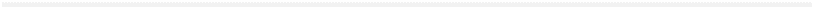 17:40 వారు ఆయన మాటవినక తమ పూర్వపు మర్యాదచొప్పుననే జరిగించుచు వచ్చిరి.
17:41 ఆ ప్రజలు ఆలాగున యెహోవాయందు భయభక్తులు గలవారైనను తాము పెట్టుకొనిన విగ్రహములను పూజించుచు వచ్చిరి. మరియు తమ పితరులు చేసినట్లు వారి యింటివారును వారి సంతతివారును నేటివరకు చేయుచున్నారు.
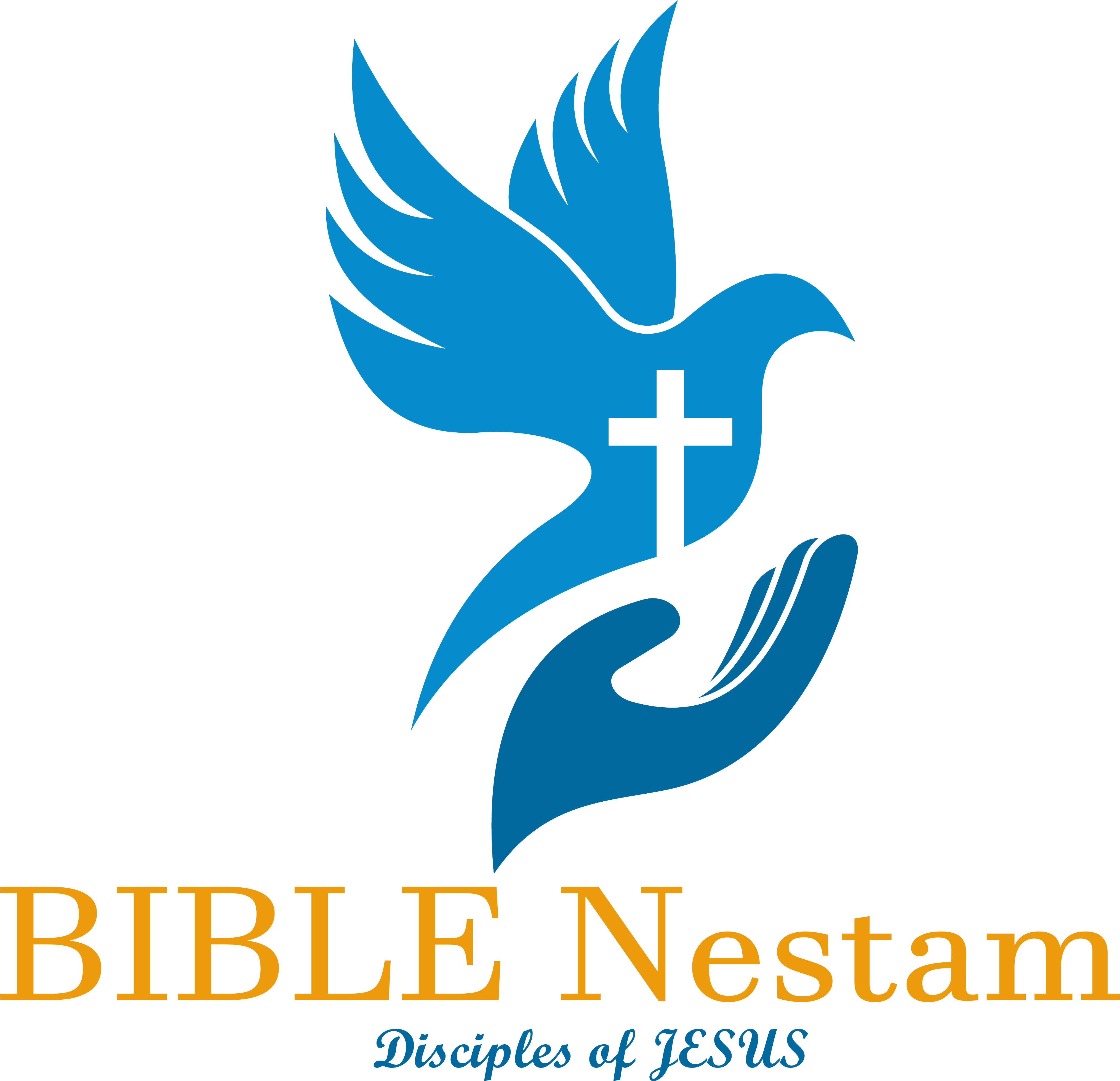 2రాజులు
అధ్యాయము 18

పరిశుద్ధ గ్రంధము

www.TeluguBibleStudy.com
అధ్యాయము 18
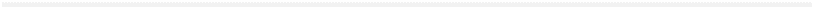 18:1 ఇశ్రాయేలు రాజును ఏలా కుమారుడునైన హోషేయ యేలుబడిలో మూడవ సంవత్సరమందు యూదారాజును ఆహాజు కుమారుడునైన హిజ్కియా యేలనారంభించెను.
18:2 అతడు ఏలనారంభించినప్పుడు ఇరువది యయిదేండ్లవాడై యెరూషలేమునందు ఇరువది తొమ్మిది సంవత్సరములు ఏలెను. అతని తల్లి జెకర్యా కుమార్తె; ఆమెకు అబీ అని పేరు.
అధ్యాయము 18
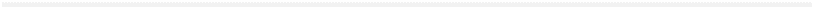 18:3 తన పితరుడైన దావీదు చేసినట్లు అతడు యెహోవా దృష్టికి పూర్ణముగా నీతిననుసరించెను.
18:4 ఉన్నత స్థలములను కొట్టివేసి విగ్రహములను పగులగొట్టి దేవతాస్తంభములను పడగొట్టి మోషే చేసిన యిత్తడి సర్పమును ఛిన్నాభిన్నములుగా చేసెను. దానికి ఇశ్రాయేలీయులు నెహుష్టానను పేరుపెట్టి దానికి ధూపము వేయుచు వచ్చియుండిరి
18:5 అతడు ఇశ్రాయేలీయుల దేవుడైన యెహోవా యందు విశ్వాసముంచినవాడు; అతని తరువాత వచ్చిన యూదా రాజులలోను అతని పూర్వికులైన రాజులలోను అతనితో సమమైనవాడు ఒకడునులేడు.
అధ్యాయము 18
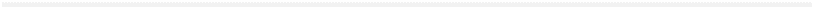 18:6 అతడు యెహోవాతో హత్తుకొని, ఆయనను వెంబడించుటలో వెనుకతీయక ఆయన మోషేకు ఆజ్ఞాపించిన ఆజ్ఞలన్నిటిని గైకొనుచుండెను.
18:7 కావున యెహోవా అతనికి తోడుగా ఉండెను; తాను వెళ్లిన చోటనెల్ల అతడు జయము పొందెను. అతడు అష్షూరు రాజునకు సేవచేయకుండ అతనిమీద తిరుగబడెను.
18:8 మరియు గాజా పట్టణమువరకు దాని సరిహద్దులవరకు కాపరుల గుడిసెలయందేమి, ప్రాకారములుగల పట్టణములయందేమి, అంతటను అతడు ఫిలిష్తీయులను ఓడించెను.
అధ్యాయము 18
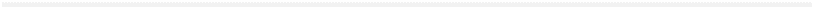 18:9 రాజైన హిజ్కియా యేలుబడిలో నాలుగవ సంవత్సరమందు, ఇశ్రాయేలు రాజైన ఏలా కుమారుడగు హోషేయ యేలుబడిలో ఏడవ సంవత్సరమందు, అష్షూరు రాజైన షల్మనేసెరు షోమ్రోను పట్ణణముమీదికి వచ్చి ముట్టడివేసెను.
18:10 మూడు సంవత్సరములు పూర్తియైన తరువాత అష్షూరీయులు దాని పట్టుకొనిరి. హిజ్కియా యేలుబడిలో ఆరవ సంవత్సరమందు, ఇశ్రాయేలురాజైన హోషేయ యేలుబడిలో తొమ్మిదవ సంవత్సరమందు షోమ్రోను పట్టణము పట్టబడెను.
అధ్యాయము 18
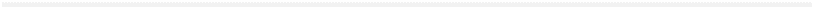 18:11 తమ దేవుడైన యెహోవా సెలవిచ్చిన మాట విననివారై ఆయన నిబంధనకును ఆయన సేవకుడైన మోషే ఆజ్ఞాపించిన దానంతటికిని లోబడక అతిక్రమించి యుండిరి.
18:12 అష్షూరు రాజు ఇశ్రాయేలు వారిని అష్షూరు దేశములోనికి తీసికొనిపోయి గోజాను నది దగ్గరనున్న హాలహు హాబోరు అను పట్టణములలోను మాదీయుల పట్టణములలోను వారిని ఉంచెను.
18:13 రాజైన హిజ్కియా యేలుబడిలో పదునాలుగవ సంవత్సరమందు అష్షూరు రాజైన సన్హెరీబు యూదా దేశమందున్న ప్రాకారములుగల పట్టణములన్నిటి మీదికి వచ్చి వాటిని పట్టుకొనగా
అధ్యాయము 18
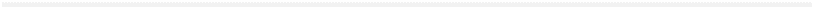 18:14 యూదారాజైన హిజ్కియా లాకీషు పట్టణమందున్న అష్షూరు రాజునొద్దకు దూతలను పంపి నావలన తప్పు వచ్చినది; నాయొద్దనుండి తిరిగి నీవు వెళ్లిపోయినయెడల నామీద నీవు మోపినదానిని నేను భరించుదునని వర్తమానము చేయగా, అష్షూరు రాజు యూదా రాజైన హిజ్కియాకు ఆరువందల మణుగుల వెండియు అరువది మణుగుల బంగారమును జుల్మానాగా నియమించెను.
18:15 కావున హిజ్కియా యెహోవా మందిరమందును రాజనగరునందున్న పదార్థములలో కనబడిన వెండియంతయు అతనికిచ్చెను.
అధ్యాయము 18
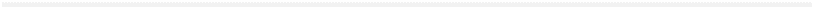 18:16 మరియు ఆ కాలమందు హిజ్కియా దేవాలయపు తలుపులకున్న బంగారమును తాను కట్టించిన స్తంభములకున్న బంగారమును తీయించి అష్షూరు రాజునకిచ్చెను.
18:17 అంతట అష్షూరు రాజు తర్తానును రబ్సారీసును రబ్షాకేనును లాకీషు పట్టణమునుండి యెరూషలేమునందున్న రాజైన హిజ్కియామీదికి బహు గొప్ప సమూహముతో పంపెను. వారు యెరూషలేముమీదికి వచ్చి చాకిరేవు మార్గమందున్న మెరకకొలను కాలువయొద్ద ప్రవేశించి నిలిచి రాజును పిలువనంపగా
అధ్యాయము 18
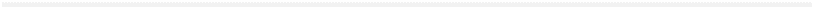 18:18 హిల్కీయా కుమారుడును గృహనిర్వాహకుడునైన ఎల్యాకీమును, శాస్త్రియగు షెబ్నాయును, రాజ్యపు దస్తావేజుల మీద నున్న ఆసాపు కుమారుడైన యోవాహును వారియొద్దకు పోయిరి.
18:19 అప్పుడు రబ్షాకే వారితో ఇట్లనెను ఈ మాట హిజ్కియాతో తెలియజెప్పుడు మహారాజైన అష్షూరు రాజు సెలవిచ్చినదేమనగా నీవు ఈలాగు చెప్పవలెను. నీవు నమ్ముకొను ఈ ఆశ్రయాస్పదము ఏపాటి ప్రయోజనకారి?
అధ్యాయము 18
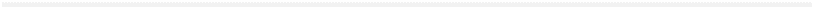 18:20 యుద్ధ విషయములో నీ యోచనయు నీ బలమును వట్టిమాటలే. ఎవని నమ్ముకొని నామీద తిరుగుబాటు చేయుచున్నావు?
18:21 నలిగిన రెల్లువంటి యీ ఐగుప్తును నీవు నమ్ముకొనుచున్నావు గదా ఒకడు దానిమీద ఆనుకొన్నయెడల అది వానిచేతికి గుచ్చుకొని దూసిపోవును. ఐగుప్తు రాజైన ఫరో అతని నమ్ముకొను వారికందరికిని అట్టివాడే.
18:22 మా దేవుడైన యెహోవాను మేము నమ్ముకొనుచున్నామని మీరు నాతో చెప్పెదరేమో సరే. యెరూషలేమందున్న యీ బలిపీఠమునొద్ద మాత్రమే మీరు నమస్కారము చేయవలెనని యూదా వారికిని యెరూషలేము వారికిని ఆజ్ఞ ఇచ్చి హిజ్కియా యెవని ఉన్నతస్థలములను బలిపీఠములను పడగొట్టెనో ఆయనేగదా యెహోవా?
అధ్యాయము 18
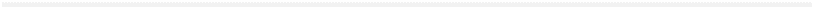 18:23 కావున చిత్తగించి అష్షూరు రాజైన నా యేలినవానితో పందెము వేయుము; రెండువేల గుఱ్ఱములమీద రౌతులను ఎక్కించుటకు నీకు శక్తియున్నయెడల నేను వాటిని నీకిచ్చెదను.
18:24 అట్లయితే నా యజమానుని సేవకులలో అత్యల్పుడైన అధిపతియగు ఒకనిని నీవేలాగు ఎదిరింతువు? రథములను రౌతులను పంపునని ఐగుప్తు రాజును నీవు ఆశ్రయించుకొంటివే.
అధ్యాయము 18
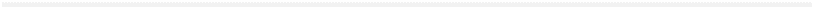 18:25 యెహోవా సెలవునొందకయే ఈ దేశమును పాడుచేయుటకు నేను వచ్చితినా? లేదు; ఆ దేశముమీదికి పోయి దాని పాడుచేయుమని యెహోవా నాకు ఆజ్ఞ ఇచ్చెను అనెను.
18:26 హిల్కీయా కుమారుడైన ఎల్యాకీము షెబ్నాయు యోవాహు అనువారు చిత్తగించుము, నీ దాసులమైన మాకు సిరియా భాష తెలియును గనుక దానితో మాటలాడుము; ప్రాకారముమీద నున్న ప్రజల వినికిడిలో యూదుల భాషతో మాటలాడకుమని రబ్షాకేతో అనగా
అధ్యాయము 18
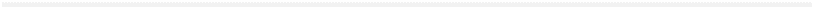 18:27 రబ్షాకే ఈ మాటలు చెప్పుటకై నా యజమానుడు నీ యజమానుని యొద్దకును నీయొద్దకును నన్ను పంపెనా? తమ మలమును తినునట్లును తమ మూత్రమును త్రాగునట్లును మీతోకూడ ప్రాకారముమీద కూర్చున్నవారియొద్దకును నన్ను పంపెనుగదా అని చెప్పి
18:28 గొప్ప శబ్దముతో యూదా భాషతో ఇట్లనెను మహారాజైన అష్షూరు రాజు సెలవిచ్చిన మాటలు వినుడి. రాజు సెలవిచ్చినదేమనగా
అధ్యాయము 18
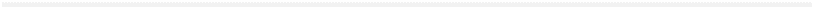 18:29 హిజ్కియా చేత మోసపోకుడి; నాచేతిలోనుండి మిమ్మును విడిపింప శక్తి వానికి చాలదు.
18:30 యెహోవానుబట్టి మిమ్మును నమ్మించి యెహోవా మనలను విడిపించును, ఈ పట్టణము అష్షూరు రాజు చేతిలో చిక్కక పోవునని హిజ్కియా చెప్పుచున్నాడే.
18:31 హిజ్కియా చెప్పిన మాట మీరంగీకరింపవద్దు; అష్షూరు రాజు సెలవిచ్చినదేమనగా నాతో సంధిచేసికొని నాయొద్దకు మీరు బయటికి వచ్చినయెడల మీలో ప్రతిమనిషి తన ద్రాక్షచెట్టుఫలమును తన అంజూరపుచెట్టు ఫలమును తినుచు తన బావి నీళ్లు త్రాగుచు ఉండును.
అధ్యాయము 18
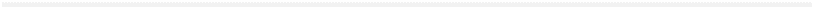 18:32 అటుపిమ్మట మీరు చావక బ్రదుకునట్లుగా మేము వచ్చి మీ దేశమువంటి దేశమునకు, అనగా గోధుమలును ద్రాక్షారసమును గల దేశమునకును, ఆహారమును ద్రాక్షచెట్లును గల దేశమునకును, ఒలీవతైలమును తేనెయునుగల దేశమునకును మిమ్మును తీసికొనిపోవుదును, అచ్చట మీరు సుఖముగా నుందురు. కావున యెహోవా మిమ్మును విడిపించునని చెప్పి హిజ్కియా మీకు బోధించు మాటలను వినవద్దు.
18:33 ఆ యా జనముల దేవతలలో ఏదైనను తన దేశమును అష్షూరు రాజు చేతిలోనుండి విడిపించెనా?
అధ్యాయము 18
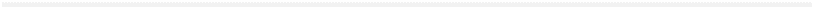 18:34 హమాతు దేవతలు ఏమాయెను? అర్పాదు దేవతలు ఏమాయెను? సెపర్వయీము దేవతలు ఏమాయెను? హేన ఇవ్వా అనువారి దేవతలు ఏమాయెను? (షోమ్రోను దేశపు) దేవత మాచేతిలోనుండి షోమ్రోనును విడిపించెనా?
18:35 యెహోవా మాచేతిలోనుండి యెరూషలేమును విడిపించుననుటకు ఆ యా దేశముల దేవతలలో ఏదైనను తన దేశమును మాచేతిలోనుండి విడిపించినది కలదా అని చెప్పెను.
18:36 అయితే అతనికి ప్రత్యుత్తరమియ్యవద్దని రాజు సెలవిచ్చియుండుటచేత జనులు ఎంతమాత్రమును ప్రత్యుత్తరమియ్యక ఊరకుండిరి.
అధ్యాయము 18
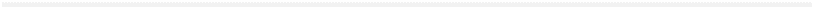 18:37 గృహనిర్వాహకుడును హిల్కీయా కుమారుడునైన ఎల్యాకీమును, శాస్త్రియగు షెబ్నాయును, రాజ్యపు దస్తావేజులమీదనున్న ఆసాపు కుమారుడైన యోవాహును, బట్టలు చింపుకొని హిజ్కియాయొద్దకు వచ్చి, రబ్షాకే పలికిన మాటలన్నియు తెలియజెప్పిరి.
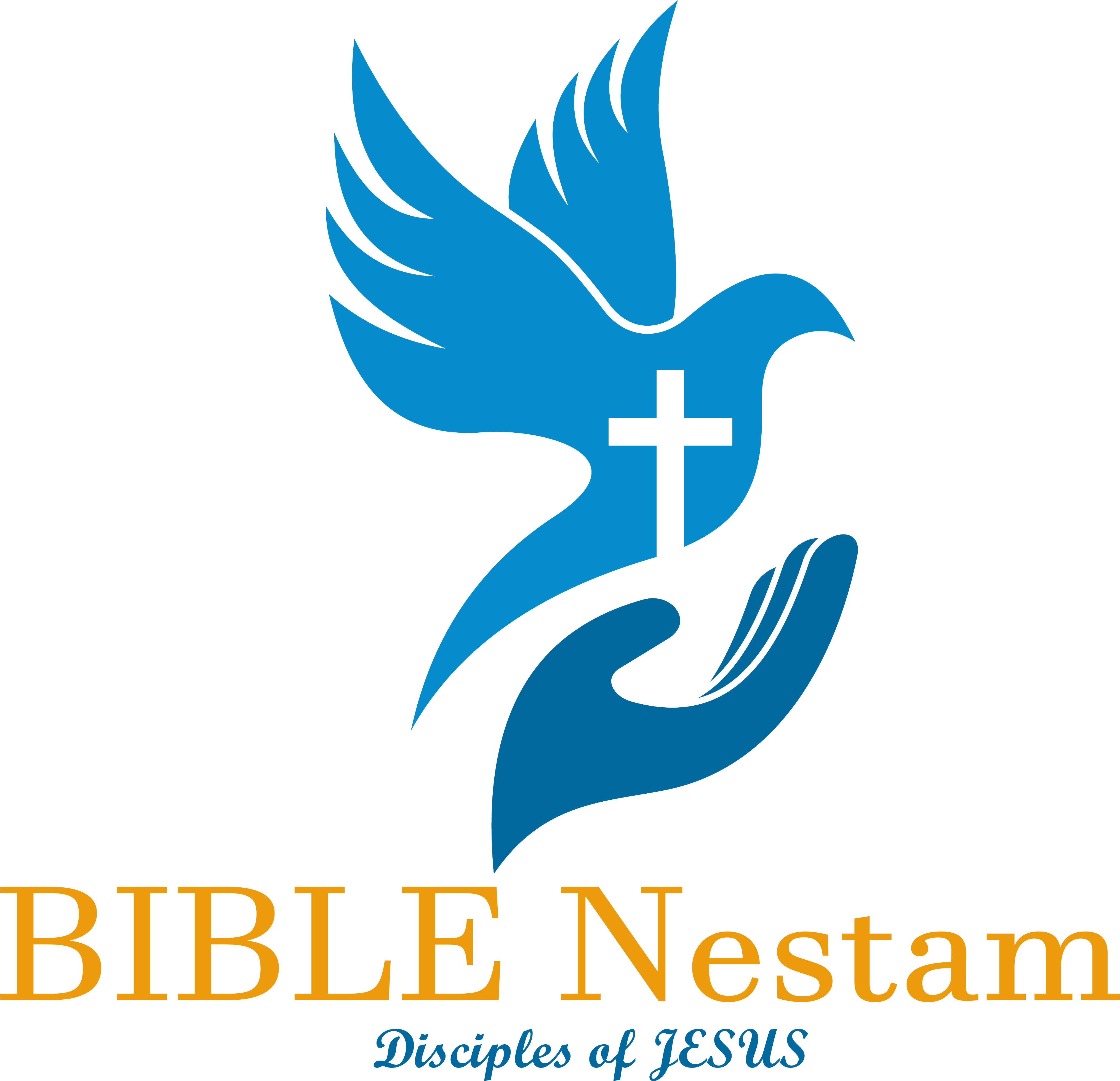 2రాజులు
అధ్యాయము 19

పరిశుద్ధ గ్రంధము

www.TeluguBibleStudy.com
అధ్యాయము 19
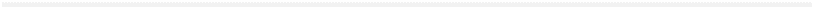 19:1 హిజ్కియా విని తన బట్టలు చింపుకొని గోనెపట్ట కట్టుకొని యెహోవా మందిరమునకు పోయి
19:2 గృహనిర్వాహకుడగు ఎల్యాకీమును, శాస్త్రి షెబ్నాను, యాజకులలో పెద్దలను, ఆమోజు కుమారుడును ప్రవక్తయునైన యెషయాయొద్దకు పంపెను.
19:3 వీరు గోనెపట్ట కట్టుకొని అతనియొద్దకు వచ్చి అతనితో ఇట్లనిరి హిజ్కియా సెలవిచ్చునదేమనగా ఈ దినము శ్రమయు శిక్షయు దూషణయు గల దినము;పిల్లలు పుట్టవచ్చిరి గాని కనుటకు శక్తి చాలదు.
అధ్యాయము 19
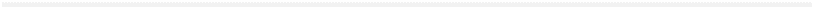 19:4 జీవముగల దేవుని దూషించుటకై అష్షూరు రాజైన తన యజమానునిచేత పంపబడిన రబ్షాకే పలికిన మాటలన్నియు నీ దేవుడైన యెహోవా ఒకవేళ ఆలకించి, నీ దేవుడైన యెహోవాకు వినబడియున్న ఆ మాటలనుబట్టి ఆయన అష్షూరు రాజును గద్దించునేమో కాబట్టి నిలిచిన శేషముకొరకు నీవు హెచ్చుగా ప్రార్థన చేయుము.
19:5 రాజైన హిజ్కియా సేవకులు యెషయాయొద్దకు రాగా
19:6 యెషయా వారితో ఇట్లనెను మీ యజమానునికి ఈ మాట తెలియజేయుడి యెహోవా సెలవిచ్చునదేమనగా అష్షూరు రాజు పనివారు నన్ను దూషింపగా నీవు వినిన మాటలకు భయపడవద్దు.
అధ్యాయము 19
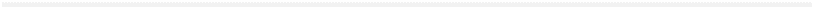 19:7 అతనిలో ఒక యాత్మను నేను పుట్టింతును, అతడు వదంతి విని తన దేశమునకు వెళ్ళిపోవును; తన దేశమందు కత్తిచేత అతని కూలచేయుదును.
19:8 అష్షూరు రాజు లాకీషు పట్టణమును విడిచివెళ్లి లిబ్నామీద యుద్ధము చేయుచుండగా రబ్షాకే పోయి అతని కలిసికొనెను.
19:9 అంతట కూషురాజైన తిర్హాకా తనమీద యుద్ధము చేయుటకు వచ్చెనని అష్షూరు రాజునకు వినబడినప్పుడు, అతడు ఇంకొకసారి హిజ్కియాయొద్దకు దూతలను పంపి యీలాగు ఆజ్ఞ ఇచ్చెను.
అధ్యాయము 19
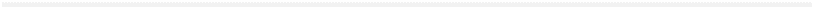 19:10 యూదా రాజగు హిజ్కియాతో ఈలాగు చెప్పుడి యెరూషలేము అష్షూరు రాజు చేతికి అప్పగింపబడదని చెప్పి నీవు నమ్ముకొనియున్న నీ దేవునిచేత మోసపోకుము.
19:11 ఇదిగో అష్షూరు రాజులు సకల దేశములను బొత్తిగా నశింపజేసిన సంగతి నీకు వినబడినది గదా నీవు మాత్రము తప్పించుకొందువా?
19:12 నా పితరులు నిర్మూలముచేసిన గోజానువారు గాని హారాను వారు గాని, రెజెపులు గాని, తెలశ్శారులో నుండిన ఏదెనీయులు గాని తమ దేవతల సహాయమువలన తప్పించుకొనిరా?
అధ్యాయము 19
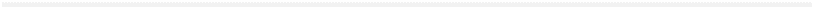 19:13 హమాతు రాజు ఏమాయెను? అర్పాదు రాజును సెపర్వియీము హేన ఇవ్వా అను పట్టణముల రాజులును ఏమైరి?
19:14 హిజ్కియా దూతలచేతిలోనుండి ఆ ఉత్తరము తీసికొని చదివి, యెహోవా మందిరములోనికి పోయి యెహోవా సన్నిధిని దాని విప్పి పరచి
19:15 యెహోవా సన్నిధిని ఇట్లని ప్రార్థన చేసెను యెహోవా, కెరూబుల మధ్యను నివసించుచున్న ఇశ్రాయేలీయుల దేవా, భూమ్యాకాశములను కలుగజేసిన అద్వితీయ దేవా, నీవు లోకమందున్న సకల రాజ్యములకు దేవుడవైయున్నావు.
అధ్యాయము 19
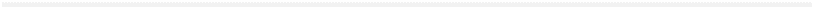 19:16 యెహోవా, చెవియొగ్గి ఆలకింపుము; యెహోవా, కన్నులు తెరచి దృష్టించుము; జీవముగల దేవుడవైన నిన్ను దూషించుటకై సన్హెరీబు పంపినవాని మాటలను చెవిని బెట్టుము.
19:17 యెహోవా, అష్షూరు రాజులు ఆ జనములను వారి దేశములను పాడుచేసి
19:18 వారి దేవతలను అగ్నిలో వేసినది నిజమే. ఆ రాజ్యముల దేవతలు నిజమైన దేవుండ్లు కాక మనుష్యులచేత చేయబడిన కఱ్ఱలు రాళ్లే గనుక వారు వారిని నిర్మూలము చేసిరి.
అధ్యాయము 19
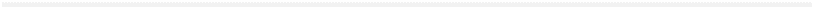 19:19 యెహోవా మా దేవా; లోకమందున్న సమస్త జనులు నీవే నిజముగా అద్వితీయ దేవుడవైన యెహోవావని తెలిసికొనునట్లుగా అతనిచేతిలోనుండి మమ్మును రక్షించుము.
19:20 అంతట ఆమోజు కుమారుడైన యెషయా హిజ్కియాయొద్దకు ఈ వర్తమానము పంపెను ఇశ్రాయేలీయుల దేవుడగు యెహోవా సెలవిచ్చునదేమనగా అష్షూరు రాజైన సన్హెరీబు విషయమందు నీవు నా యెదుట చేసిన ప్రార్థన నేను అంగీకరించియున్నాను.
19:21 అతనిగూర్చి యెహోవా సెలవిచ్చుమాట యేదనగా సీయోను కుమారియైన కన్యక నిన్ను దూషణ చేయుచున్నది; నిన్ను అపహాస్యము చేయుచున్నది; యెరూషలేము కుమారి నిన్ను చూచి తల ఊచుచున్నది.
అధ్యాయము 19
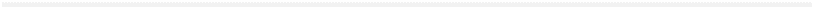 19:22 నీవు ఎవనిని తిరస్కరించితివి? ఎవనిని దూషించితివి? నీవు గర్వించి యెవనిని భయపెట్టితివి?
19:23 ఇశ్రాయేలీయుల పరిశుద్ధ దేవునినే గదా నీ దూతలచేత యెహోవాను తిరస్కరించి పలికించిన మాటలు ఇవే గదా.నా రథముల సముదాయముతో నేను పర్వత శిఖరములకును లెబానోను పార్శ్వములకును ఎక్కియున్నాను ఎత్తుగల దాని దేవదారు వృక్షములను శ్రేష్ఠమైన సరళవృక్షములను నరికివేసియున్నాను వాని దూరపు సరిహద్దులలో సత్రములలోనికిని కర్మెలు ఫలవంతములగు క్షేత్రమైన అడవిలోనికిని ప్రవేశించియున్నాను.
అధ్యాయము 19
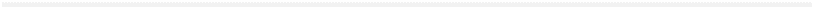 19:24 నేను త్రవ్వి పరుల నీళ్లు పానము చేసియున్నాను నా అరకాలిచేత నేను దిట్టమైన స్థలముల నదులనన్నిటిని ఎండిపోజేసియున్నాను.
19:25 నేనే పూర్వమందే దీని కలుగజేసితిననియు పురాతనకాలమందే దీని నిర్ణయించితిననియు నీకు వినబడలేదా? ప్రాకారములుగల పట్టణములను నీవు పాడు దిబ్బలుగా చేయుట నావలననే సంభవించినది.
19:26 కాబట్టి వాటి కాపురస్థులు బలహీనులై జడిసిరి విభ్రాంతినొంది పొలములోని గడ్డివలెను కాడవేయని చేలవలెను అయిరి.
అధ్యాయము 19
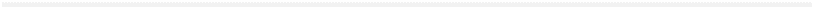 19:27 నీవు కూర్చుండుటయు బయలువెళ్లుటయు లోపలికి వచ్చుటయు నామీదవేయు రంకెలును నాకు తెలిసేయున్నవి.
19:28 నామీద నీవు వేయు రంకెలును నీవు చేసిన కలహమును నా చెవులలో జొచ్చెను గనుక నా గాలమును నీ ముక్కునకు తగిలించెదను. నా కళ్లెము నీ నోటిలో పెట్టి నిన్ను మళ్లించెదను. నీవు వచ్చిన మార్గముననే నిన్ను మళ్లించెదను.
19:29 మరియు యెషయా చెప్పినదేమనగా హిజ్కియా, నీకిదే సూచనయగును. ఈ సంవత్సరమందు దానంతట అదే పండు ధాన్యమును, రెండవ సంవత్సరమందు దానినుండి కలుగు ధాన్యమును మీరు భుజింతురు, మూడవ సంవత్సరమున మీరు విత్తనము విత్తి చేలు కోయుదురు; ద్రాక్షతోటలు నాటి వాటిఫలము అనుభవించుదురు.
అధ్యాయము 19
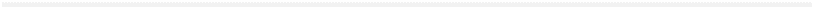 19:30 యూదా వంశములో తప్పించుకొనిన శేషము ఇంకను క్రిందికి వేరు తన్ని మీదికి ఎదిగి ఫలించును.
19:31 శేషించువారు యెరూషలేములోనుండి బయలుదేరుదురు; తప్పించుకొనినవారు సీయోను కొండలోనుండి బయలుదేరుదురు; సైన్యములకధిపతియగు యెహోవా ఆసక్తి దీని నెరవేర్చును.
19:32 కాబట్టి అష్షూరు రాజునుగూర్చి యెహోవా సెలవిచ్చునదేమనగా అతడు ఈ పట్టణములోనికి రాడు; దానిమీద ఒక బాణమైన ప్రయోగింపడు; ఒక కేడెమునైన దానికి కనుపరచడు; దానియెదుట ముట్టడిదిబ్బ కట్టడు.
అధ్యాయము 19
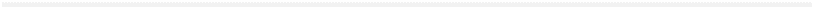 19:33 ఈ పట్టణములోపలికి రాక తాను వచ్చిన మార్గముననే అతడు తిరిగిపోవును; ఇదే యెహోవా వాక్కు.
19:34 నా నిమిత్తమును నా సేవకుడైన దావీదు నిమిత్తమును నేను ఈ పట్టణమును కాపాడి రక్షించుదును.
19:35 ఆ రాత్రియే యెహోవా దూత బయలుదేరి అష్షూరు వారి దండుపేటలో జొచ్చి లక్ష యెనుబదియయిదు వేలమందిని హతముచేసెను. ఉదయమున జనులు లేచి చూడగా వారందరును మృతకళేబరములై యుండిరి.
అధ్యాయము 19
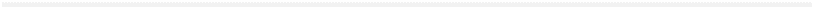 19:36 అష్షూరు రాజైన సన్హెరీబు తిరిగిపోయి నీనెవె పట్టణమునకు
19:37 వచ్చి నివసించిన తరువాత అతడు నిస్రోకు అను తన దేవత మందిరమందు మ్రొక్కుచుండగా అతని కుమారులైన అద్రెమ్మెలెకును షరెజెరును ఖడ్గముతో అతని చంపి అరారాతు దేశములోనికి తప్పించుకొని పోయిరి; అప్పుడు అతని కుమారుడైన ఏసర్హద్దోను అతనికి మారుగా రాజాయెను.
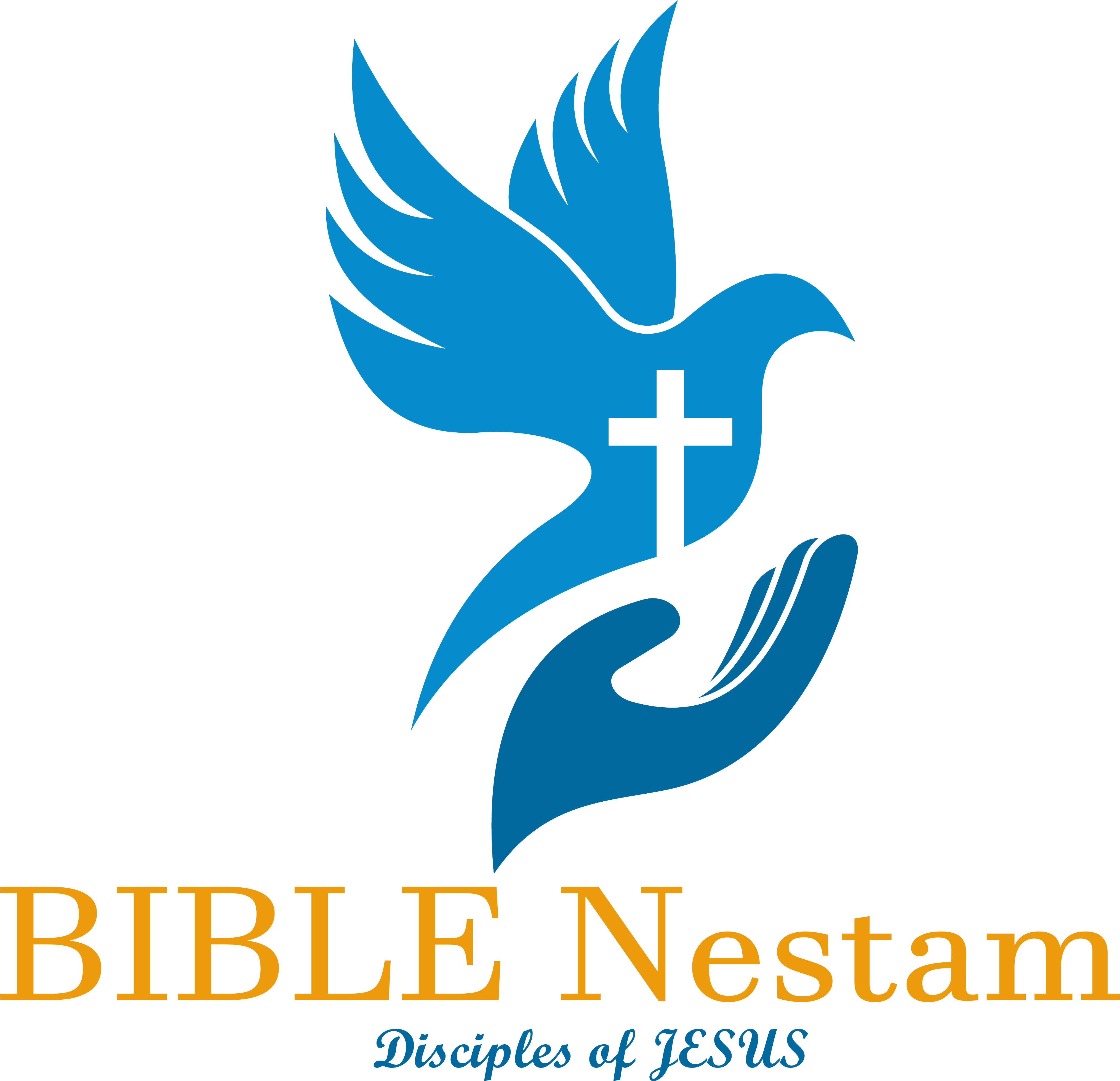 2రాజులు
అధ్యాయము 20

పరిశుద్ధ గ్రంధము

www.TeluguBibleStudy.com
అధ్యాయము 20
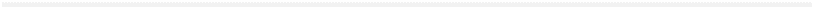 20:1 ఆ దినములలో హిజ్కియాకు మరణకరమైన. రోగము కలుగగా, ఆమోజు కుమారుడును ప్రవక్తయునైన యెషయా అతనియొద్దకు వచ్చి నీవు మరణమవుచున్నావు, బ్రదుకవు గనుక నీవు నీ యిల్లు చక్కబెట్టుకొనుమని యెహోవా సెలవిచ్చుచున్నాడని చెప్పగా
20:2 అతడు తన ముఖము గోడతట్టు త్రిప్పుకొని
20:3 యెహోవా, యథార్థ హృదయుడనై, సత్యముతో నీ సన్నిధిని నేనెట్లు నడుచుకొంటినో, నీ దృష్టికి అనుకూలముగా సమస్తమును నేనెట్లు జరిగించితినో కృపతో జ్ఞాపకము చేసికొనుమని హిజ్కియా కన్నీళ్లు విడుచుచు యెహోవాను ప్రార్థించెను.
అధ్యాయము 20
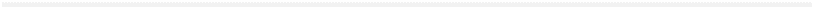 20:4 యెషయా నడిమిశాలలోనుండి అవతలకు వెళ్లకమునుపే యెహోవా వాక్కు అతనికి ప్రత్యక్షమై ఈలాగు సెలవిచ్చెను.
20:5 నీవు తిరిగి నా ప్రజలకు అధిపతియైన హిజ్కియాయొద్దకు పోయి అతనితో ఇట్లనుము నీ పితరుడైన దావీదునకు దేవుడగు యెహోవా నీకు సెలవిచ్చునదేమనగా నీవు కన్నీళ్లు విడుచుట చూచితిని; నీ ప్రార్థన నేనంగీకరించియున్నాను; నేను నిన్ను బాగుచేసెదను; మూడవ దినమున నీవు యెహోవా మందిరమునకు ఎక్కి పోవుదువు.
అధ్యాయము 20
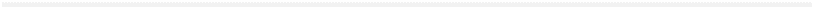 20:6 ఇంక పదునయిదు సంవత్సరముల ఆయుష్యము నీకిచ్చెదను; మరియు నా నిమిత్తమును నా సేవకుడైన దావీదు నిమిత్తమును ఈ పట్టణమును నేను కాపాడుచు, నిన్నును ఈ పట్టణమును అష్షూరు రాజుచేతిలో పడకుండ నేను విడిపించెదను.
20:7 పిమ్మట యెషయా అంజూరపుపండ్ల ముద్ద తెప్పించుడని చెప్పగా వారు దాని తెచ్చి కురుపుమీద వేసినతరువాత అతడు బాగుపడెను.
20:8 యెహోవా నన్ను స్వస్థపరచుననుటకును, నేను మూడవ దినమున ఆయన మందిరమునకు ఎక్కి పోవుదుననుటకును సూచన ఏదని హిజ్కియా యెషయాను అడుగగా యెషయా ఇట్లనెను
అధ్యాయము 20
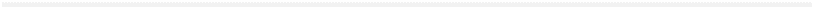 20:9 తాను సెలవిచ్చిన మాట యెహోవా నెరవేర్చుననుటకు ఆయన దయచేసిన సూచన ఏదనగా, నీడ పదిమెట్లు ముందుకు నడిచెనుగదా? అది పదిమెట్లు వెనుకకు నడిచినయెడల అవునా?
20:10 అందుకు హిజ్కియా యిట్లనెను నీడ పదిమెట్లు ముందరికి నడుచుట అల్పము గాని నీడ పది గడులు వెనుకకు నడుచుట చాలును.
20:11 ప్రవక్తయగు యెషయా యెహోవాను ప్రార్థింపగా ఆయన ఆహాజు గడియారపు పలకమీద పదిమెట్లు ముందరికి నడిచిన నీడ పదిమెట్లు వెనుకకు తిరిగిపోవునట్లు చేసెను.
అధ్యాయము 20
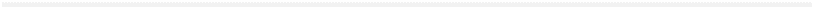 20:12 ఆ కాలమందు బబులోను రాజును బలదాను కుమారుడునైన బెరోదక్బలదాను హిజ్కియా రోగియైయుండిన సంగతి విని, పత్రికలను కానుకను అతనియొద్దకు పంపగా
20:13 హిజ్కియా, దూతలు వచ్చినమాట విని వారిని లోపలికి రప్పించి, తన నగరునందేమి రాజ్యమందేమి కలిగిన సమస్త వస్తువులలో దేనిని మరుగుచేయక తన పదార్థములుగల కొట్టును, వెండి బంగారములను, గంధవర్గములను, పరిమళ తైలమును, ఆయుధశాలను, తన పదార్థములలోనున్న సమస్తమును వారికి చూపించెను.
అధ్యాయము 20
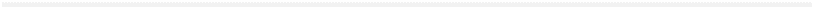 20:14 పమ్మట ప్రవక్తయైన యెషయా రాజైన హిజ్కియాయొద్దకు వచ్చిఆ మనుష్యులు ఏమనిరి? నీయొద్దకు ఎక్కడనుండి వచ్చిరి? అని అడుగగా హిజ్కియా బబులోనను దూరదేశమునుండి వారు వచ్చియున్నారని చెప్పెను.
20:15 నీ యింటిలో వారు ఏమేమి చూచిరని అతడడుగగా హిజ్కియా నా పదార్థములలో దేనిని మరుగుచేయక నా యింటిలోనున్న సమస్తమును నేను వారికి చూపించియున్నాననెను.
అధ్యాయము 20
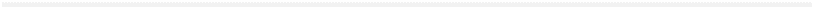 20:16 అంతట యెషయా హిజ్కియాతో ఇట్లనెను యెహోవా సెలవిచ్చుమాట వినుము
20:17 వచ్చు దినములలో ఏమియు మిగులకుండ నీ నగరునందున్న సమస్తమును, నేటివరకు నీ పితరులు సమకూర్చి దాచిపెట్టినదంతయును బబులోను పట్టణమునకు ఎత్తికొనిపోబడునని యెహోవా సెలవిచ్చుచున్నాడు.
20:18 మరియు నీ గర్భమందు పుట్టిన నీ పుత్రసంతును బబులోనురాజు నగరునందు నపుంసకులగా చేయుటకై వారు తీసికొనిపోవుదురు.
అధ్యాయము 20
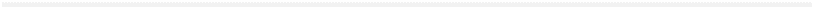 20:19 అందుకు హిజ్కియా నీవు తెలియజేసిన యెహోవా ఆజ్ఞ చొప్పున జరుగుట మేలే; నా దినములలో సమాధానము సత్యము కలిగినయెడల మేలేగదా అని యెషయాతో అనెను.
20:20 హిజ్కియా చేసిన యితర కార్యములనుగూర్చియు, అతని పరాక్రమమంతటినిగూర్చియు, అతడు కొలను త్రవ్వించి కాలువ వేయించి పట్టణములోనికి నీళ్లు రప్పించినదానినిగూర్చియు, యూదారాజుల వృత్తాంతముల గ్రంథమందు వ్రాయబడియున్నది.
అధ్యాయము 20
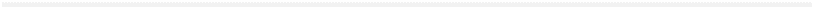 20:21 హిజ్కియా తన పితరులతో కూడ నిద్రించగా అతని కుమారుడైన మనష్షే అతనికి మారుగా రాజాయెను.
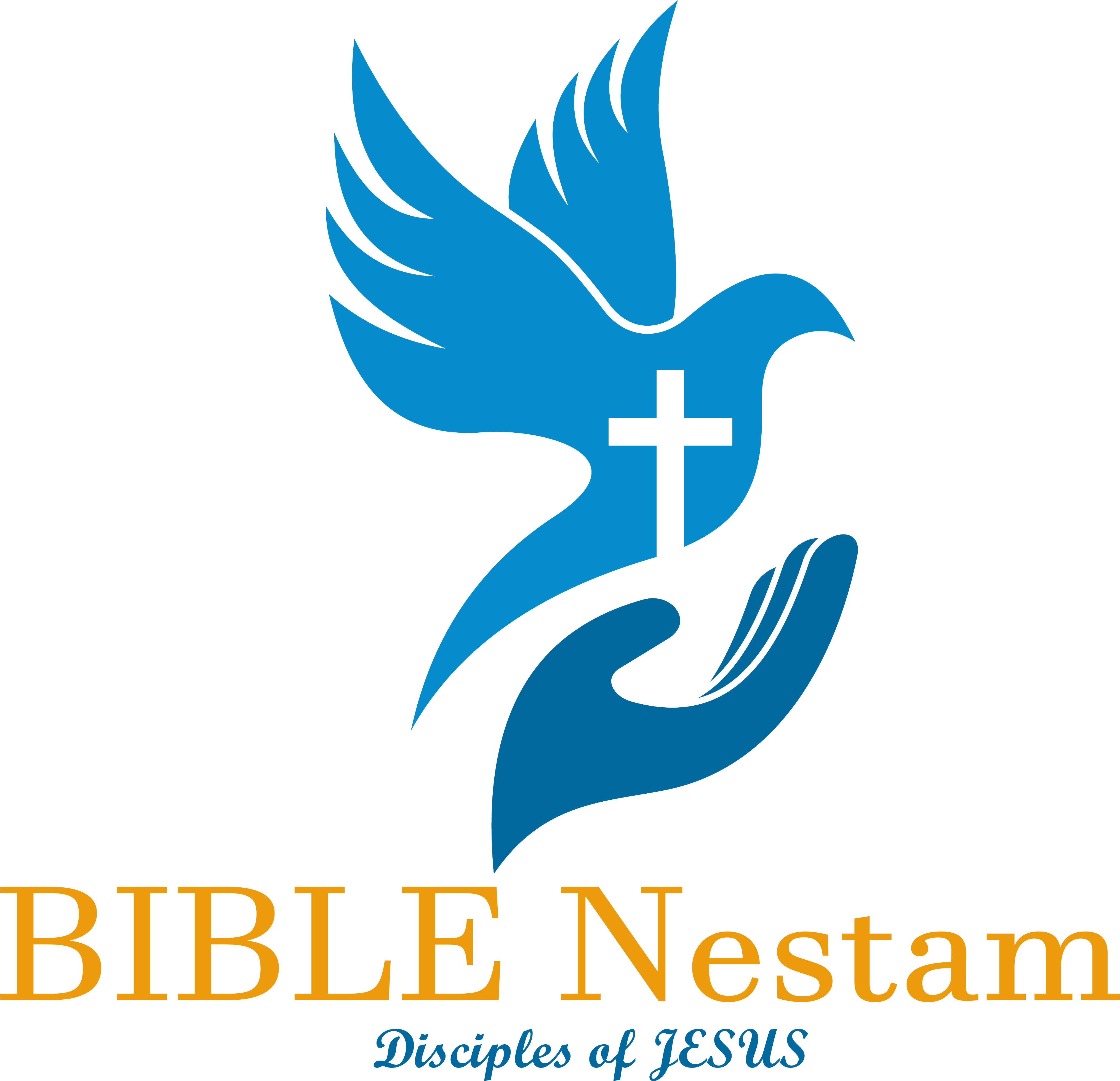 2రాజులు
అధ్యాయము 21

పరిశుద్ధ గ్రంధము

www.TeluguBibleStudy.com
అధ్యాయము 21
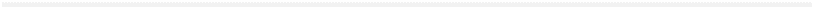 21:1 మనష్షే యేలనారంభించినప్పుడు పండ్రెండేండ్లవాడై యెరూషలేములో ఏబదియయిదు సంవత్సరములు ఏలెను; అతని తల్లిపేరు హెఫ్సిబా.
21:2 అతడు యెహోవా దృష్టికి చెడుతనము జరిగించుచు, ఇశ్రాయేలీయులయెదుట నిలువకుండ యెహోవా వెళ్లగొట్టిన జనములు చేసినట్లు హేయక్రియలు చేయుచు వచ్చెను.
21:3 తన తండ్రియైన హిజ్కియా పడగొట్టిన ఉన్నత స్థలములను అతడు తిరిగి కట్టించి, బయలు దేవతకు బలిపీఠములను కట్టించి ఇశ్రాయేలు రాజైన అహాబు చేసినట్లు దేవతాస్తంభములను చేయించి, నక్షత్రములకు మ్రొక్కి వాటిని పూజించుచుండెను.
అధ్యాయము 21
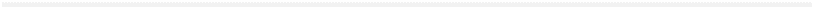 21:4 మరియు నా నామము ఉంచుదునని యెహోవా సెలవిచ్చిన యెరూషలేములో అతడు యెహోవా మందిరమందు బలిపీఠములను కట్టించెను.
21:5 మరియు యెహోవా మందిరమునకున్న రెండు సాలలలో ఆకాశ సమూహములకు అతడు బలిపీఠములను కట్టించెను.
21:6 అతడు తన కుమారుని అగ్నిగుండము దాటించి, జ్యోతిషమును శకునములను వాడుకచేసి, యక్షిణిగాండ్రతోను సోదెగాండ్రతోను సాంగత్యము చేసెను. ఈ ప్రకారము అతడు యెహోవా దృష్టికి బహుగా చెడుతనము జరిగించుచు ఆయనకు కోపము పుట్టించెను
అధ్యాయము 21
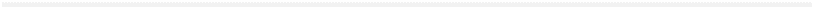 21:7 యెహోవా దావీదునకును అతని కుమారుడైన సొలొమోనునకును ఆజ్ఞ ఇచ్చిఈ మందిరమున ఇశ్రాయేలు గోత్రస్థానములలోనుండి నేను కోరుకొనిన యెరూషలేమునందు నా నామమును సదాకాలము ఉంచుదునని సెలవిచ్చిన యెహోవా మందిరమందు తాను చేయించిన అషేరా ప్రతిమను ఉంచెను.
21:8 మరియు ఇశ్రాయేలీయులకు నేను ఆజ్ఞాపించినదంతటిని, నా సేవకుడగు మోషే వారికి వ్రాసియిచ్చిన ధర్మశాస్త్రమును వారు గైకొనినయెడల వారి పితరులకు నేనిచ్చిన దేశములోనుండి వారి పాదములను ఇక తొలగిపోనియ్యనని యెహోవా సెలవిచ్చిన మాట వారు వినక
అధ్యాయము 21
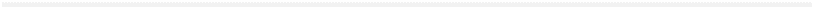 21:9 ఇశ్రాయేలీయులయెదుట నిలువకుండ యెహోవా లయముచేసిన జనములు జరిగించిన చెడుతనమును మించిన చెడుతనము చేయునట్లు మనష్షే వారిని రేపెను.
21:10 కాగా యెహోవా తన సేవకులైన ప్రవక్తల ద్వారా ఈలాగు సెలవిచ్చెను.
21:11 యూదారాజైన మనష్షే యీ హేయమైన కార్యములను చేసి, తనకు ముందున్న అమోరీయులను మించిన చెడునడత కనుపరచి, తాను పెట్టుకొనిన విగ్రహములవలన యూదావారు పాపము చేయుటకు కారకుడాయెను.
అధ్యాయము 21
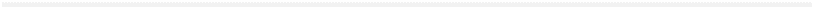 21:12 కావున ఇశ్రాయేలీయుల దేవుడైన యెహోవా సెలవిచ్చునదేమనగా వినువాని రెండు చెవులు గింగురుమనునంత కీడు యెరూషలేము మీదికిని యూదావారి మీదికిని రప్పించుచు
21:13 నేను షోమ్రోనును కొలిచిన నూలును, అహాబు కుటుంబికులను సరిచూచిన మట్టపు గుండును యెరూషలేముమీద సాగలాగుదును; ఒకడు పళ్లెమును తుడుచునప్పుడు దాని బోర్లించి తుడుచునట్లు నేను యెరూషలేమును తుడిచివేసెదను.
అధ్యాయము 21
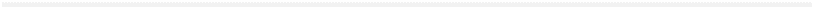 21:14 మరియు నా స్వాస్థ్యములో శేషించినవారిని నేను త్రోసివేసి వారి శత్రువులచేతికి వారిని అప్పగించెదను.
21:15 వారు తమ పితరులు ఐగుప్తు దేశములోనుండి వచ్చిన నాటనుండి నేటివరకు నా దృష్టికి కీడుచేసి నాకు కోపము పుట్టించుచున్నారు గనుక వారు తమ శత్రువులందరిచేత దోచబడి నష్టము నొందుదురు.
21:16 మరియు మనష్షే యెహోవా దృష్టికి చెడు నడత నడిచి, యూదావారిని పాపములో దింపినది గాక యెరూషలేమును ఈ కొననుండి ఆ కొనవరకు రక్తముతో నిండునట్లు నిరపరాధుల రక్తమును బహుగా ఒలికించెను.
అధ్యాయము 21
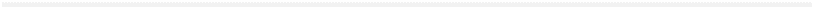 21:17 మనష్షే చేసిన యితర కార్యములనుగూర్చియు, అతడు చేసిన దాని నంతటినిగూర్చియు, అతడు చేసిన దోషమునుగూర్చియు, యూదారాజుల వృత్తాంతముల గ్రంథమందు వ్రాయబడియున్నది.
21:18 మనష్షే తన పితరులతో కూడ నిద్రించి ఉజ్జాయొక్క తోటలో తన నగరు దగ్గర సమాధిచేయబడెను; అతని కుమారుడైన ఆమోను అతనికి మారుగా రాజాయెను.
21:19 ఆమోను ఏలనారంభించినప్పుడు ఇరువది రెండేండ్ల వాడై యెరూషలేమునందు రెండు సంవత్సరములు ఏలెను, అతని తల్లి యొట్బయూరివాడగు హారూసు కుమార్తెయైన మెషుల్లెమెతు.
అధ్యాయము 21
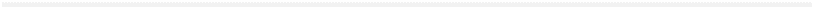 21:20 అతడు తన తండ్రియైన మనష్షే నడిచినట్లు యెహోవా దృష్టికి చెడునడత నడిచెను.
21:21 తన పితరుల దేవుడైన యెహోవాను విసర్జించి యెహోవా మార్గమందు నడువక తన తండ్రి ప్రవర్తించినట్లు తానును ప్రవర్తించుచు, 
21:22 తన తండ్రి పూజించిన విగ్రహములను తానును పూజించెను.
21:23 ఆమోను సేవకులు అతనిమీద కుట్రచేసి అతని నగరునందు అతని చంపగా
21:24 దేశపు జనులు రాజైన ఆమోనుమీద కుట్రచేసిన వారినందరిని చంపి అతని కుమారుడైన యోషీయాకు అతనికి మారుగా పట్టాభిషేకము చేసిరి.
అధ్యాయము 21
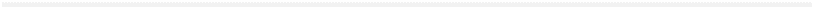 21:25 ఆమోను చేసిన యితర కార్యములనుగూర్చి యూదారాజుల వృత్తాంతముల గ్రంథమందు వ్రాయబడియున్నది.
21:26 ఉజ్జాయొక్క తోటలో అతనికి కలిగిన సమాధియందు అతడు పాతిపెట్టబడెను; అతని కుమారుడైన యోషీయా అతనికి మారుగా రాజాయెను.
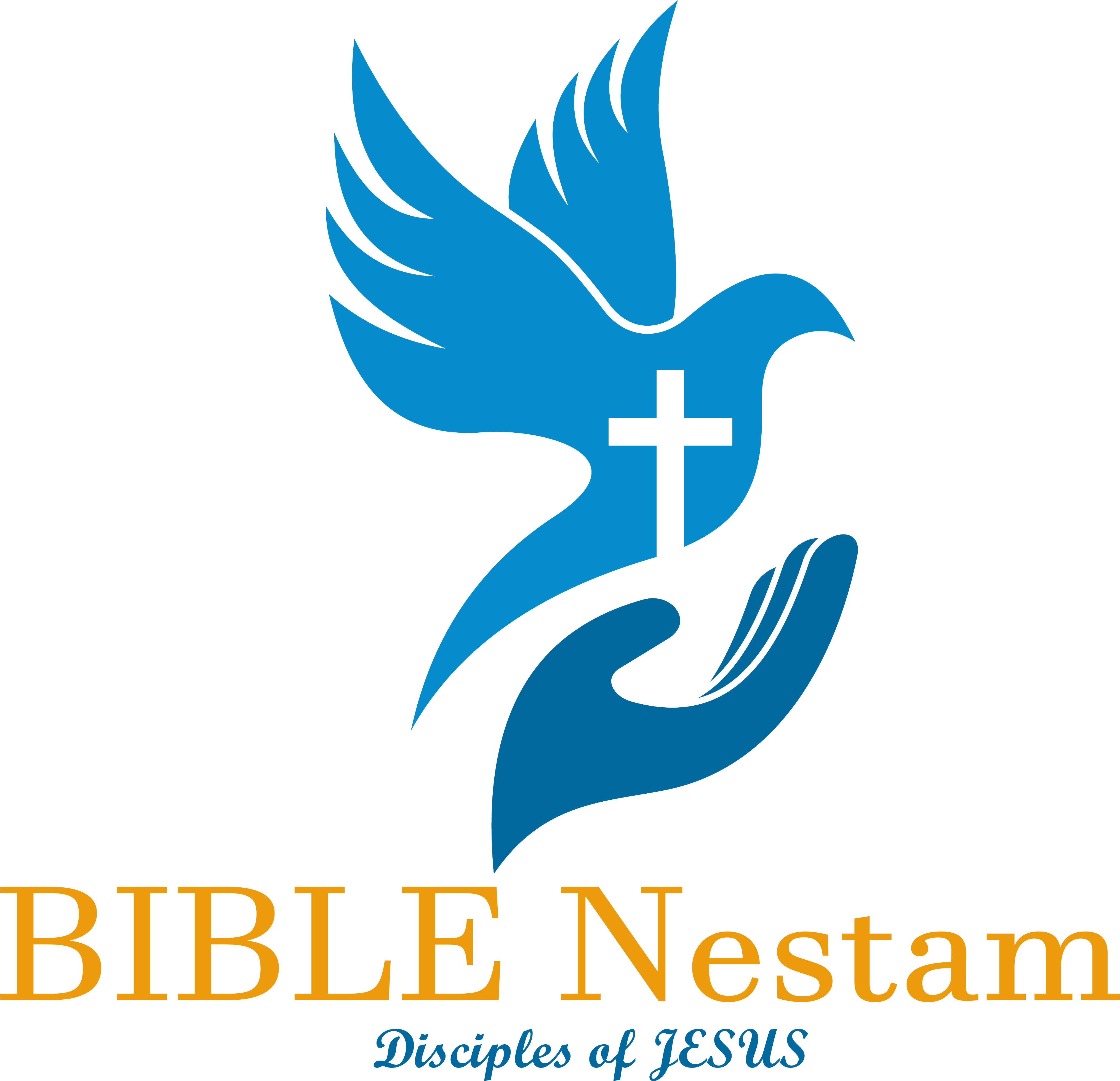 2రాజులు
అధ్యాయము 22

పరిశుద్ధ గ్రంధము

www.TeluguBibleStudy.com
అధ్యాయము 22
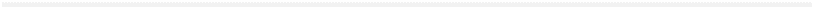 22:1 యోషీయా యేలనారంభించినప్పుడు ఎనిమిదేండ్ల వాడై యెరూషలేమునందు ముప్పదియొక సంవత్సరములు ఏలెను, అతని తల్లి బొస్కతు ఊరివాడగు అదాయాకు కుమార్తెయైన యెదీదా.
22:2 అతడు యెహోవా దృష్టికి యథార్థముగా నడుచుచు, కుడి యెడమలకు తిరుగక తన పితరుడగు దావీదు చూపిన ప్రవర్తనకు సరిగా ప్రవర్తించెను.
22:3 రాజైన యోషీయా యేలుబడిలో పదునెనిమిదవ సంవత్సరమందు, మెషుల్లామునకు పుట్టిన అజల్యా కుమారుడును శాస్త్రియునైన షాఫానును యెహోవా మందిరమునకు పొమ్మని చెప్పి రాజు అతనితో ఈలాగు సెలవిచ్చెను.
అధ్యాయము 22
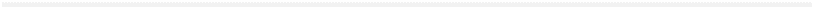 22:4 నీవు ప్రధాన యాజకుడైన హిల్కీయాయొద్దకు పోయి, ద్వారపాలకులు జనులయొద్ద వసూలు చేసి యెహోవా మందిరములో ఉంచిన రొక్కపు మొత్తము చూడుమని అతనితో చెప్పుము.
22:5 యెహోవా మందిరపు పనికి అధికారులై పని జరిగించువారిచేతికి ఆ ద్రవ్యమును అప్పగించిన తరువాత యెహోవా మందిరమందలి శిథిలమైన స్థలములను బాగుచేయుటకై యెహోవా మందిరపు పనిచేయు కూలివారికి వారు దాని నియ్యవలెననియు
అధ్యాయము 22
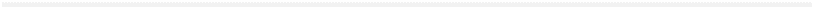 22:6 వడ్లవారికిని శిల్పకారులకును కాసెపని వారికిని మందిరమును బాగుచేయుటకై మ్రానులనేమి చెక్కిన రాళ్లనేమి కొనుటకును ఇయ్యవలెననియు తెలియజెప్పుము.
22:7 ఆ అధికారులు నమ్మకస్థులని వారిచేతికి అప్పగించిన ద్రవ్యమునుగూర్చి వారియొద్ద లెక్క పుచ్చుకొనకుండిరి.
22:8 అంతట ప్రధానయాజకుడైన హిల్కీయా యెహోవా మందిరమందు ధర్మశాస్త్రగ్రంథము నాకు దొరికెనని షాఫాను అను శాస్త్రితో చెప్పి ఆ గ్రంథమును షాఫానునకు అప్పగించెను. అతడు దానిని చదివి
అధ్యాయము 22
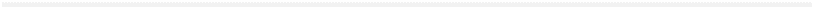 22:9 రాజునొద్దకు తిరిగి వచ్చి మీ సేవకులు మందిరమందు దొరికిన ద్రవ్యమును సమకూర్చి యెహోవా మందిరపు పని విషయములో అధికారులై పని జరిగించువారిచేతికి అప్పగించిరని వర్తమానము తెలిపి
22:10 యాజకుడైన హిల్కీయా నాకు ఒక గ్రంథము అప్పగించెనని రాజుతో చెప్పి ఆ గ్రంథమును రాజు సముఖమందు చదివెను.
22:11 రాజు ధర్మశాస్త్రము గల ఆ గ్రంథపు మాటలు వినినప్పుడు తన బట్టలు చింపుకొనెను.
అధ్యాయము 22
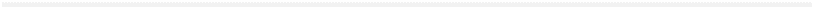 22:12 తరువాత రాజు యాజకుడైన హిల్కీయాను, షాఫాను కుమారుడైన అహీకామును, మీకాయా కుమారుడైన అక్బోరును, షాఫాను అను శాస్త్రిని, అశాయా అను రాజసేవకులలో ఒకనిని పిలిచి ఆజ్ఞాపించినదేమనగా
22:13 మీరు పోయి దొరికిన యీ గ్రంథపు మాటలనుగూర్చి నా విషయములోను జనుల విషయములోను యూదావారందరి విషయములోను యెహోవాయొద్ద విచారణ చేయుడి; మన పితరులు తమ విషయములో వ్రాయబడియున్న దానంతటి ప్రకారము చేయక యీ గ్రంథపు మాటలను విననివారైరి గనుక యెహోవా కోపాగ్ని మనమీద ఇంత అధికముగా మండుచున్నది.
అధ్యాయము 22
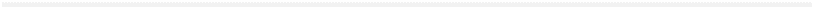 22:14 కాబట్టి యాజకుడైన హిల్కీయాయును, అహికామును, అక్బోరును, షాఫానును, అశాయాయును ప్రవక్త్రియగు హుల్దాయొద్దకు వచ్చిరి. ఈమె వస్త్రశాలకు అధికారియగు హర్హషుకు పుట్టిన తిక్వాకు కుమారుడైన షల్లూమునకు భార్యయై యెరూషలేములో రెండవ భాగమందు కాపురస్థురాలై యుండెను. ఈమెయొద్దకు వారు వచ్చి మాటలాడగా
22:15 ఈమె వారితో ఇట్లనెను మిమ్మును నాయొద్దకు పంపినవానితో ఈ మాట తెలియజెప్పుడి
అధ్యాయము 22
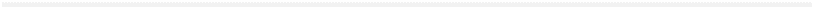 22:16 యెహోవా సెలవిచ్చునదేమనగా యూదా రాజు చదివించిన గ్రంథములో వ్రాయబడియున్న కీడంతటిని ఏదియు విడిచిపెట్టకుండ నేను ఈ స్థలముమీదికిని దాని కాపురస్థులమీదికిని రప్పింతును.
22:17 ఈ జనులు నన్ను విడిచి యితరదేవతలకు ధూపము వేయుచు, తమ సకల కార్యములచేత నాకు కోపము పుట్టించియున్నారు గనుక నా కోపము ఆరిపోకుండ ఈ స్థలముమీద రగులుకొనుచున్నది.
అధ్యాయము 22
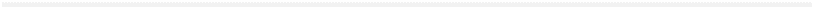 22:18 యెహోవాయొద్ద విచారణ చేయుటకై మిమ్మును పంపిన యూదా రాజునకు ఈ మాట తెలియపరచుడి
22:19 ఇశ్రాయేలీయుల దేవుడైన యెహోవా సెలవిచ్చునదేమనగా ఈ స్థలము పాడగుననియు, దాని కాపురస్థులు దూషణాస్పదులగుదురనియు, నేను చెప్పిన మాటలను నీవు ఆలకించి, మెత్తని మనస్సుకలిగి యెహోవా సన్నిధిని దీనత్వము ధరించి, నీ బట్టలు చింపుకొని నా సన్నిధిని కన్నీళ్లు రాల్చితివి గనుక నీవు చేయు మనవిని నేను అంగీకరించియున్నాను.
అధ్యాయము 22
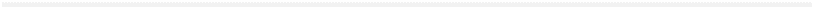 22:20 నేను నిన్ను నీ పితరులయొద్ద చేర్చుదును; నీవు నెమ్మది నొందినవాడవై సమాధికి చేర్చబడుదువు. నేను ఈ స్థలముమీదికి రప్పింపబోవు కీడును నీవు నీ కన్నులతో చూడనే చూడవు; ఇదే యెహోవా వాక్కు. అంతట వారు ఈ వర్తమానమును రాజునొద్దకు తెచ్చిరి.
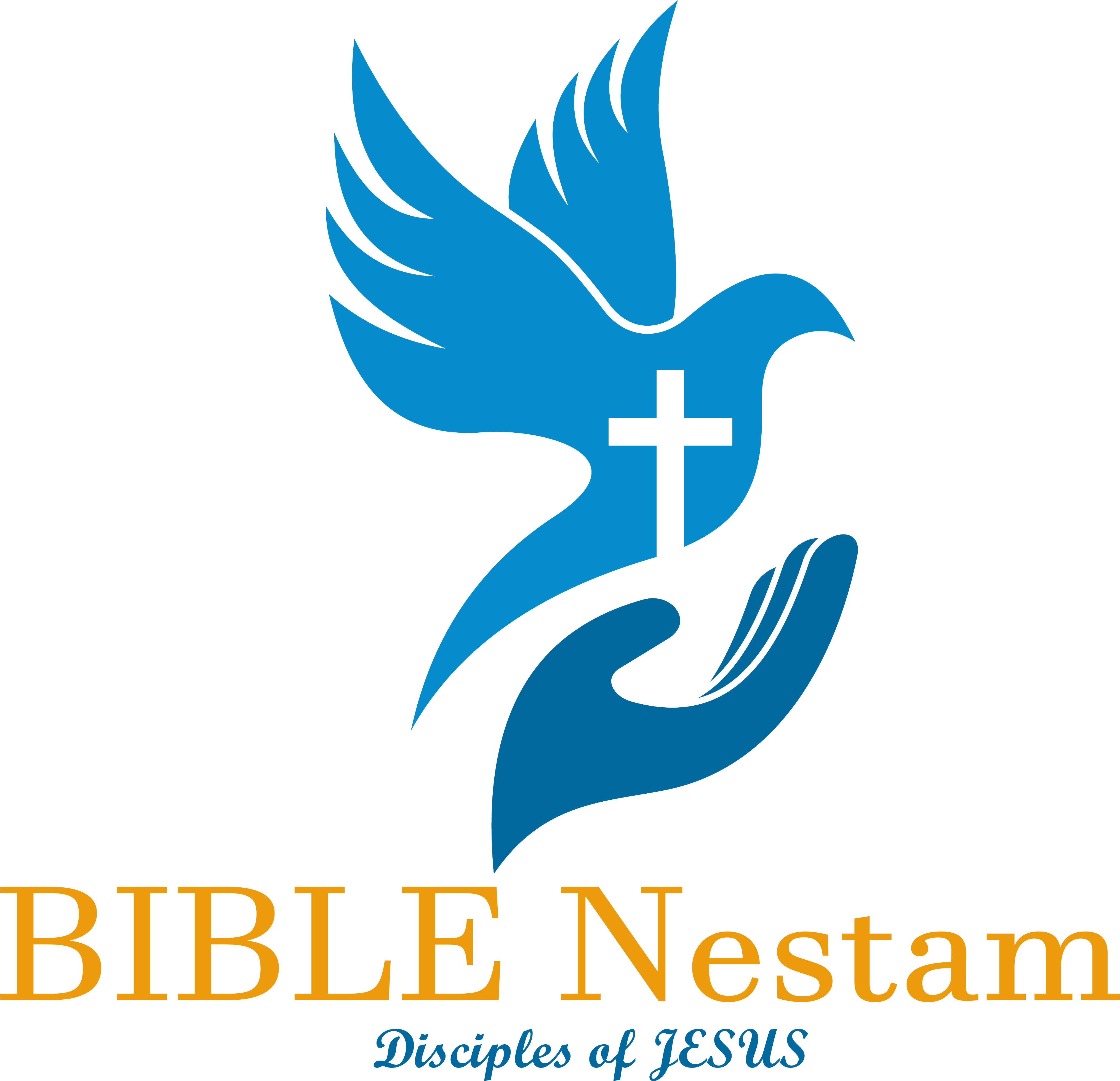 2రాజులు
అధ్యాయము 23

పరిశుద్ధ గ్రంధము

www.TeluguBibleStudy.com
అధ్యాయము 23
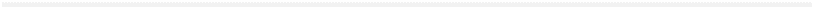 23:1 అప్పుడు రాజు యూదా పెద్దలనందరిని యెరూషలేము పెద్దలనందరిని తనయొద్దకు పిలువనంపించి
23:2 యూదావారినందరిని యెరూషలేము కాపురస్థులనందరిని, యాజకులను ప్రవక్తలను అల్పులనేమి ఘనులనేమి జనులందరిని పిలుచుకొని, యెహోవా మందిరమునకు వచ్చి వారు వినుచుండగా, యెహోవా మందిరమందు దొరకిన నిబంధన గ్రంథములోని మాటలన్నిటిని చదివించెను.
అధ్యాయము 23
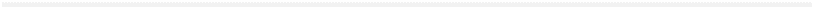 23:3 రాజు ఒక స్తంభము దగ్గర నిలిచి యెహోవా మార్గములయందు నడచి, ఆయన ఆజ్ఞలను కట్టడలను శాసనములను పూర్ణహృదయముతోను పూర్ణాత్మతోను గైకొని, యీ గ్రంథమందు వ్రాయబడియున్న నిబంధన సంబంధమైన మాటలన్నిటిని స్థిరపరచుదుమని యెహోవా సన్నిధిని నిబంధన చేయగా జనులందరు ఆ నిబంధనకు సమ్మతించిరి.
23:4 రాజు బయలు దేవతకును అషేరా దేవికిని నక్షత్రములకును చేయబడిన ఉపకరణములన్నిటి యెహోవా ఆలయములోనుండి ఇవతలకు తీసికొని రావలెనని ప్రధానయాజకుడైన హిల్కీయాకును రెండవ వరుస యాజకులకును ద్వారపాలకులకును ఆజ్ఞ ఇయ్యగా హిల్కీయా వాటిని యెరూషలేము వెలుపల కిద్రోను పొలములో కాల్చివేసి, బూడిదెను బేతేలు ఊరికి పంపివేసెను.
అధ్యాయము 23
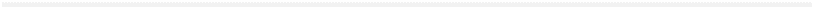 23:5 మరియు యూదా పట్టణములయందున్న ఉన్నత స్థలములలోను యెరూషలేము చుట్టునున్న చోట్లలోను ధూపము వేయుటకై యూదా రాజులు నియమించిన అర్చకులనేమి, బయలునకును సూర్యచంద్రులకును గ్రహములకును నక్షత్రములకును ధూపము వేయు వారినేమి, అతడు అందరిని నిలిపివేసెను.
23:6 యెహోవా మందిరమందున్న అషేరాదేవి ప్రతిమను యెరూషలేము వెలుపలనున్న కిద్రోను వాగుదగ్గరకు తెప్పించి, కిద్రోను వాగు ఒడ్డున దాని కాల్చి త్రొక్కి పొడుముచేసి ఆ పొడుమును సామాన్య జనుల సమాధులమీద చల్లెను.
అధ్యాయము 23
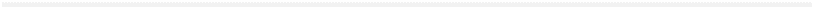 23:7 మరియు యెహోవా మందిరమందున్న పురుషగాముల యిండ్లను పడగొట్టించెను. అచ్చట అషేరాదేవికి గుళ్లను అల్లు స్త్రీలు వాసము చేయుచుండిరి.
23:8 యూదా పట్టణములోనున్న యాజకులనందరిని అతడు అవతలికి వెళ్లగొట్టెను, గెబా మొదలుకొని బెయేర్షెబా వరకును యాజకులు ధూపమువేసిన ఉన్నత స్థలములను అతడు అపవిత్ర పరచి, పట్టణములో ప్రవేశించువాని యెడమ పార్శ్వమున పట్టణపు అధికారియైన యెహోషువ గుమ్మముదగ్గరనుండు ఉన్నత స్థలములను పడగొట్టించెను.
అధ్యాయము 23
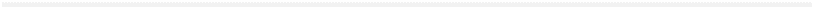 23:9 అయినప్పటికి ఆ ఉన్నత స్థలములమీద నియమింపబడిన యాజకులు యెరూషలేమందున్న యెహోవా బలిపీఠమునొద్దకు రాక తమ సహోదరులయొద్ద పులుసులేని ఆహారము భక్షించువారు.
23:10 మరియు ఎవడైనను తన కుమారునేగాని కుమార్తెనేగాని మొలెకునకు అగ్నిగుండము దాటించకుండునట్లు బెన్‌ హిన్నోము అను లోయలోనున్న తోఫెతు అను ప్రదేశమును అతడు అపవిత్రము చేసెను.
అధ్యాయము 23
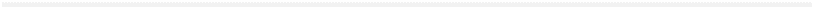 23:11 ఇదియుగాక అతడు యూదా రాజులు సూర్యునికి ప్రతిష్ఠించిన గుఱ్ఱములను మంటపములో నివసించు పరిచారకుడైన నెతన్మెలకుయొక్క గది దగ్గర యెహోవా మందిరపు ద్వారమునొద్దనుండి తీసివేసి, సూర్యునికి ప్రతిష్ఠింపబడిన రథములను అగ్నితో కాల్చివేసెను.
23:12 మరియు యూదారాజులు చేయించిన ఆహాజు మేడగది పైనున్న బలిపీఠములను, యెహోవా మందిరపు రెండు సాలలలో మనష్షే చేయించిన బలిపీఠములను రాజు పడగొట్టించి ఛిన్నాభిన్నములుగా చేయించి ఆ ధూళిని కిద్రోను వాగులో పోయించెను.
అధ్యాయము 23
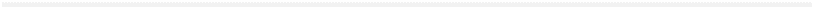 23:13 యెరూషలేము ఎదుటనున్న హేయమను పర్వతపు కుడిపార్శ్వమందు అష్తారోతు అను సీదోనీయుల విగ్రహమునకును, కెమోషు అను మోయాబీయుల విగ్రహమునకును, మిల్కోము అను అమ్మోనీయుల విగ్రహమునకును ఇశ్రాయేలు రాజైన సొలొమోను కట్టించిన ఉన్నత స్థలములను రాజు అపవిత్రపరచి
23:14 ఆ ప్రతిమలను తునకలుగా కొట్టించి, అషేరాదేవి ప్రతిమను పడగొట్టించి వాటి స్థానములను నర శల్యములతో నింపెను.
అధ్యాయము 23
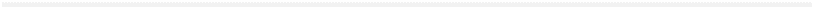 23:15 బేతేలులోనున్న బలిపీఠమును ఉన్నత స్థలమును, అనగా ఇశ్రాయేలు వారు పాపము చేయుటకు కారకుడైన నెబాతు కుమారుడగు యరొబాము కట్టించిన ఆ ఉన్నత స్థలమును బలిపీఠమును అతడు పడగొట్టించి, ఆ ఉన్నత స్థలమును కాల్చి పొడుము అగునట్లుగా త్రొక్కించి అషేరాదేవి ప్రతిమను కాల్చివేసెను.
23:16 యోషీయా అటు తిరిగి అచ్చట పర్వతమందున్న సమాధులను చూచి కొందరిని పంపి సమాధులలోనున్న శల్యములను తెప్పించి, దైవజనుడు యెహోవా మాట చాటించి చెప్పిన ప్రకారము వాటిని బలిపీఠముమీద కాల్చి దాని అపవిత్రపరచెను.
అధ్యాయము 23
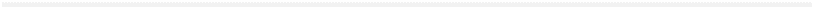 23:17 అంతట అతడు నాకు కనబడుచున్న ఆ సమాధి యెవరిదని అడిగినప్పుడు పట్టణపువారు అది యూదాదేశమునుండి వచ్చి నీవు, బేతేలులోని బలిపీఠమునకు చేసిన క్రియలను ముందుగా తెలిపిన దైవజనుని సమాధియని చెప్పిరి.
23:18 అందుకతడు దానిని తప్పించుడి, యెవడును అతని శల్యములను తీయకూడదని చెప్పగా వారు అతని శల్యములను షోమ్రోను పట్టణమునుండి వచ్చిన ప్రవక్త శల్యములను తప్పించిరి.
అధ్యాయము 23
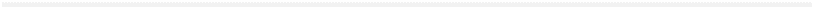 23:19 మరియు ఇశ్రాయేలు రాజులు షోమ్రోను పట్టణములలో ఏ ఉన్నతస్థలములలో మందిరములను కట్టించి యెహోవాకు కోపము పుట్టించిరో ఆ మందిరములన్నిటిని యోషీయా తీసివేసి, తాను బేతేలులో చేసిన క్రియలన్నిటి ప్రకారము వాటికి చేసెను.
23:20 అచ్చట అతడు ఉన్నత స్థలములకు నియమింపబడిన యాజకులనందరిని బలిపీఠముల మీద చంపించి వాటిమీద నర శల్యములను కాల్పించి యెరూషలేమునకు తిరిగి వచ్చెను.
అధ్యాయము 23
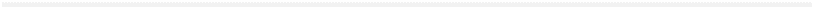 23:21 అంతట రాజు నిబంధన గ్రంథమునందు వ్రాసియున్న ప్రకారముగా మీ దేవుడైన యెహోవాకు పస్కా పండుగను ఆచరించుడని జనులకందరికి ఆజ్ఞాపింపగా
23:22 ఇశ్రాయేలీయులకు న్యాయము నడిపించిన న్యాయాధిపతులున్న దినములనుండి ఇశ్రాయేలు రాజుల యొక్కయు యూదా రాజులయొక్కయు దినములన్నిటి వరకు ఎన్నడును జరుగనంత గొప్పగా ఆ సమయమందు పస్కా పండుగ ఆచరింపబడెను.
23:23 ఈ పండుగ రాజైన యోషీయా యేలుబడిలో పదునెనిమిదవ సంవత్సరమందు యెరూషలేములో యెహోవాకు ఆచరింపబడెను.
అధ్యాయము 23
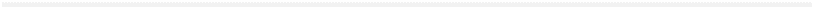 23:24 మరియు కర్ణపిశాచి గలవారిని సోదెచెప్పువారిని గృహ దేవతలను విగ్రహములను, యూదా దేశమందును యెరూషలేమునందును కనబడిన విగ్రహములన్నిటిని యోషీయా తీసివేసి, యెహోవా మందిరమందు యాజకుడైన హిల్కీయాకు దొరికిన గ్రంథమందు వ్రాసియున్న ధర్మశాస్త్ర విధులను స్థిరపరచుటకై ప్రయత్నము చేసెను.
23:25 అతనికి పూర్వమున్న రాజులలో అతనివలె పూర్ణహృదయముతోను పూర్ణాత్మతోను పూర్ణబలముతోను యెహోవావైపు తిరిగి మోషే నియమించిన ధర్మశాస్త్రముచొప్పున చేసినవాడు ఒకడును లేడు; అతని తరువాతనైనను అతనివంటివాడు ఒకడును లేడు.
అధ్యాయము 23
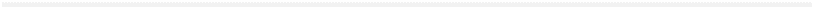 23:26 అయినను మనష్షే యెహోవాకు పుట్టించిన కోపమునుబట్టి ఆయన కోపాగ్ని యింకను చల్లారకుండ యూదామీద మండుచునే యుండెను.
23:27 కాబట్టి యెహోవా నేను ఇశ్రాయేలువారిని వెళ్లగొట్టినట్లు యూదావారిని నా సముఖమునకు దూరముగా చేసి, నేను కోరుకొనిన యెరూషలేము పట్టణమును, నా నామమును అచ్చట ఉంచుదునని నేను చెప్పియున్న మందిరమును నేను విసర్జించెదనని అనుకొనియుండెను.
అధ్యాయము 23
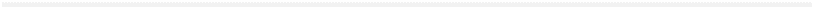 23:28 యోషీయా చేసిన యితర కార్యములనుగూర్చియు, అతడు చేసిన దానినంతటినిగూర్చియు యూదారాజుల వృత్తాంతముల గ్రంథమందు వ్రాయబడియున్నది.
23:29 అతని దినములయందు ఐగుప్తురాజైన ఫరోనెకో అష్షూరు రాజుతో యుద్ధము చేయుటకై యూఫ్రటీసునది దగ్గరకు వెళ్లుచుండగా తన్ను ఎదుర్కొనవచ్చిన రాజైన యోషీయాను మెగిద్దో దగ్గర కనుగొని అతని చంపెను.
అధ్యాయము 23
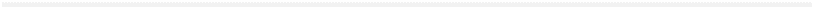 23:30 అతని సేవకులు అతని శవమును రథముమీద ఉంచి, మెగిద్దోనుండి యెరూషలేమునకు తీసికొనివచ్చి అతని సమాధియందు పాతిపెట్టిరి. అప్పుడు దేశపు జనులు యోషీయా కుమారుడైన యెహోయాహాజును తీసికొని అతనికి పట్టాభిషేకముచేసి అతని తండ్రికి మారుగా అతనిని రాజుగానుంచిరి.
23:31 యెహోయాహాజు ఏలనారంభించినప్పుడు ఇరువది మూడేండ్లవాడై యెరూషలేములో మూడు మాసములు ఏలెను. అతని తల్లి లిబ్నా ఊరివాడైన యిర్మీయా కుమార్తెయగు హమూటలు.
అధ్యాయము 23
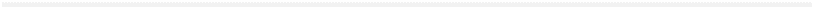 23:32 ఇతడు తన పితరులు చేసినదంతటి ప్రకారముగా యెహోవా దృష్టికి చెడునడత నడచెను.
23:33 ఇతడు యెరూషలేములో ఏలుబడి చేయకుండ ఫరోనెకో హమాతు దేశమందున్న రిబ్లా పట్టణమందు అతనిని బంధకములలో ఉంచి, దేశముమీద ఏబది మణుగుల వెండిని, రెండు మణుగుల బంగారమును పన్నుగా నిర్ణయించి
23:34 యోషీయా కుమారుడైన ఎల్యాకీమును అతని తండ్రియైన యోషీయాకు మారుగా రాజుగా నియమించి, అతనికి యెహోయాకీమను మారుపేరుపెట్టి యెహోయాహాజు ఐగుప్తు దేశమునకు కొనిపోగా అతడచ్చట మృతిబొందెను.
అధ్యాయము 23
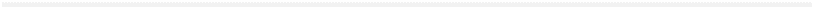 23:35 యెహోయాకీము ఫరో యిచ్చిన ఆజ్ఞచొప్పున దేశముమీద పన్ను నిర్ణయించి ఆ వెండి బంగారములను ఫరోకు చెల్లించుచువచ్చెను. దేశపు జనులయొద్దనుండి వారి వారికి నిర్ణయమైన చొప్పున వసూలుచేసి అతడు ఫరోనెకోకు చెల్లించెను.
23:36 యెహోయాకీము ఏలనారంభించినప్పుడు ఇరువది యయిదేండ్లవాడై యెరూషలేమున పదకొండు సంవత్సరములు ఏలెను. అతని తల్లి రూమా ఊరివాడైన పెదాయా కుమార్తెయగు జెబూదా.
అధ్యాయము 23
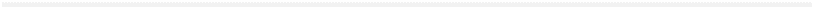 23:37 ఇతడును తన పితరుల చర్యలన్నిటి ప్రకారముగా యెహోవా దృష్టికి చెడు నడత నడిచెను.
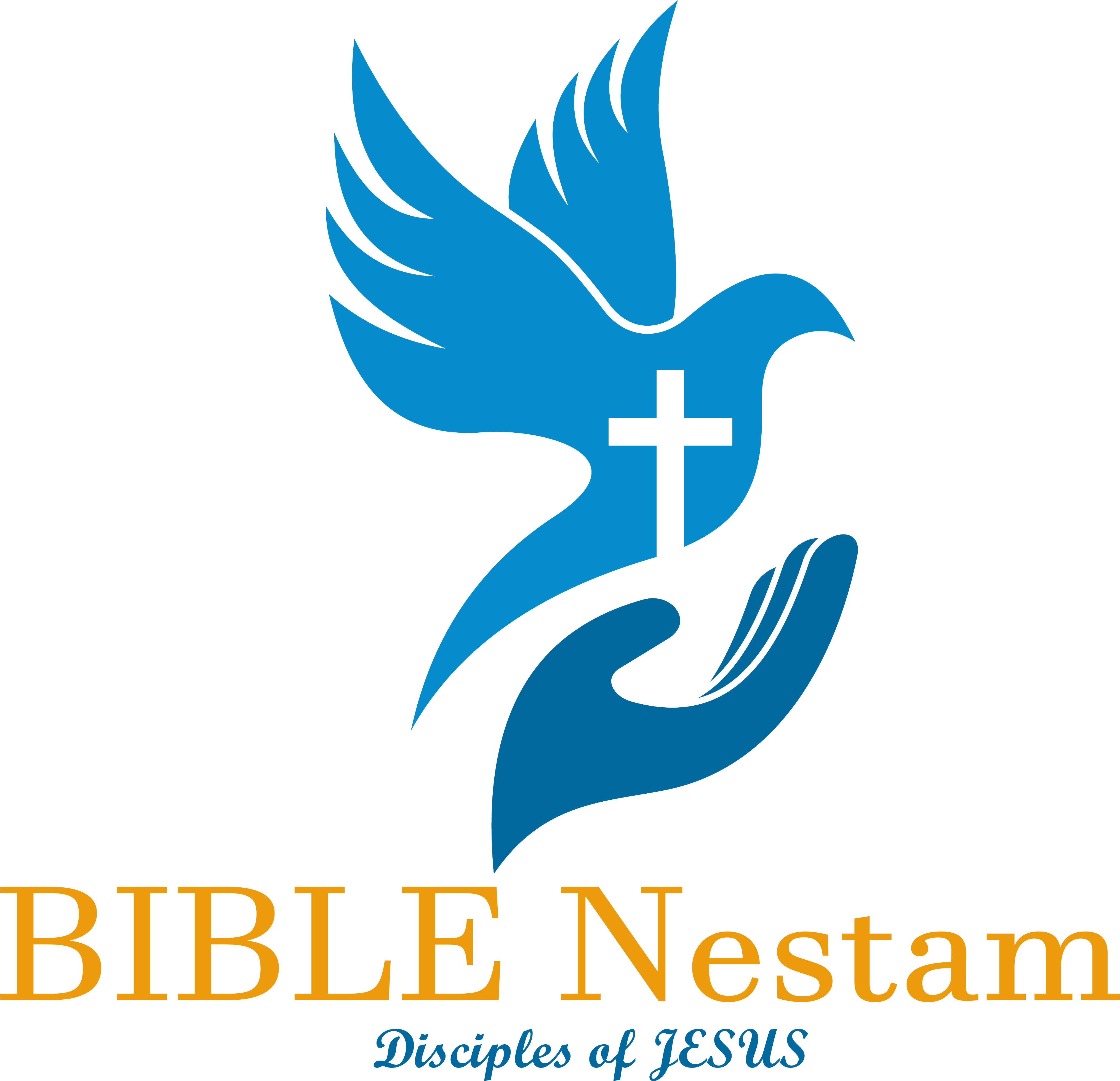 2రాజులు
అధ్యాయము 24

పరిశుద్ధ గ్రంధము

www.TeluguBibleStudy.com
అధ్యాయము 24
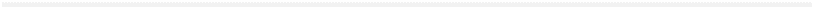 24:1 యెహోయాకీము దినములలో బబులోనురాజైన నెబుకద్నెజరు యెరూషలేముమీదికి వచ్చెను. యెహోయాకీము అతనికి దాసుడై మూడేండ్ల సేవ చేసిన తరువాత అతనిమీద తిరుగుబాటుచేయగా
24:2 యెహోవా అతనిమీదికిని, తన సేవకులైన ప్రవక్తలద్వారా తాను సెలవిచ్చిన మాటచొప్పున యూదాదేశమును నాశనముచేయుటకై దానిమీదికిని, కల్దీయుల సైన్యములను సిరియనుల సైన్యములను మోయాబీయుల సైన్యములను ఆమ్మోనీయుల సైన్యములను రప్పించెను.
అధ్యాయము 24
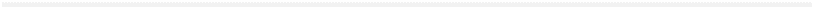 24:3 మనష్షే చేసిన క్రియలన్నిటినిబట్టియు, అతడు నిరపరాధులను హతముచేయుటనుబట్టియు, యూదావారు యెహోవా సముఖమునుండి పారదోలబడునట్లుగా ఆయన ఆజ్ఞవలన ఇది వారిమీదికి వచ్చెను.
24:4 అతడు నిరపరాధుల రక్తముతో యెరూషలేమును నింపినందున అది క్షమించుటకు యెహోవాకు మనస్సు లేకపోయెను.
24:5 యెహోయాకీము చేసిన యితర కార్యములనుగూర్చియు, అతడు జరిగించిన దాని నంతటినిగూర్చియు యూదారాజుల వృత్తాంతముల గ్రంథమందు వ్రాయబడియున్నది.
అధ్యాయము 24
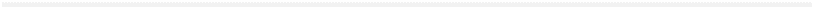 24:6 యెహోయాకీము తన పితరులతో కూడ నిద్రించగా అతని కుమారుడైన యెహోయాకీను అతనికి మారుగా రాజాయెను.
24:7 బబులోనురాజు ఐగుప్తు నదికిని యూఫ్రటీసు నదికిని మధ్య ఐగుప్తు రాజు వశముననున్న భూమియంతటిని పట్టుకొనగా ఐగుప్తు రాజు ఇకనెన్నటికిని తన దేశము విడిచి బయలుదేరుట మానెను.
24:8 యెహోయాకీను ఏలనారంభించినప్పుడు పదునెనిమిదేండ్లవాడై యెరూషలేమునందు మూడు మాసములు ఏలెను. యెరూషలేమువాడైన ఎల్నాతాను కుమార్తెయగు నెహుష్తా అతని తల్లి.
అధ్యాయము 24
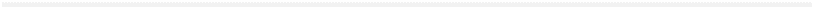 24:9 అతడు తన తండ్రి చేసినదానంతటి ప్రకారముగా యెహోవా దృష్టికి చెడునడత నడచెను.
24:10 ఆ కాలమందు బబులోను రాజైన నెబుకద్నెజరుయొక్క సేవకులు యెరూషలేముమీదికి వచ్చి పట్టణమునకు ముట్టడివేసిరి.
24:11 వారు పట్టణమునకు ముట్టడి వేయుచుండగా బబులోను రాజైన నెబుకద్నెజరు తానే దానిమీదికి వచ్చెను.
అధ్యాయము 24
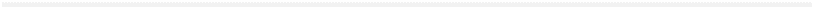 24:12 అప్పుడు యూదారాజైన యెహోయాకీనును అతని తల్లియును అతని సేవకులును అతని క్రింది అధిపతులును అతని పరివారమును బయలువెళ్లి బబులోనురాజునొద్దకు రాగా బబులోనురాజు యేలుబడిలో ఎనిమిదవ సంవత్సరమున అతని పట్టుకొనెను.
24:13 మరియు అతడు యెహోవా మందిరపు ధననిధిలోనున్న పదార్థములను, రాజు ఖజానాలోనున్న సొమ్మును, పట్టుకొని ఇశ్రాయేలు రాజైన సొలొమోను యెహోవా ఆలయమునకు చేయించిన బంగారపు ఉపకరణములన్నిటిని యెహోవా సెలవిచ్చిన మాటచొప్పున తునకలుగా చేయించి యెత్తికొనిపోయెను.
అధ్యాయము 24
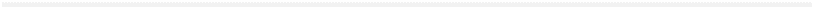 24:14 అదియుగాక అతడు దేశపు జనులలో అతి బీదలైనవారు తప్ప మరి ఎవరును లేకుండ యెరూషలేము పట్టణమంతటిలోనున్న అధిపతులను పరాక్రమశాలులను పదివేలమందిని, వీరు గాక కంసాలివారిని కమ్మరివారిని చెరతీసికొనిపోయెను.
24:15 అతడు యెహోయాకీనును రాజు తల్లిని రాజు భార్యలను అతని పరివారమును దేశములోని గొప్పవారిని చెరపట్టి యెరూషలేమునుండి బబులోను పురమునకు తీసికొనిపోయెను.
అధ్యాయము 24
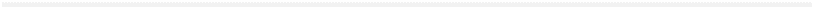 24:16 ఏడు వేలమంది పరాక్రమశాలులను వెయ్యిమంది కంసాలివారిని కమ్మరివారిని యుద్ధమందు తేరిన శక్తిమంతులనందరిని బబులోనురాజు చెరపట్టి బబులోనుపురమునకు తీసికొనివచ్చెను.
24:17 మరియు బబులోను రాజు అతని పినతండ్రియైన మత్తన్యాకు సిద్కియా అను మారుపేరు పెట్టి అతని స్థానమందు రాజుగా నియమించెను.
24:18 సిద్కియా యేలనారంభించినప్పుడు ఇరువదియొక సంవత్సరములవాడు; అతడు యెరూషలేమునందు పదకొండు సంవత్సరములు ఏలెను.
అధ్యాయము 24
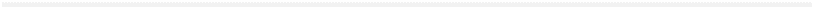 24:19 అతని తల్లి లిబ్నా ఊరివాడైన యిర్మీయాయొక్క కుమార్తెయగు హమూటలు. యెహోయాకీముయొక్క చర్య అంతటి చొప్పున సిద్కియా యెహోవా దృష్టికి చెడునడత నడిచెను.
24:20 యూదావారిమీదను యెరూషలేము వారిమీదను యెహోవా తెచ్చుకొనిన కోపమునుబట్టి తన సముఖములోనుండి వారిని తోలివేయుటకై బబులోనురాజు మీద సిద్కియా తిరుగబడెను.
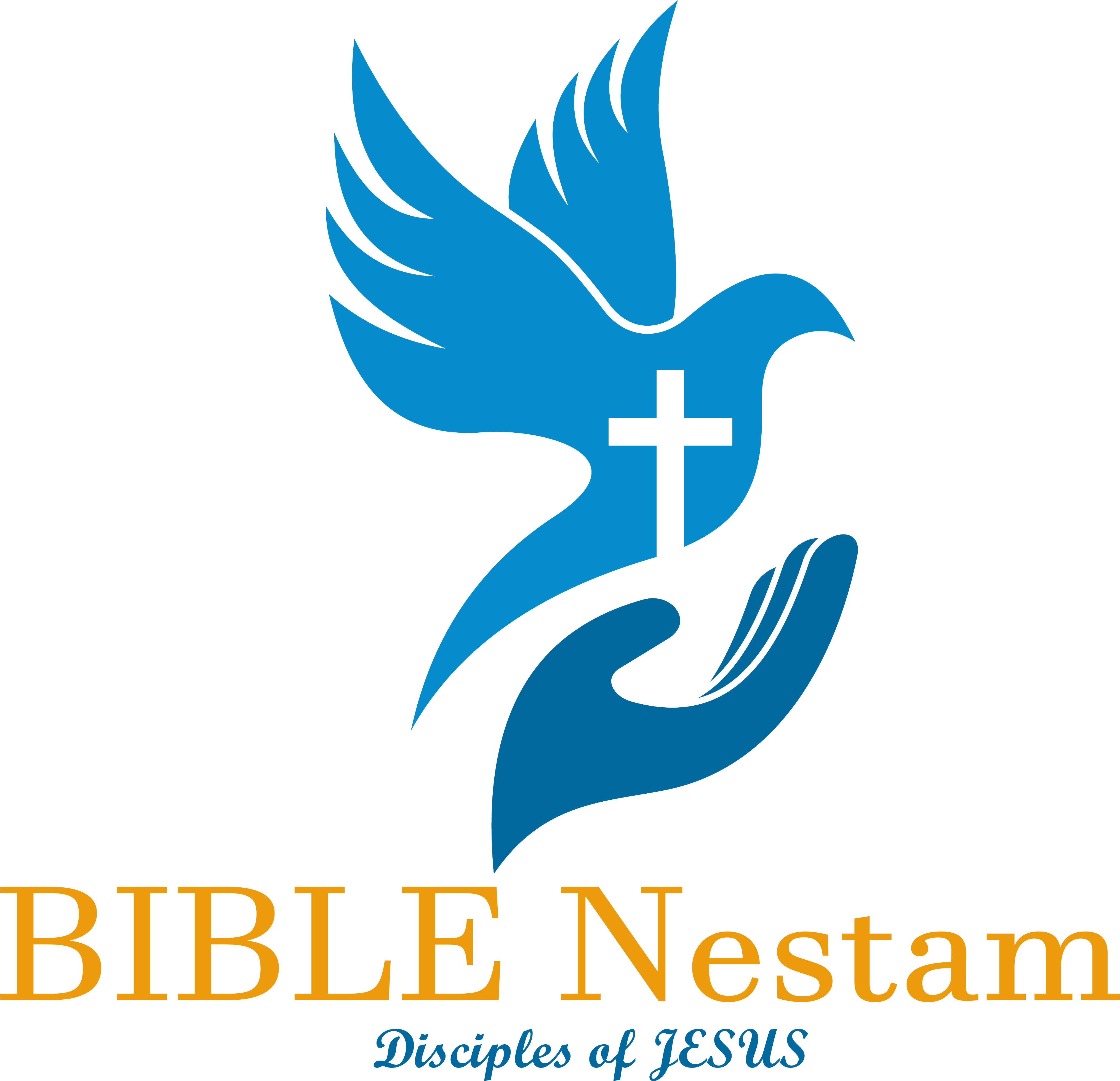 2రాజులు
అధ్యాయము 25

పరిశుద్ధ గ్రంధము

www.TeluguBibleStudy.com
అధ్యాయము 25
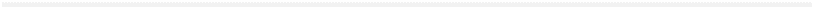 25:1 అతని యేలుబడిలో తొమ్మిదవ సంవత్సరమందు పదియవ మాసము పదియవ దినమందు బబులోను రాజైన నెబుకద్నెజరును అతని సైన్యమంతయును యెరూషలేము మీదికి వచ్చి దానికెదురుగా దిగి దాని చుట్టును ముట్టడిదిబ్బలు కట్టిరి.
25:2 ఈ ప్రకారము రాజైన సిద్కియా యేలుబడియందు పదకొండవ సంవత్సరము వరకు పట్టణము ముట్టడి వేయబడియుండగా
25:3 నాల్గవ నెల తొమ్మిదవ దినమందు పట్టణములో క్షామము అఘోరమాయెను, దేశపు జనులకు ఆహారము లేకపోయెను.
అధ్యాయము 25
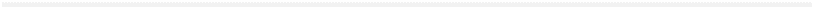 25:4 కల్దీయులు పట్టణ ప్రాకారమును పడగొట్టగా సైనికులు రాత్రియందు రాజు తోటదగ్గర రెండు గోడల మధ్యనున్న ద్వారపు మార్గమున పారిపోయిరి.
25:5 అయితే కల్దీయులు పట్టణముచుట్టు ఉండగా రాజు మైదానమునకు పోవుమార్గమున వెళ్లిపోయెను; కల్దీయుల సైన్యము రాజును తరిమి, అతని సైన్యము అతనికి దూరముగా చెదరిపోయినందున యెరికో మైదానమందు అతని పట్టుకొనిరి.
25:6 వారు రాజును పట్టుకొని రిబ్లా పట్టణమందున్న బబులోను రాజునొద్దకు తీసికొనిపోయినప్పుడు రాజు అతనికి శిక్ష విధించెను.
అధ్యాయము 25
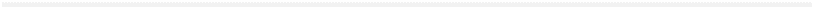 25:7 సిద్కియా చూచుచుండగా వారు అతని కుమారులను చంపించి సిద్కియా కన్నులు ఊడదీయించి యిత్తడి సంకెళ్లతో అతని బంధించి బబులోను పట్టణమునకు తీసికొనిపోయిరి.
25:8 మరియు బబులోనురాజైన నెబుకద్నెజరు ఏలుబడిలో పందొమ్మిదవ సంవత్సరమందు అయిదవ నెల యేడవ దినమున రాజదేహసంరక్షకులకు అధిపతియు బబులోనురాజు సేవకుడునగు నెబూజరదాను యెరూషలేమునకు వచ్చి
అధ్యాయము 25
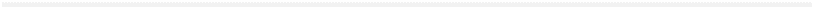 25:9 యెహోవా మందిరమును రాజనగరును యెరూషలేమునందున్న యిండ్లన్నిటిని గొప్పవారి యిండ్లన్నిటిని అగ్నిచేత కాల్పించెను.
25:10 మరియు రాజదేహసంరక్షకుల అధిపతియొద్దనున్న కల్దీయుల సైనికులందరును యెరూషలేము చుట్టునున్న ప్రాకారములను పడగొట్టిరి.
25:11 పట్టణమందు మిగిలియుండిన వారిని, బబులోనురాజు పక్షము చేరినవారిని, సామాన్య జనులలో శేషించినవారిని రాజదేహసంరక్షకుల అధిపతియైన నెబూజరదాను చెరగొనిపోయెను గాని
అధ్యాయము 25
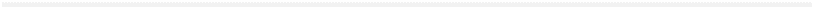 25:12 వ్యవసాయదారులును ద్రాక్షతోట వారును ఉండవలెనని దేశపు బీదజనములో కొందరిని ఉండనిచ్చెను.
25:13 మరియు యెహోవా మందిరమందున్న యిత్తిడి స్తంభములను మట్లను యెహోవా మందిరమందున్న యిత్తడి సముద్రమును కల్దీయులు తునకలుగా కొట్టి, ఆ యిత్తడిని బబులోను పట్టణమునకు ఎత్తికొనిపోయిరి.
25:14 సేవకొరకై యుంచబడిన పాత్రలను చేటలను ముండ్లను ధూపార్తులను ఇత్తడి ఉపకరణములన్నిటిని వారు తీసికొనిపోయిరి.
అధ్యాయము 25
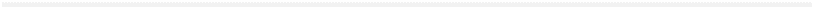 25:15 అగ్నిపాత్రలు గిన్నెలు మొదలైన వెండి వస్తువులను బంగారు వస్తువులను రాజదేహసంరక్షకుల అధిపతి తీసికొనిపోయెను.
25:16 మరియు అతడు యెహోవా మందిరమునకు సొలొమోను చేయించిన రెండు స్తంభములను సముద్రమును మట్లను తీసికొనిపోయెను. ఈ యిత్తడి వస్తువులయెత్తు లెక్కకు మించియుండెను.
25:17 ఒక్కొక స్తంభపు నిడివి పదునెనిమిది మూరలు. దాని పైపీట యిత్తడిది, పైపీట నిడివి మూడు మూరలు. మరియు ఆ పైపీట చుట్టు ఉన్న అల్లికలును దానిమ్మపండ్లును ఇత్తడివి; రెండవ స్తంభమును వీటివలె అల్లికపని కలిగియుండెను.
అధ్యాయము 25
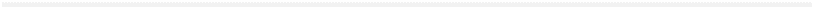 25:18 రాజదేహసంరక్షకుల అధిపతి ప్రధానయాజకుడైన శెరాయాను రెండవ యాజకుడైన జెఫన్యాను ముగ్గురు ద్వారపాలకులను పట్టుకొనెను.
25:19 మరియు ఆయుధస్థులమీద నియమింపబడియున్న అధిపతిని, పట్టణములోనుండి తీసికొని, రాజు సముఖమును కనిపెట్టుకొని యుండువారిలో పట్టణమందు దొరకిన అయిదుగురిని, దేశపుజనులను సంఖ్య చేయువారి అధిపతియొక్క లేఖికుని, సామాన్యజనులలో పట్టణమందు దొరకిన అరువదిమందిని పట్టుకొనెను.
అధ్యాయము 25
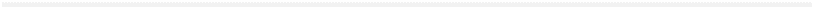 25:20 రాజదేహసంరక్షకుల అధిపతియగు నెబూజరదాను వీరిని తీసికొని రిబ్లా పట్టణమందున్న బబులోనురాజునొద్దకు రాగా
25:21 బబులోనురాజు హమాతు దేశమందున్న రిబ్లా పట్టణమందు వారిని చంపించెను. ఈ రీతిగా యూదా వారు తమ దేశములోనుండి ఎత్తికొనిపోబడిరి.
25:22 బబులోను రాజైన నెబుకద్నెజరు యూదా దేశమందు ఉండనిచ్చిన వారిమీద అతడు షాఫానునకు పుట్టిన అహీకాము కుమారుడైన గెదల్యాను అధిపతిగా నిర్ణయించెను.
అధ్యాయము 25
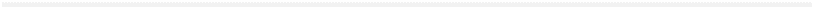 25:23 యూదావారి సైన్యాధిపతులందరును వారి జనులందరును బబులోనురాజు గెదల్యాను అధిపతిగా నియమించిన సంగతి విని, మిస్పా పట్టణమందున్న గెదల్యాయొద్దకు నెతన్యా కుమారుడైన ఇష్మాయేలును, కారేహ కుమారుడైన యోహానానును, నెటోపాతీయుడైన తన్హుమెతు కుమారుడగు శెరాయాయును, మాయకాతీయుడైన యొకనికిపుట్టిన యజన్యాను కూడి రాగా
25:24 గెదల్యా వారితోను వారి జనులతోను ప్రమాణముచేసి కల్దీయులకు మనము దాసులమైతిమని జడియవద్దు, దేశమందు కాపురముండి బబులోను రాజునకు మీరు సేవచేసినయెడల మీకు మేలు కలుగునని చెప్పెను.
అధ్యాయము 25
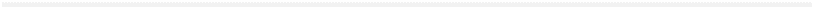 25:25 అయితే ఏడవ మాసమందు రాజ వంశజుడగు ఎలీషామాకు పుట్టిన నెతన్యా కుమారుడైన ఇష్మాయేలు పదిమంది మనుష్యులను పిలుచుకొని వచ్చి గెదల్యామీద పడగా అతడు మరణమాయెను. మరియు మిస్పాలో అతనియొద్దనున్న యూదులను కల్దీయులను అతడు హతముచేసెను.
25:26 అప్పుడు కొద్దివారేమి గొప్పవారేమి జనులందరును, సైన్యాధిపతులును, లేచి కల్దీయుల భయముచేత ఐగుప్తు దేశమునకు పారిపోయిరి.
అధ్యాయము 25
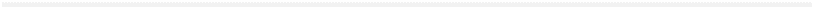 25:27 యూదారాజైన యెహోయాకీను చెరలో ఉంచబడిన ముప్పదియేడవ సంవత్సరమున పండ్రెండవ నెల యిరువది యేడవ దినమున బబులోనురాజైన ఎవీల్మెరోదకు తాను ఏలనారంభించిన సంవత్సరమందు బందీగృహములోనుండి యూదారాజైన యెహోయాకీనును తెప్పించి
25:28 అతనితో దయగా మాటలాడి, అతని పీఠమును బబులోనులో తనయొద్దనున్న రాజుల పీఠములకంటె ఎత్తుచేసెను.
అధ్యాయము 25
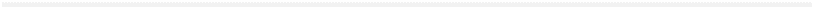 25:29 కాగా అతడు తన బందీగృహ వస్త్రములను తీసివేసి వేరు వస్త్ర ములను ధరించుకొని తాను బ్రదికిన దినములన్నియు రాజు సన్నిధిని భోజనముచేయుచు వచ్చెను.
25:30 మరియు అతని బత్తెము ఏనాటికి ఆనాడు రాజుచేత నిర్ణయింపబడినదై అతడు బ్రదికినన్నాళ్లు ఆ చొప్పున అతని కియ్యబడుచుండెను.